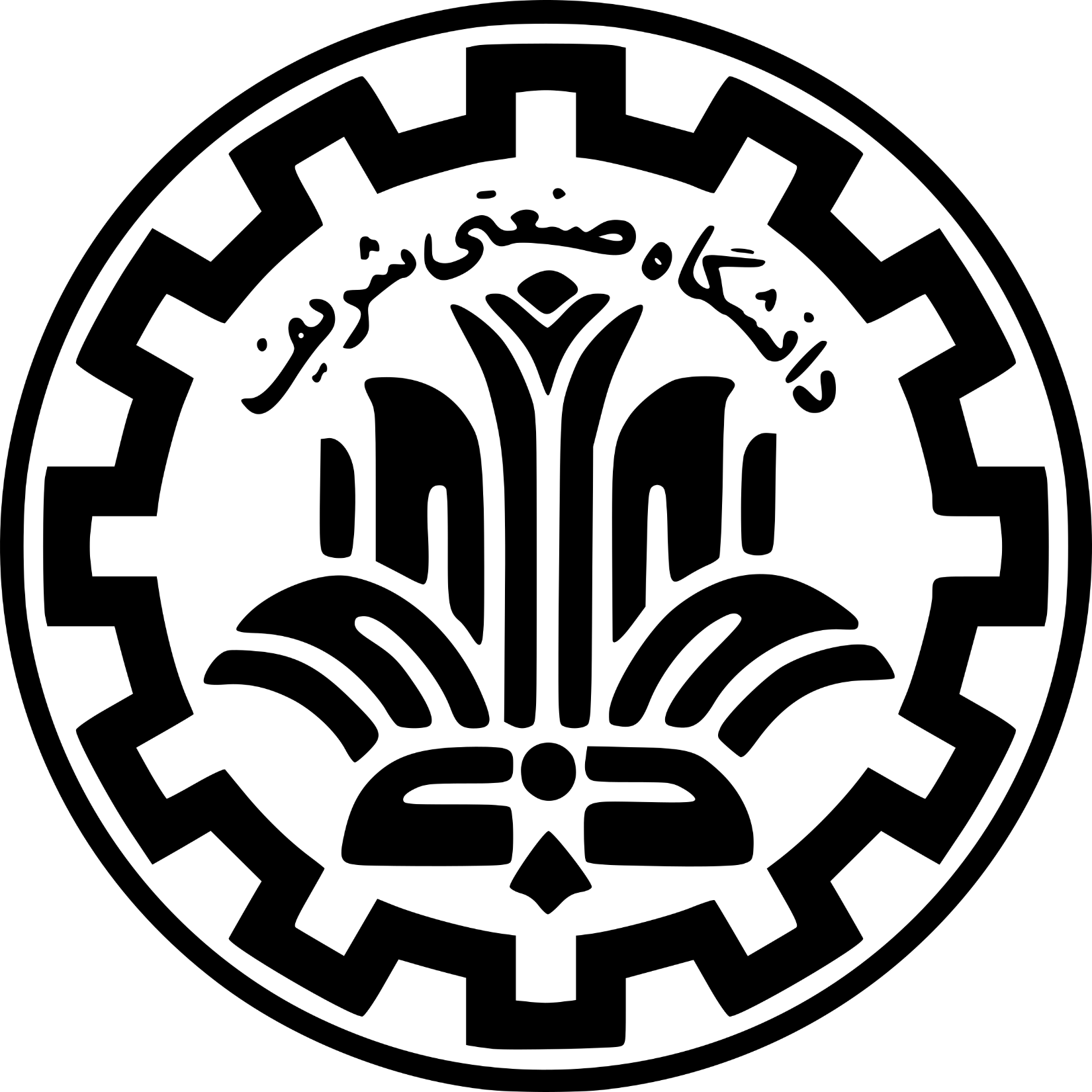 مراسم تقدیر از پژوهشگران و فناوران برگزیده دانشگاه سال 1402
معاونت پژوهش و فناوری
پژوهشگران پراستناد دانشگاه (یک درصد برتر) سال 1402
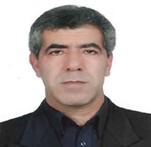 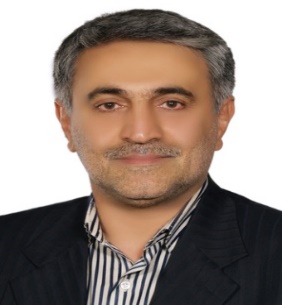 دکتر محمود فتوحی فیروز آباد
دکتر سید شهاب الدین آیت اللهی
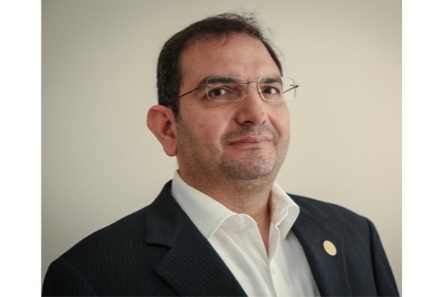 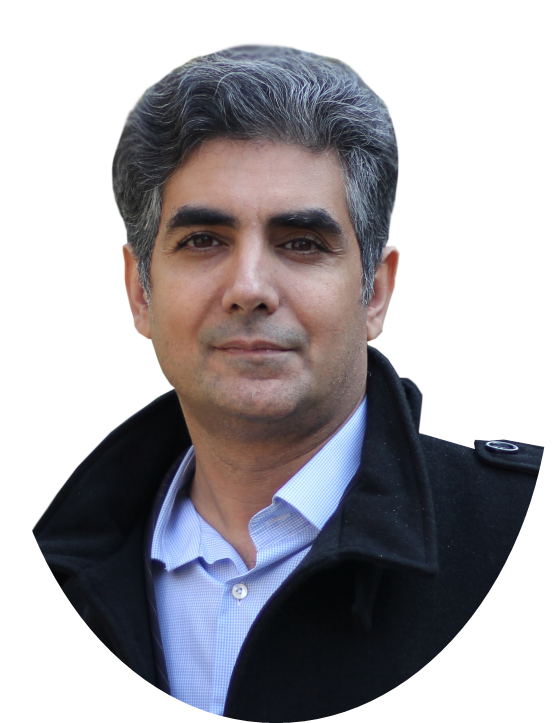 دکتر محمد بهشاد شفیعی
دکتر عبدالرضا سیم چی
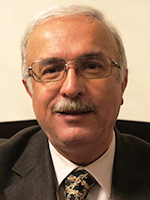 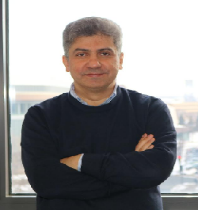 دکتر سید تقی اخوان نیاکی
دکتر محمد علی مداح علی
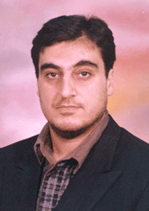 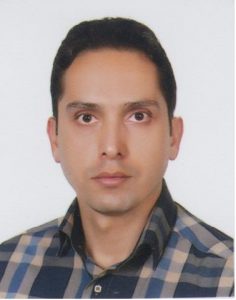 دکتر بهزاد عطایی آشتیانی
دکتر معین معینی اقطاعی
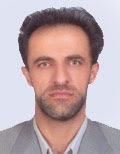 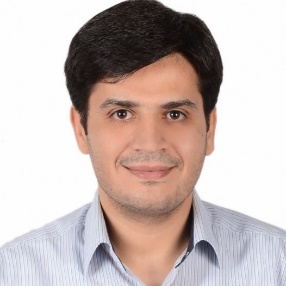 دکتر امیر صفدریان
دکتر سعید شاهرخیان
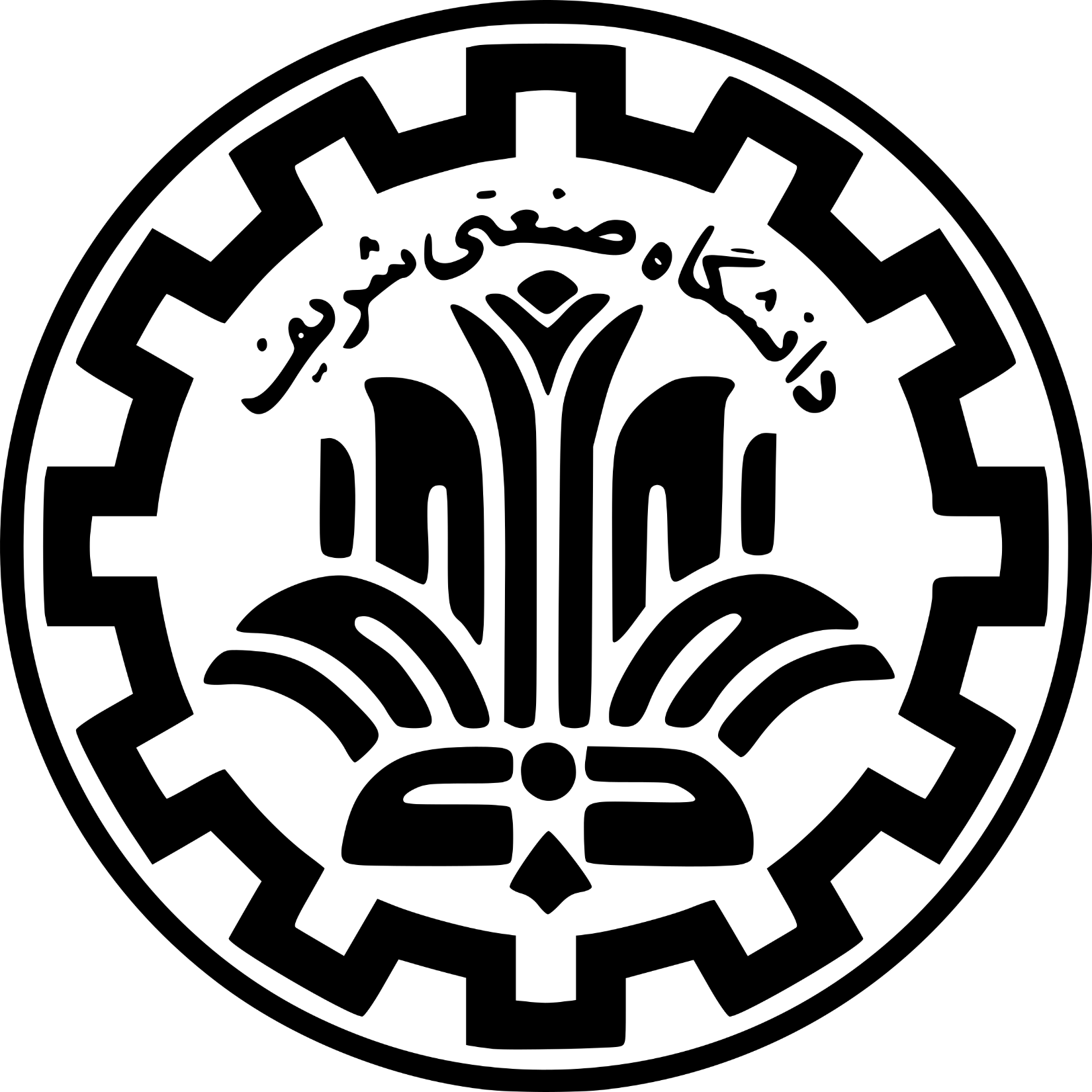 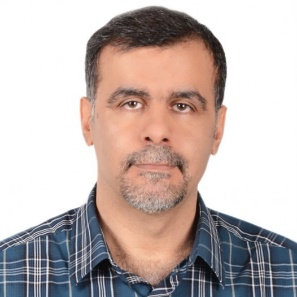 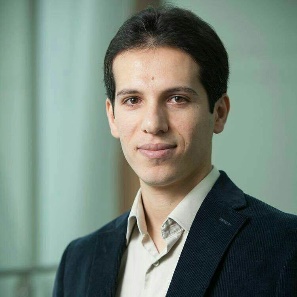 دکتر سید ابوالحسن واعظی
دکتر حسین مختاری
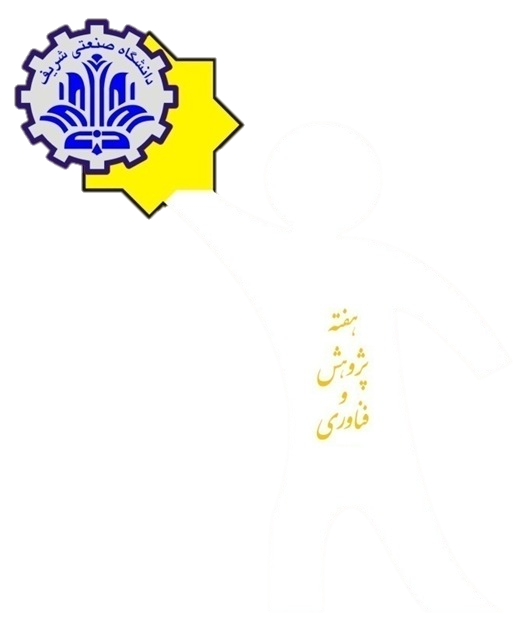 سرآمدان علمی سال 1402
به انتخاب فدراسیون سرآمدان علمی کشور
(معاونت علمی و فناوری ریاست جمهوری)
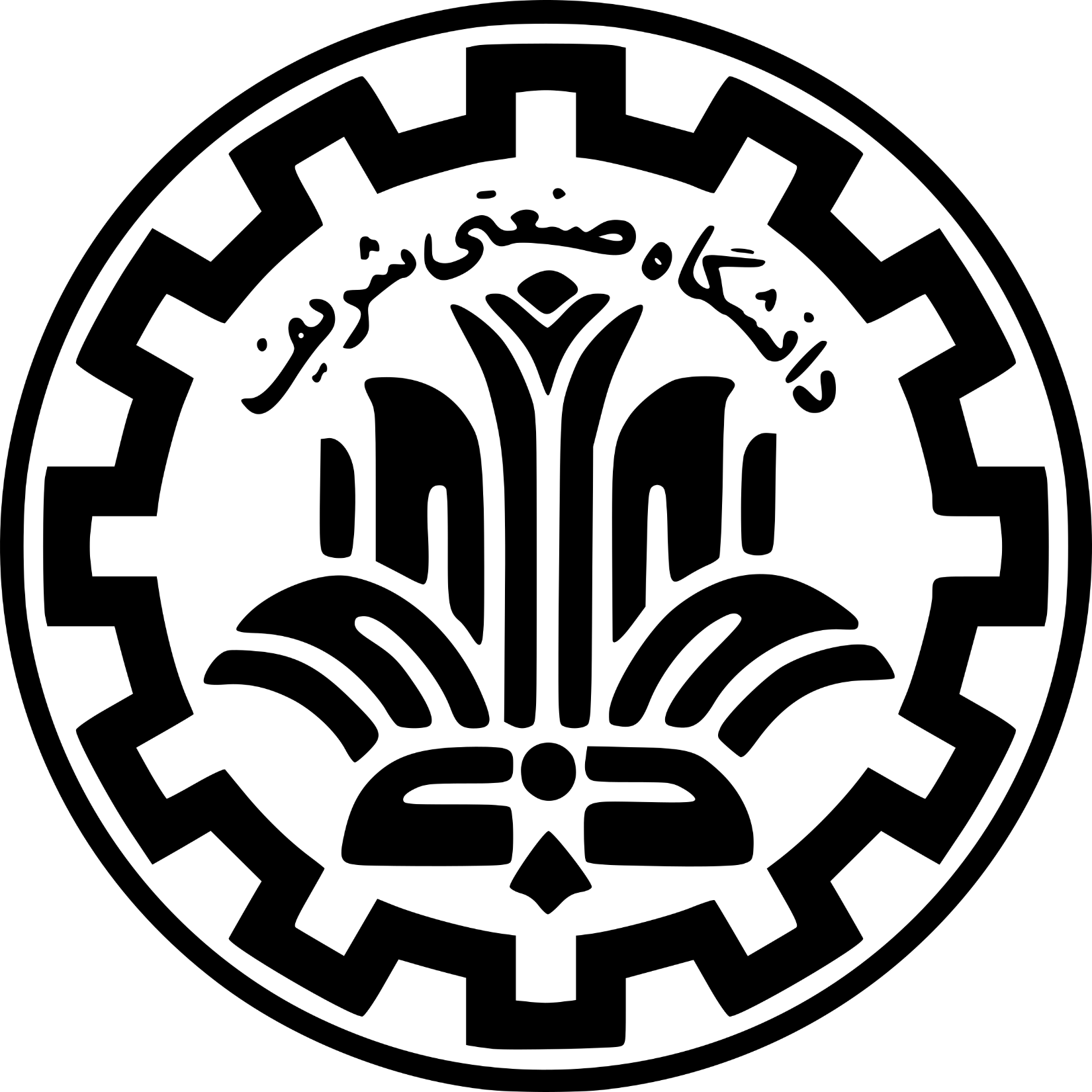 سرآمدان علمی
 سال 1402
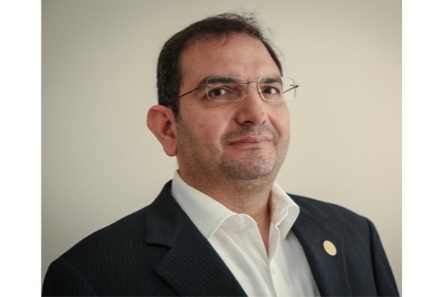 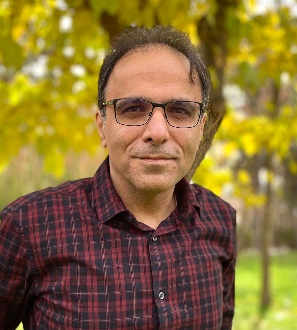 دکتر عبدالرضا سیم‌چی
دکتر محمدرضا هرمزی‌نژاد
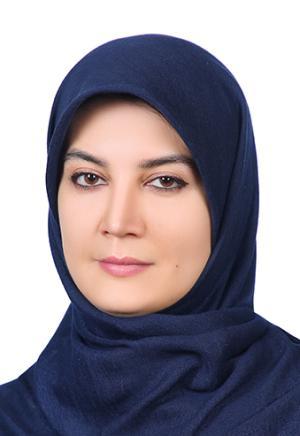 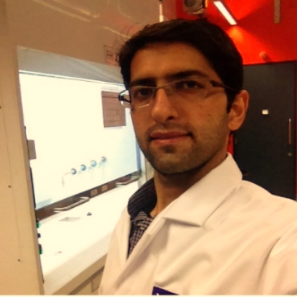 دکتر علی اسفندیار
دکترنعیمه ناصری
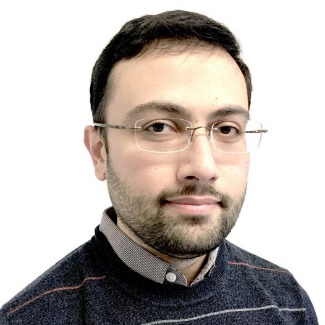 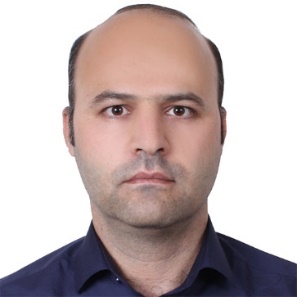 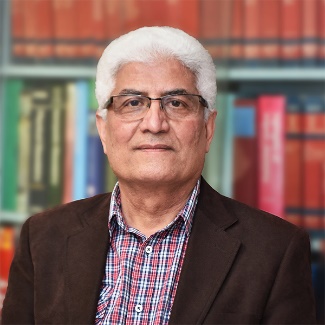 دکتر علی قاضی زاده
دکتر مهدی کارگریان
دکتر علی پور جوادی
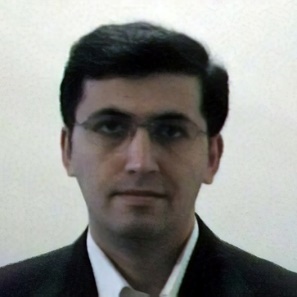 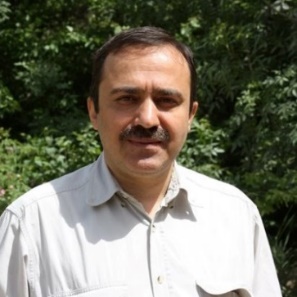 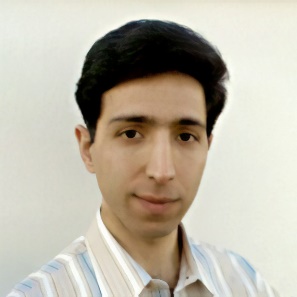 دکتر نیما تقوی نیا
دکتر محمدرضا اجتهادی
دکتر امید اخوان
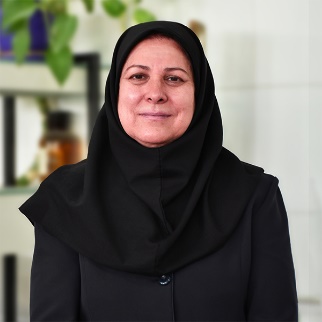 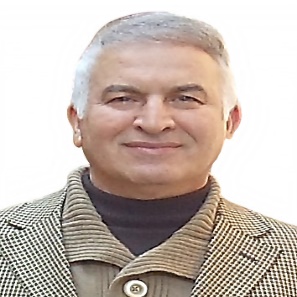 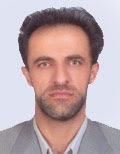 دکتر علیرضا مشفق
دکترشهربانو رحمان ستایش
دکتر سعید شاهرخیان
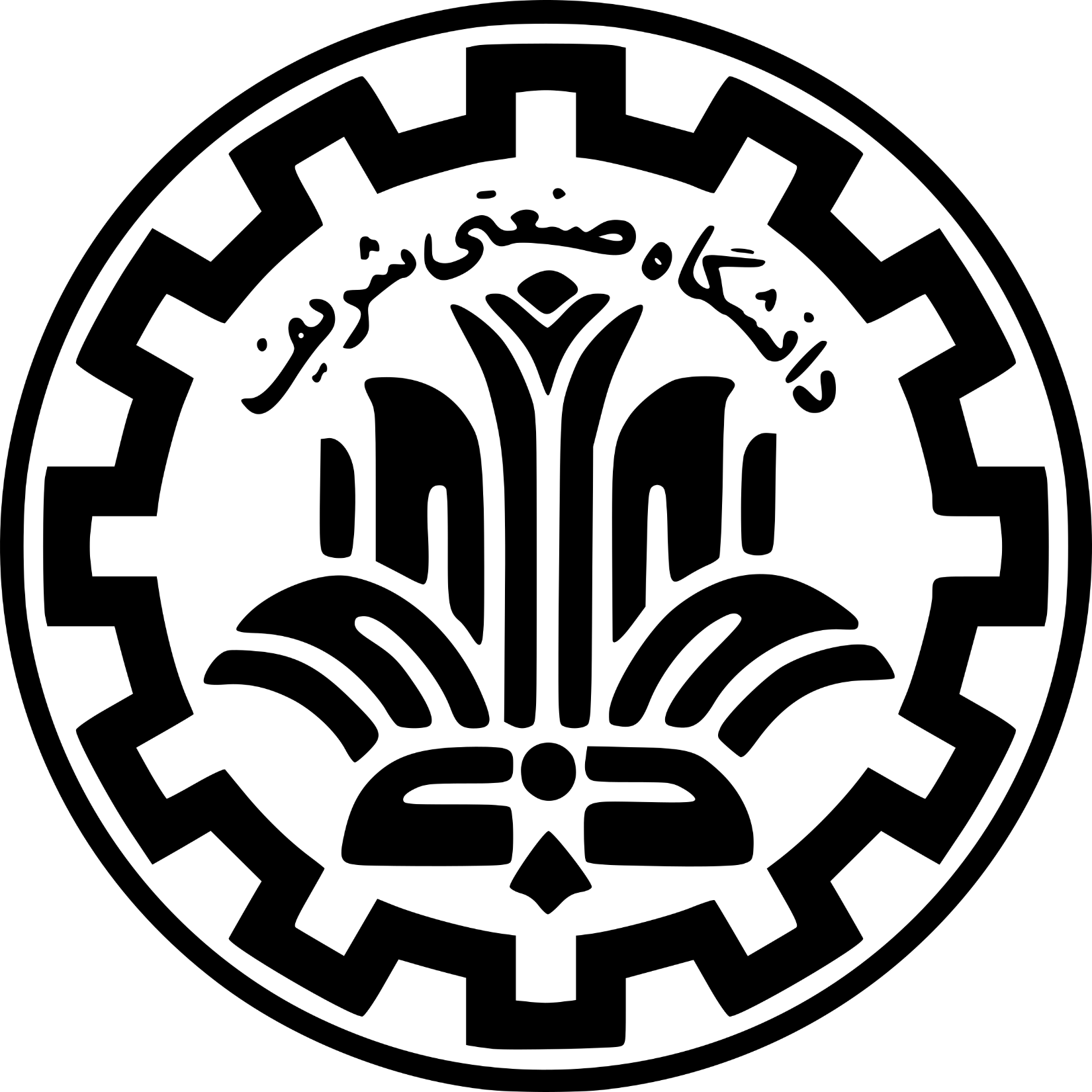 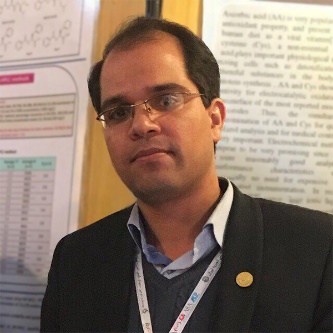 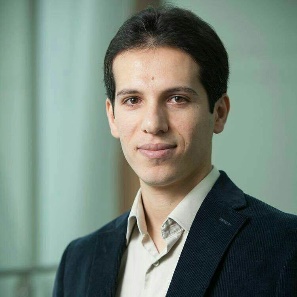 دکتر سید ابوالحسن واعظی
دکتر هادی پرستار
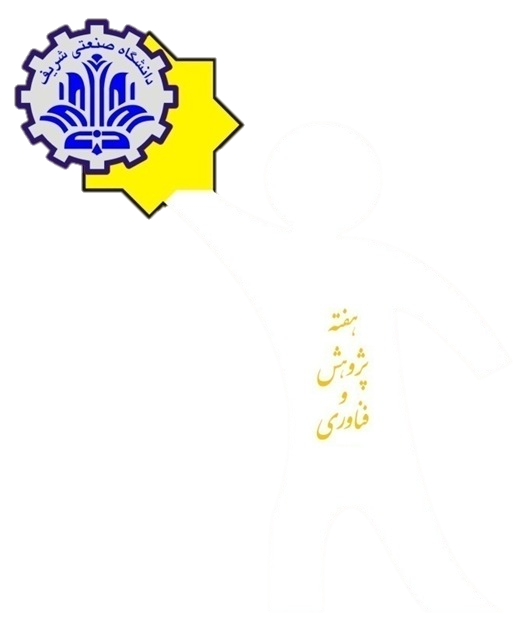 برگزیده برتر کشوری
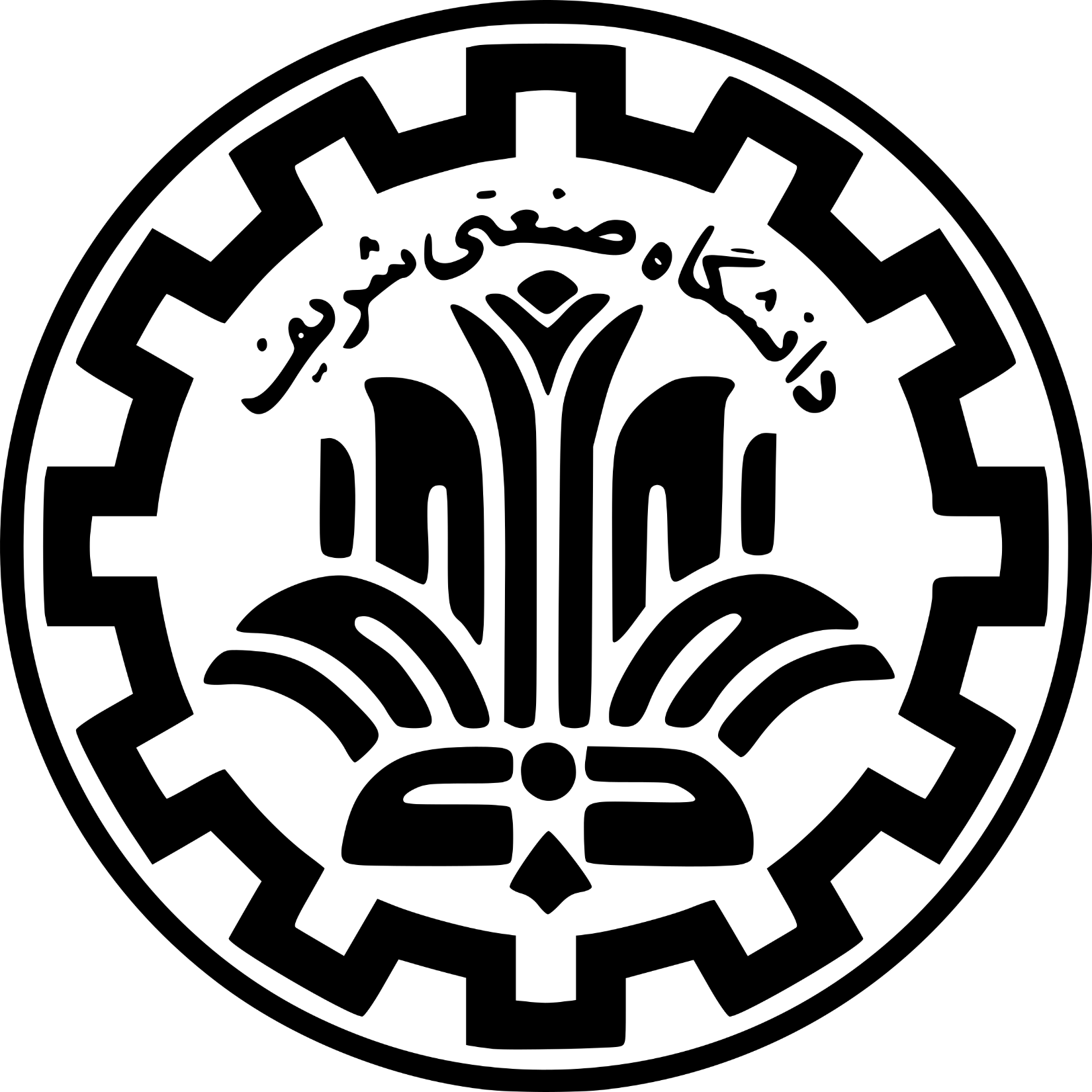 برگزیده برتر کشوری
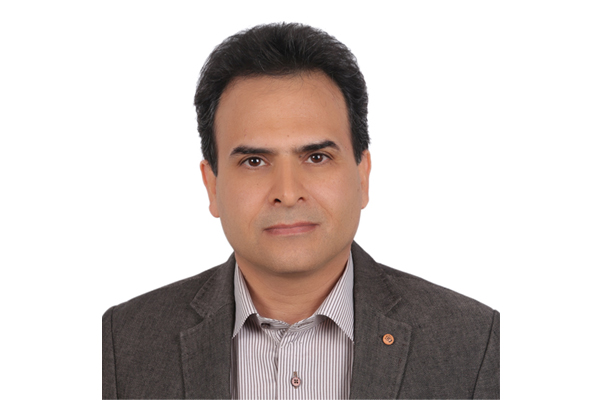 دکترسیدحمیدرضا مداح حسینی
پژوهشگر برتر در شاخه فنی _ مهندسی
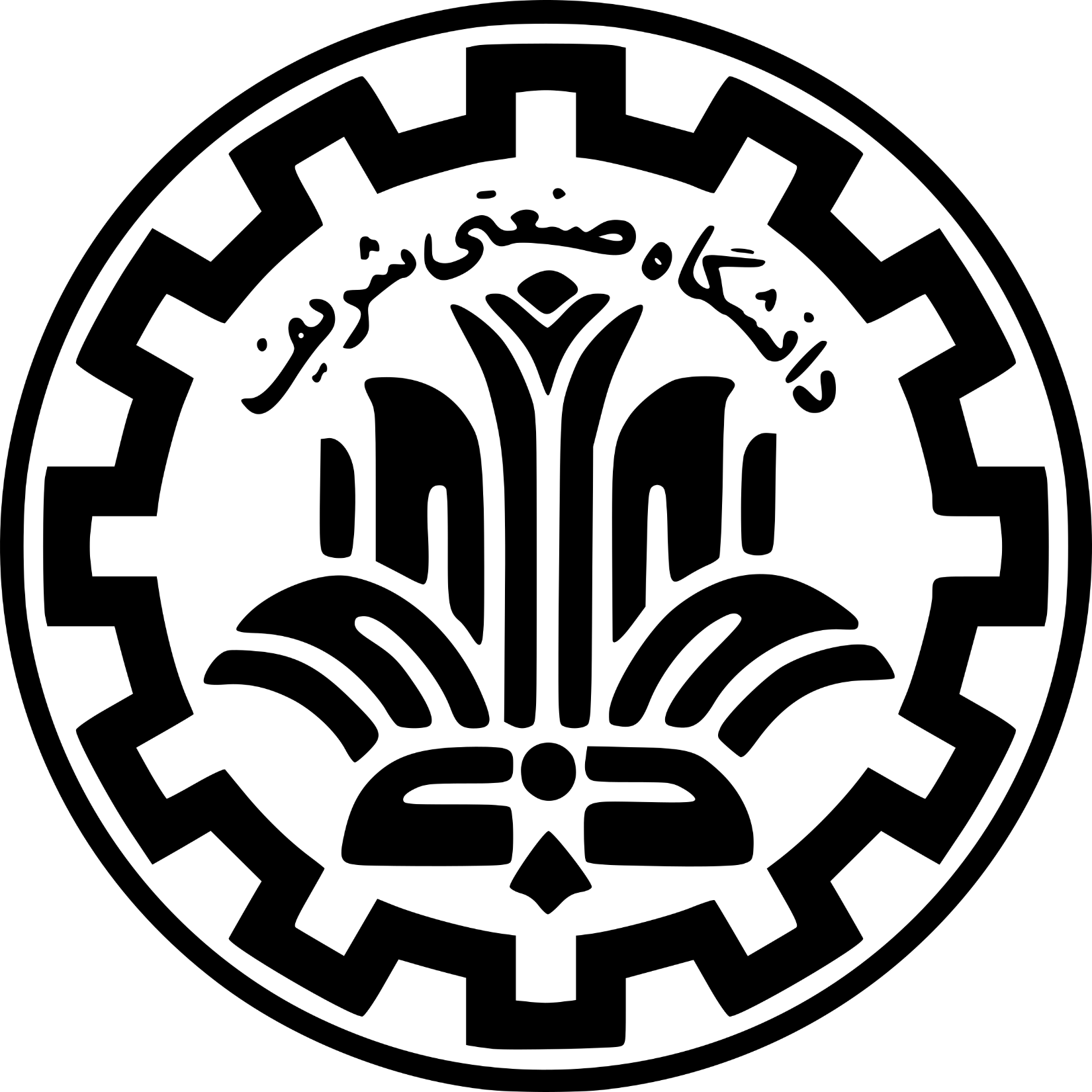 [Speaker Notes: Links:

https://www.pexels.com/photo/adult-displeased-businesswoman-with-papers-in-light-modern-office-3808822/]
برگزیده برتر کشوری
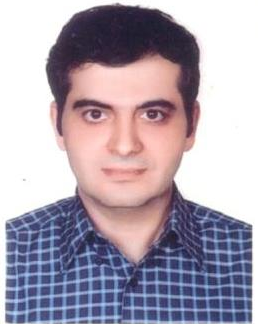 دکتر ایمان غلامپور
فناور برتر کشوری
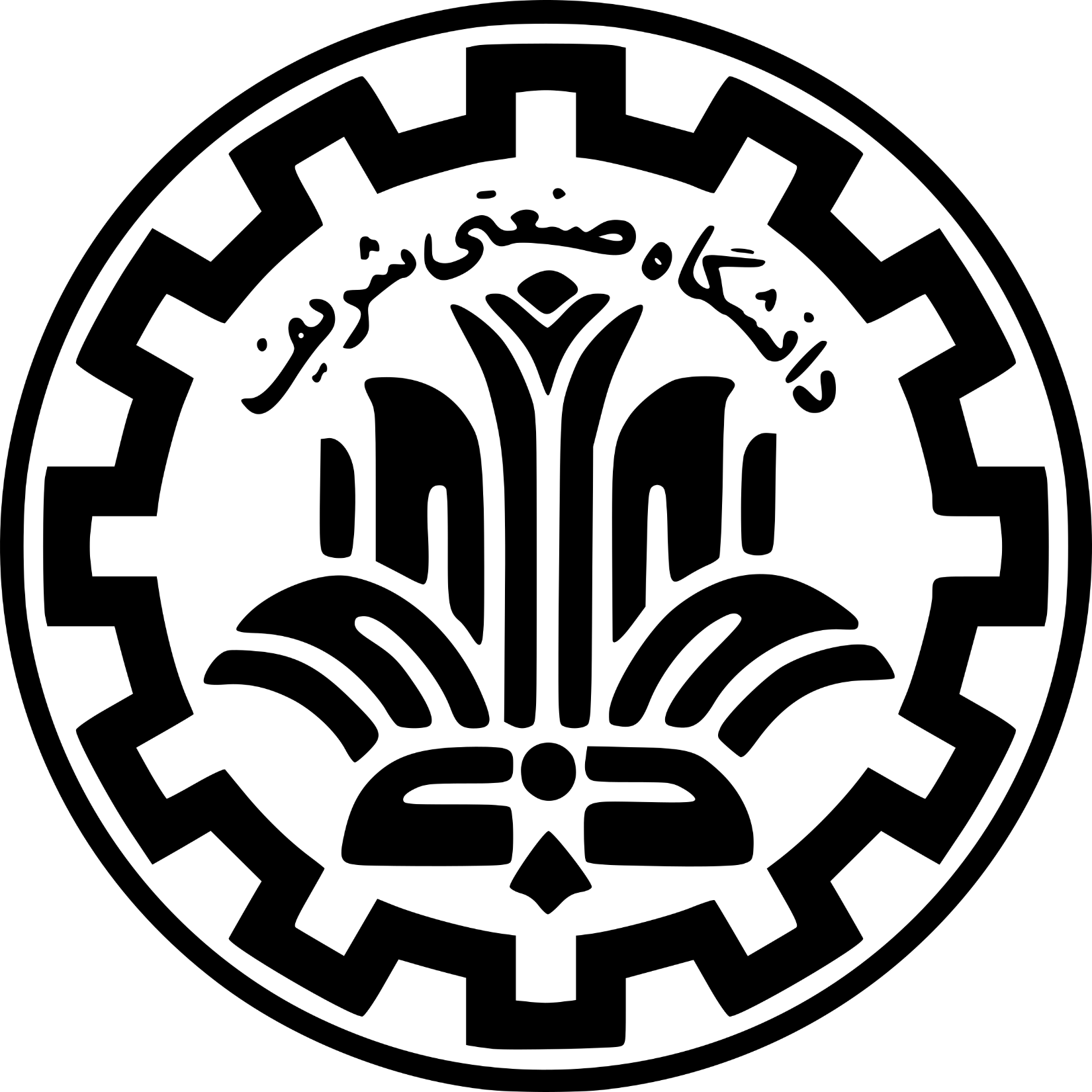 [Speaker Notes: Links:

https://www.pexels.com/photo/adult-displeased-businesswoman-with-papers-in-light-modern-office-3808822/]
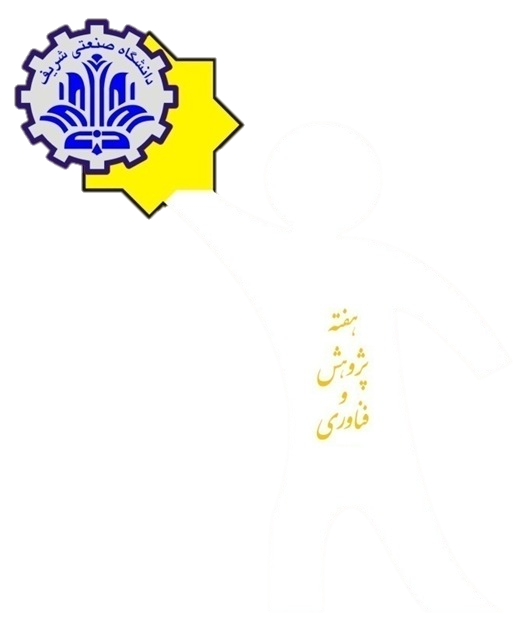 پژوهشگر جوان 
برگزیده دانشگاه
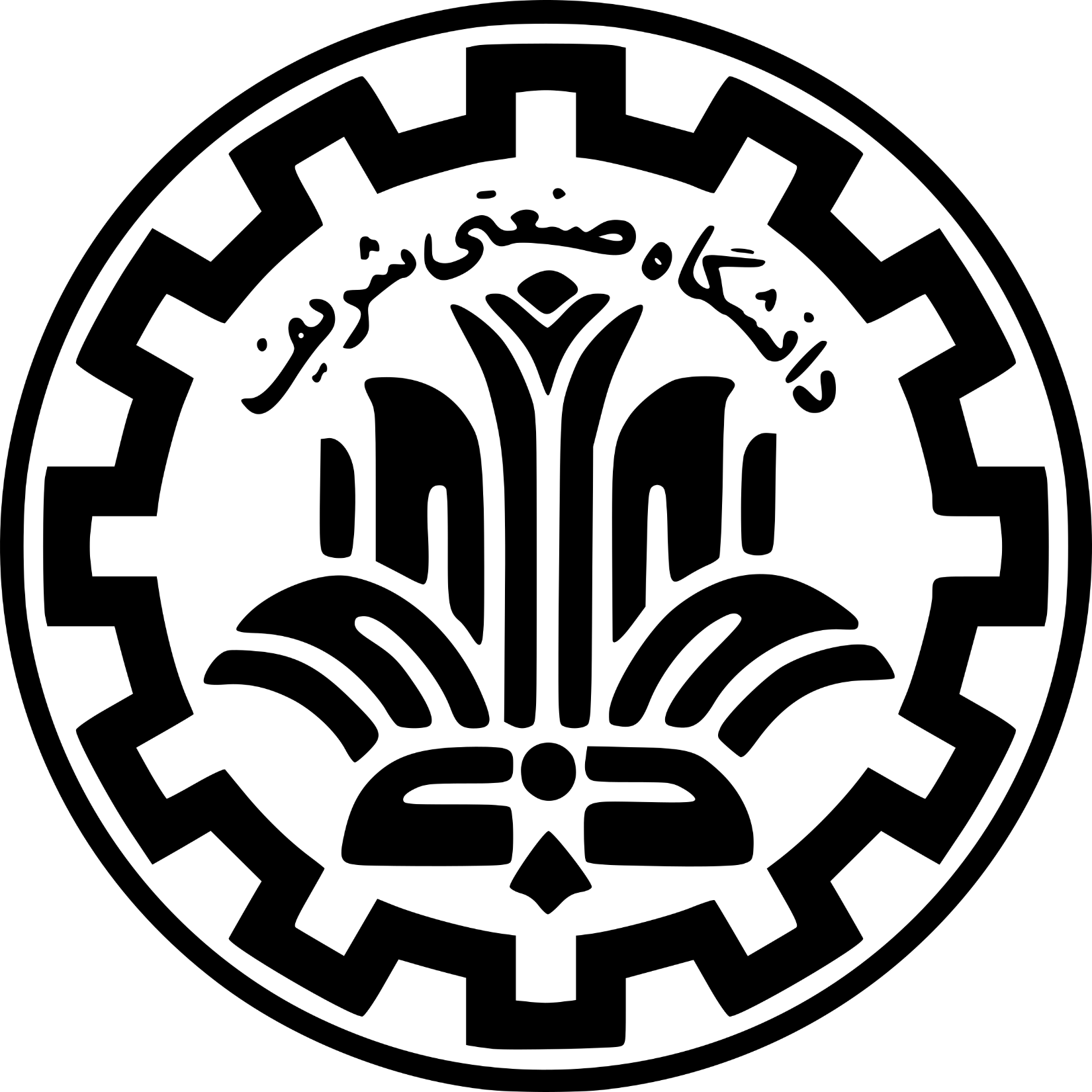 پژوهشگر جوان برگزیده دانشگاه
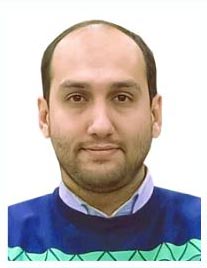 دکتر کیوان محمدی
استادیار دانشکده مهندسی مکانیک
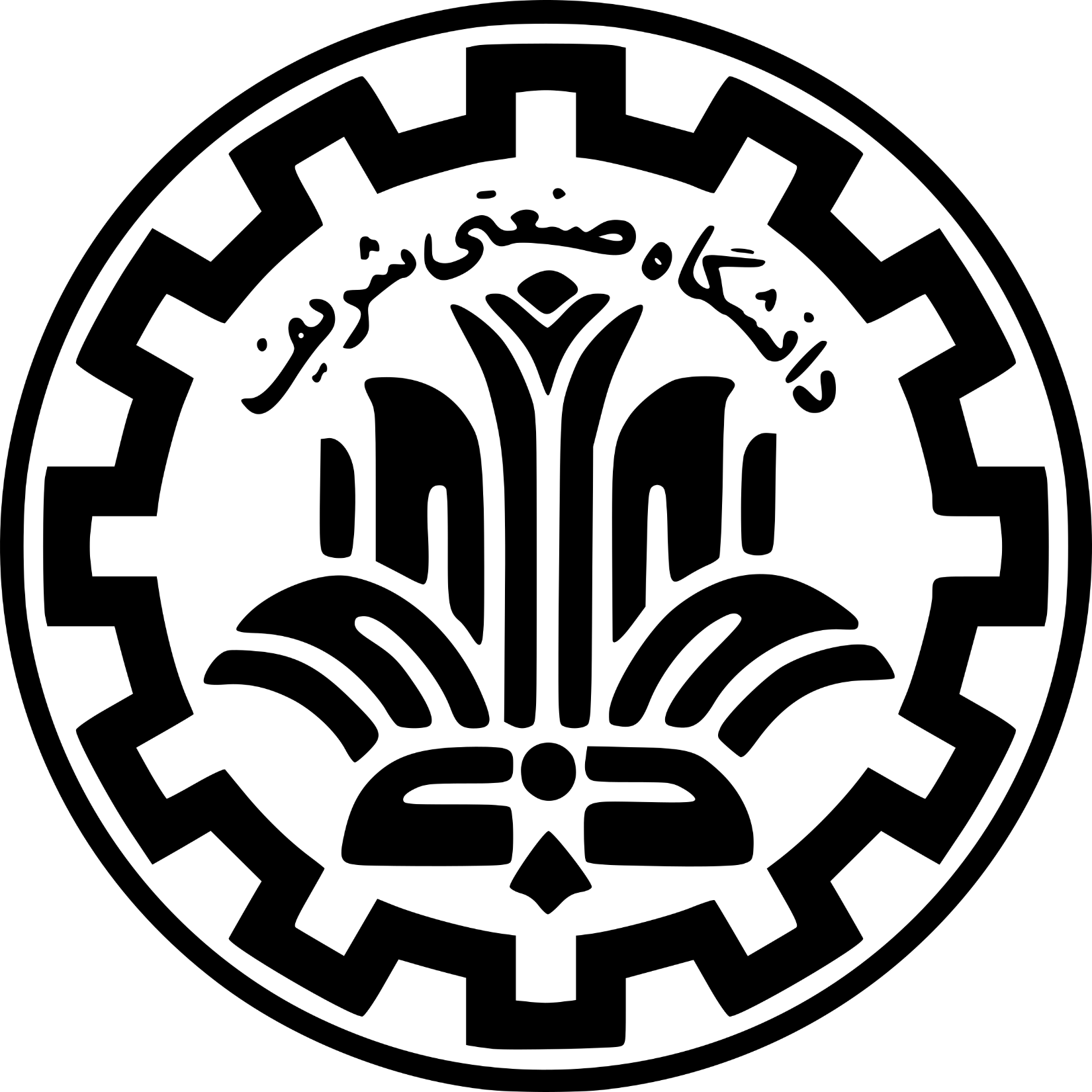 [Speaker Notes: Links:

https://www.pexels.com/photo/adult-displeased-businesswoman-with-papers-in-light-modern-office-3808822/]
پژوهشگر جوان برگزیده دانشگاه
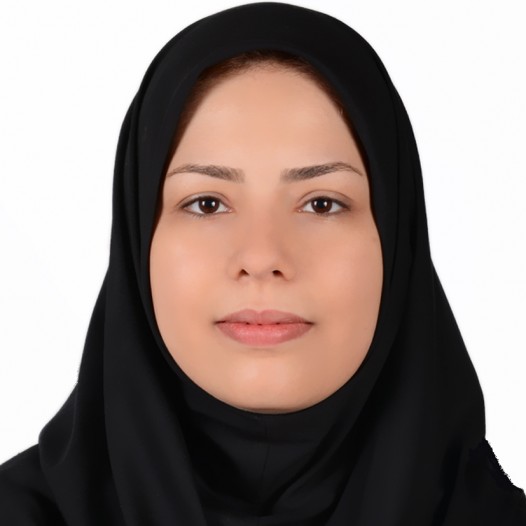 دکتر سپیده حاجی پور
استادیار دانشکده مهندسی برق
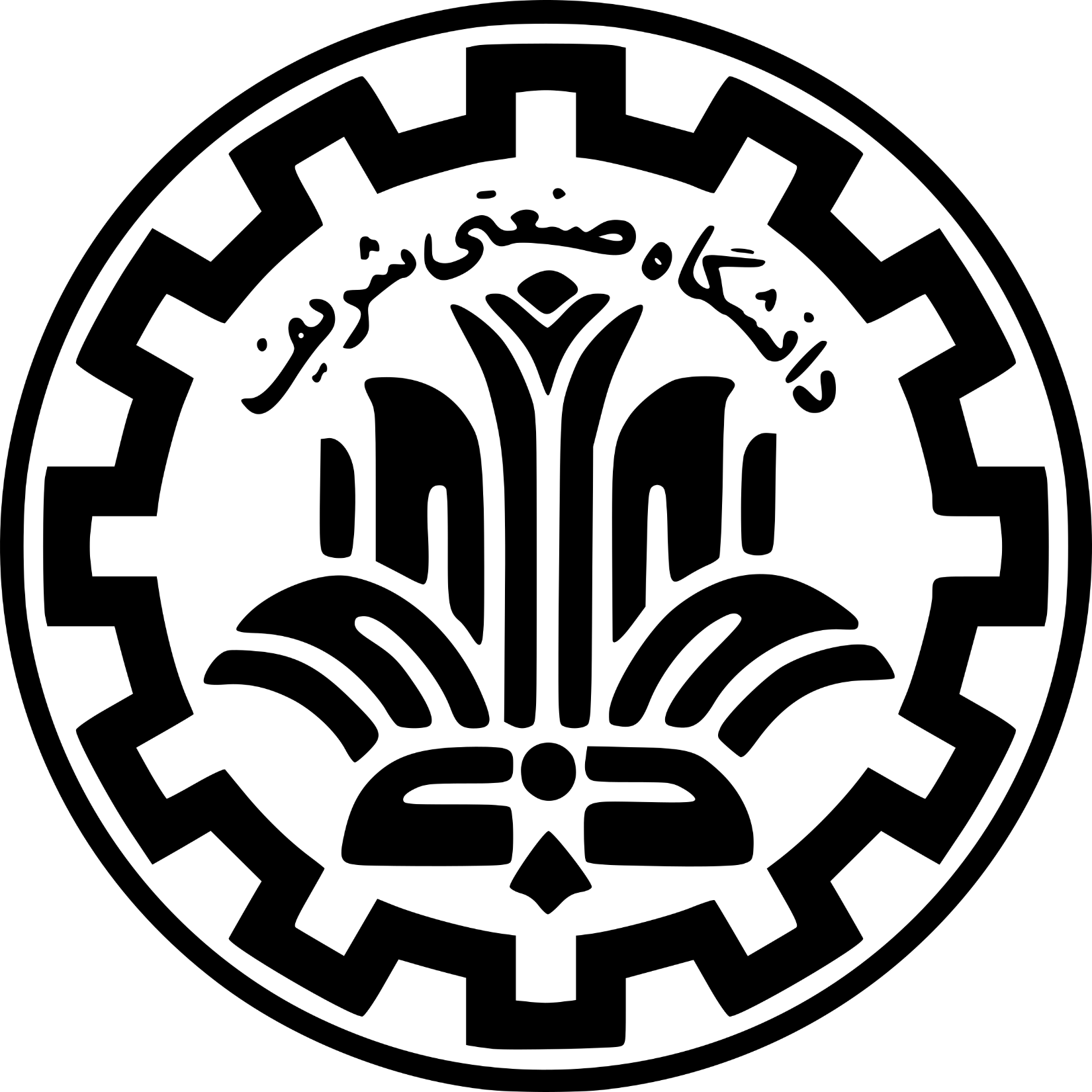 [Speaker Notes: Links:

https://www.pexels.com/photo/adult-displeased-businesswoman-with-papers-in-light-modern-office-3808822/]
پژوهشگر جوان برگزیده دانشگاه
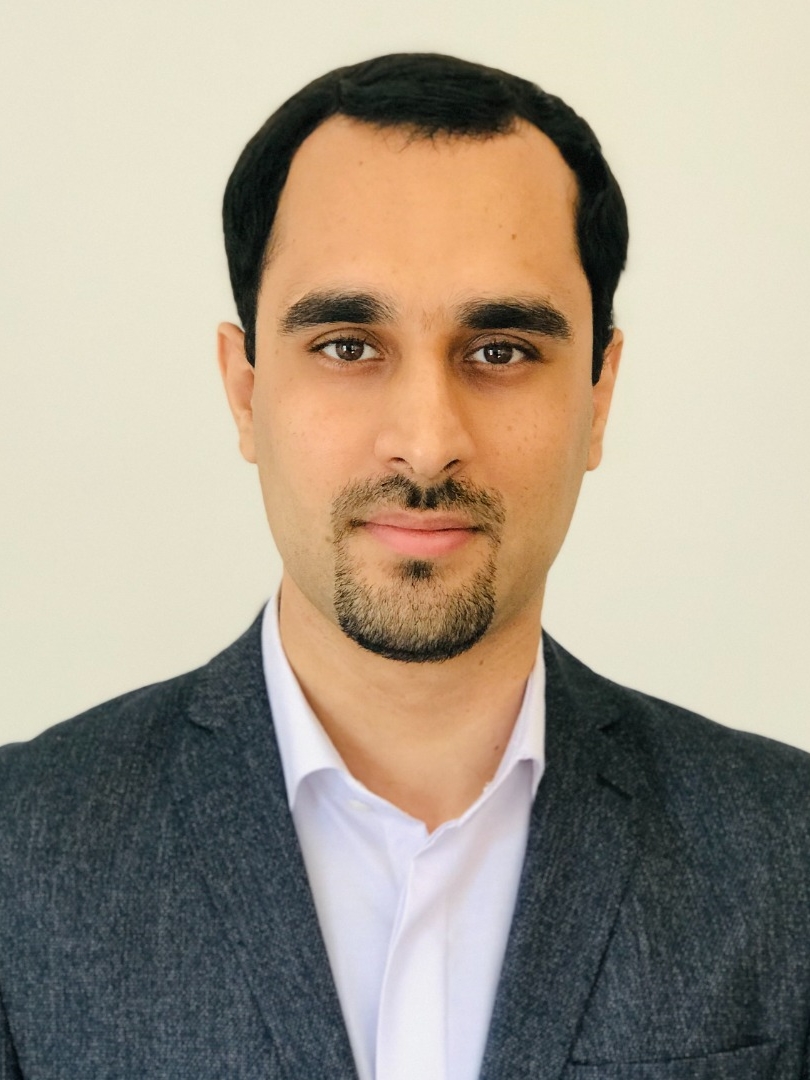 دکتر محسن انصاری
استادیار دانشکده مهندسی کامپیوتر
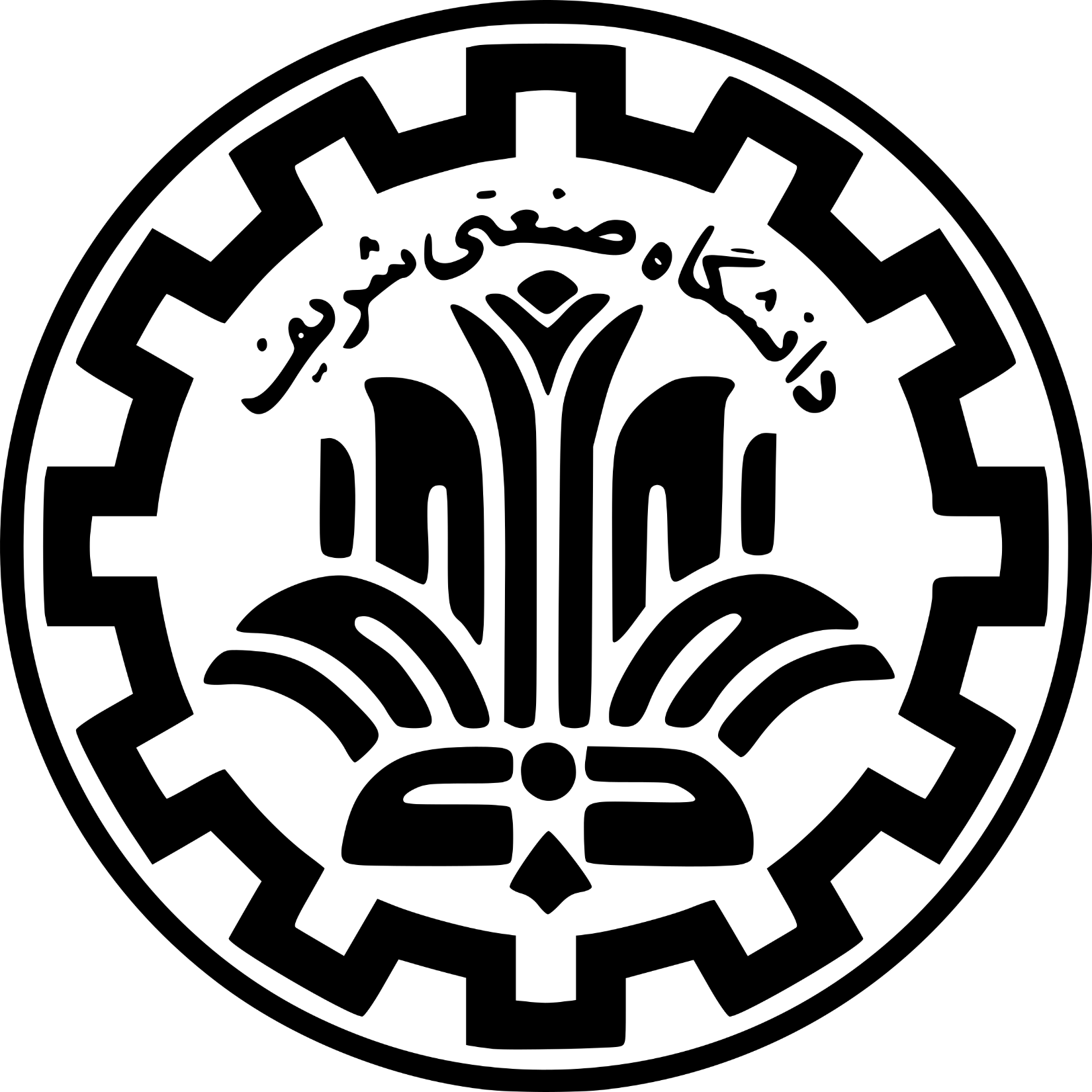 [Speaker Notes: Links:

https://www.pexels.com/photo/adult-displeased-businesswoman-with-papers-in-light-modern-office-3808822/]
پژوهشگر جوان برگزیده دانشگاه
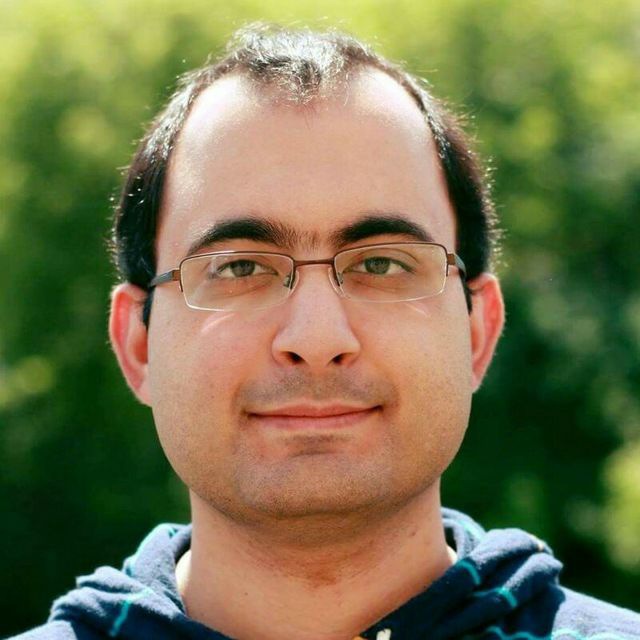 دکتر محمد دانش یزدی
دانشیار دانشکده مهندسی عمران
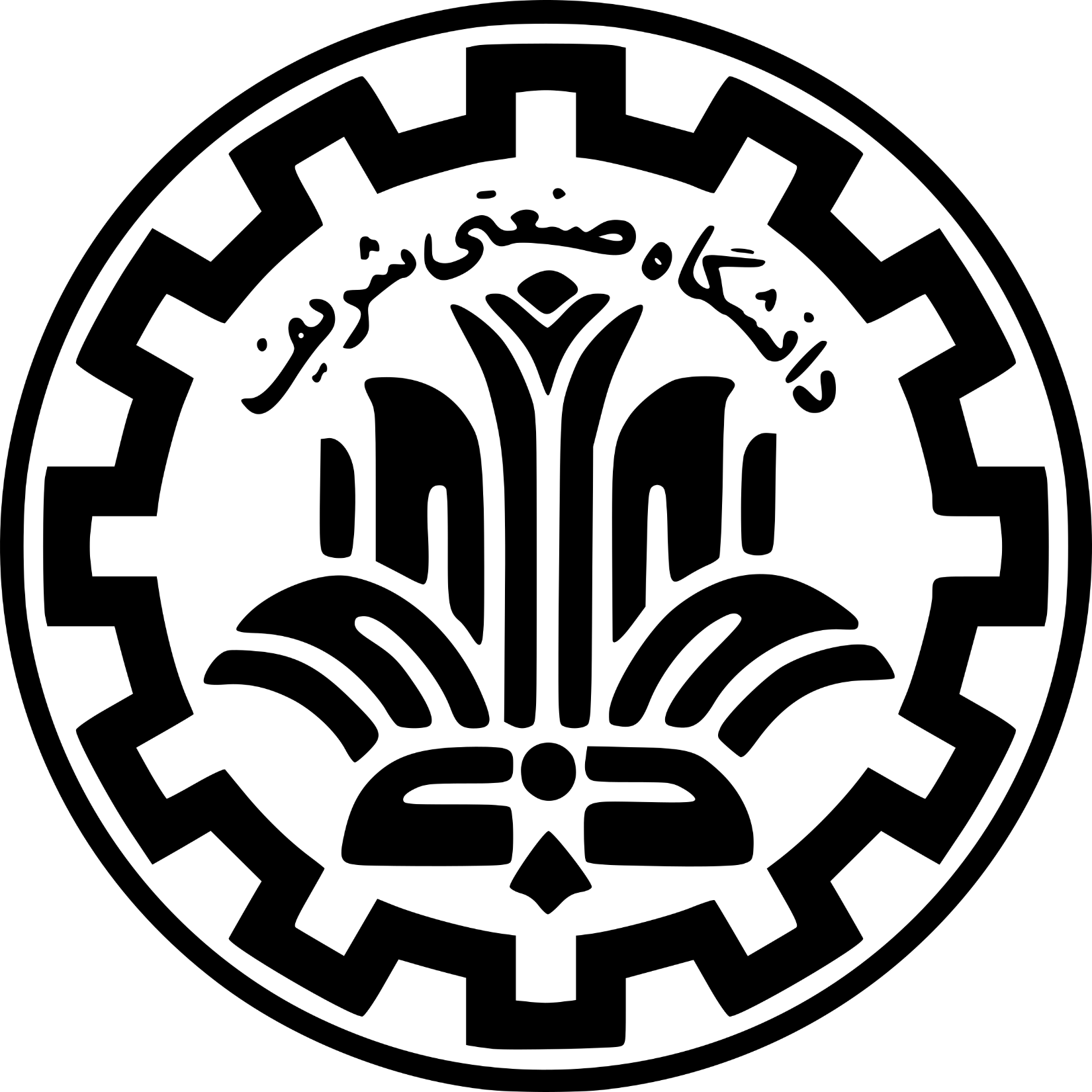 [Speaker Notes: Links:

https://www.pexels.com/photo/adult-displeased-businesswoman-with-papers-in-light-modern-office-3808822/]
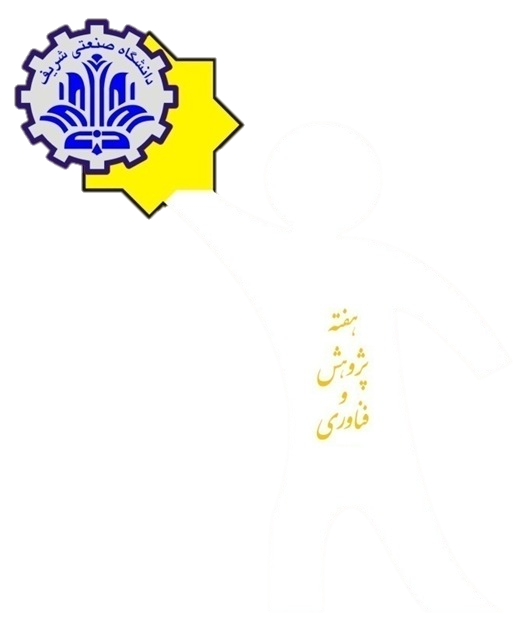 پژوهشگران برگزیده
دانشکده‌ها و مراکز
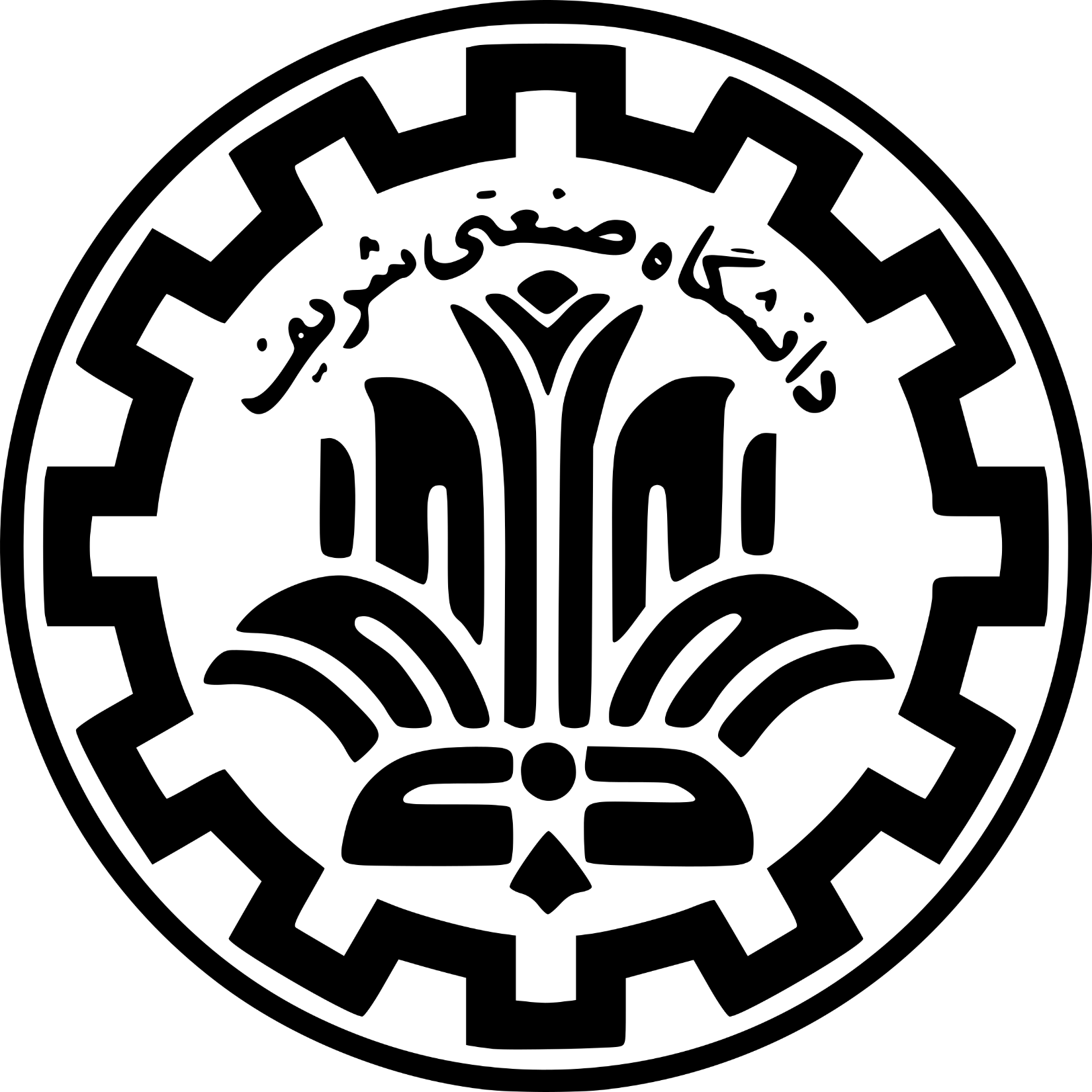 پژوهشگر برگزیده
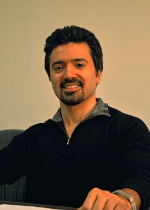 دکتر امير جعفري
استادیار دانشکده علوم ریاضی
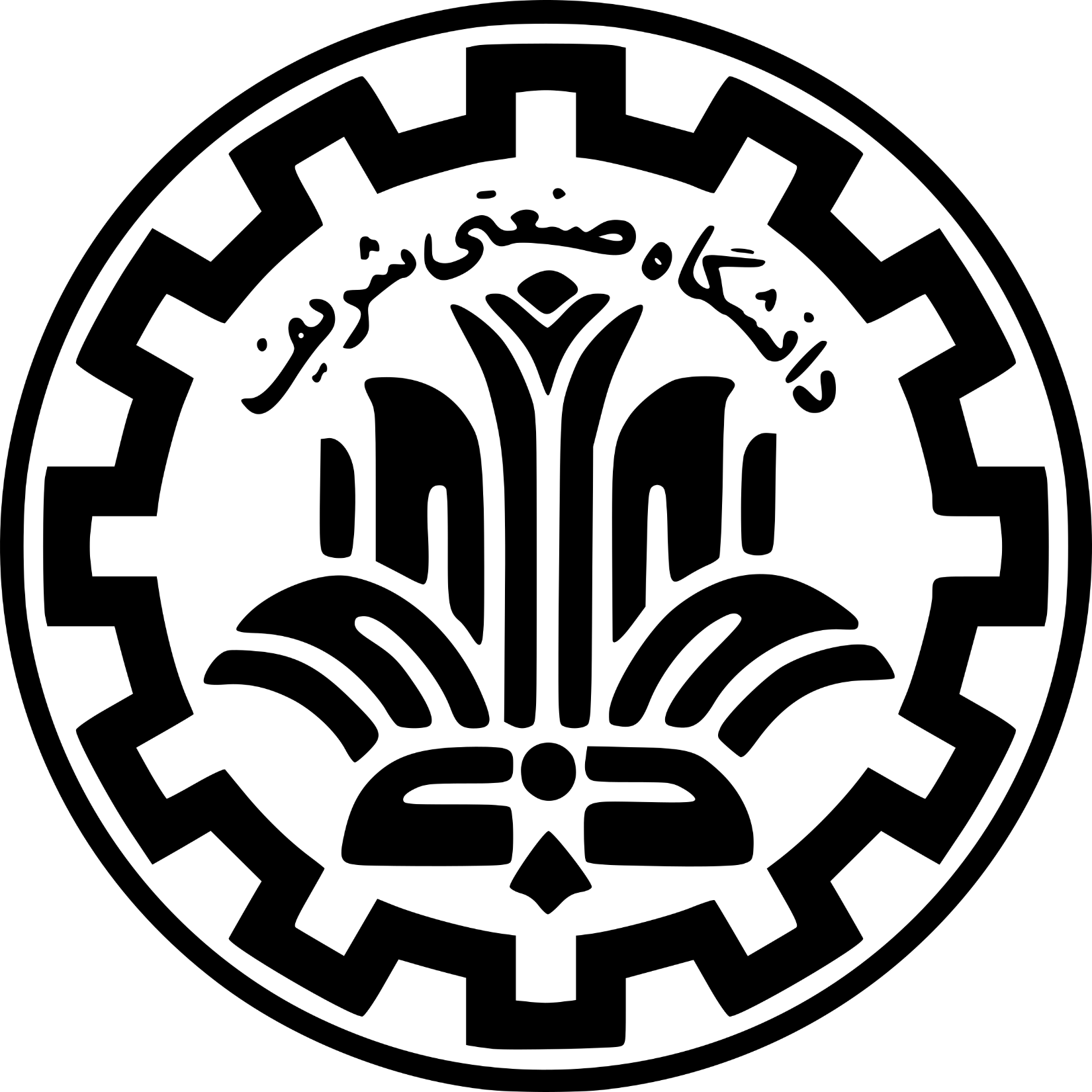 [Speaker Notes: Links:

https://www.pexels.com/photo/adult-displeased-businesswoman-with-papers-in-light-modern-office-3808822/]
پژوهشگر برگزیده
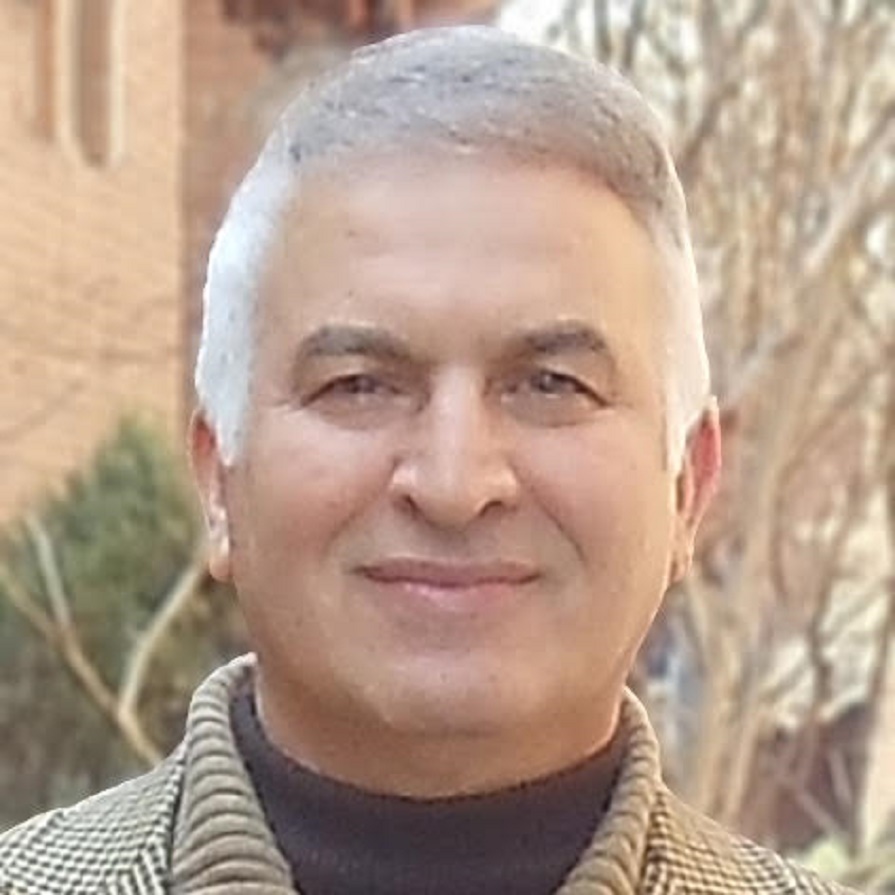 دکتر علیرضا مشفق
استاد دانشکده  فيزيک
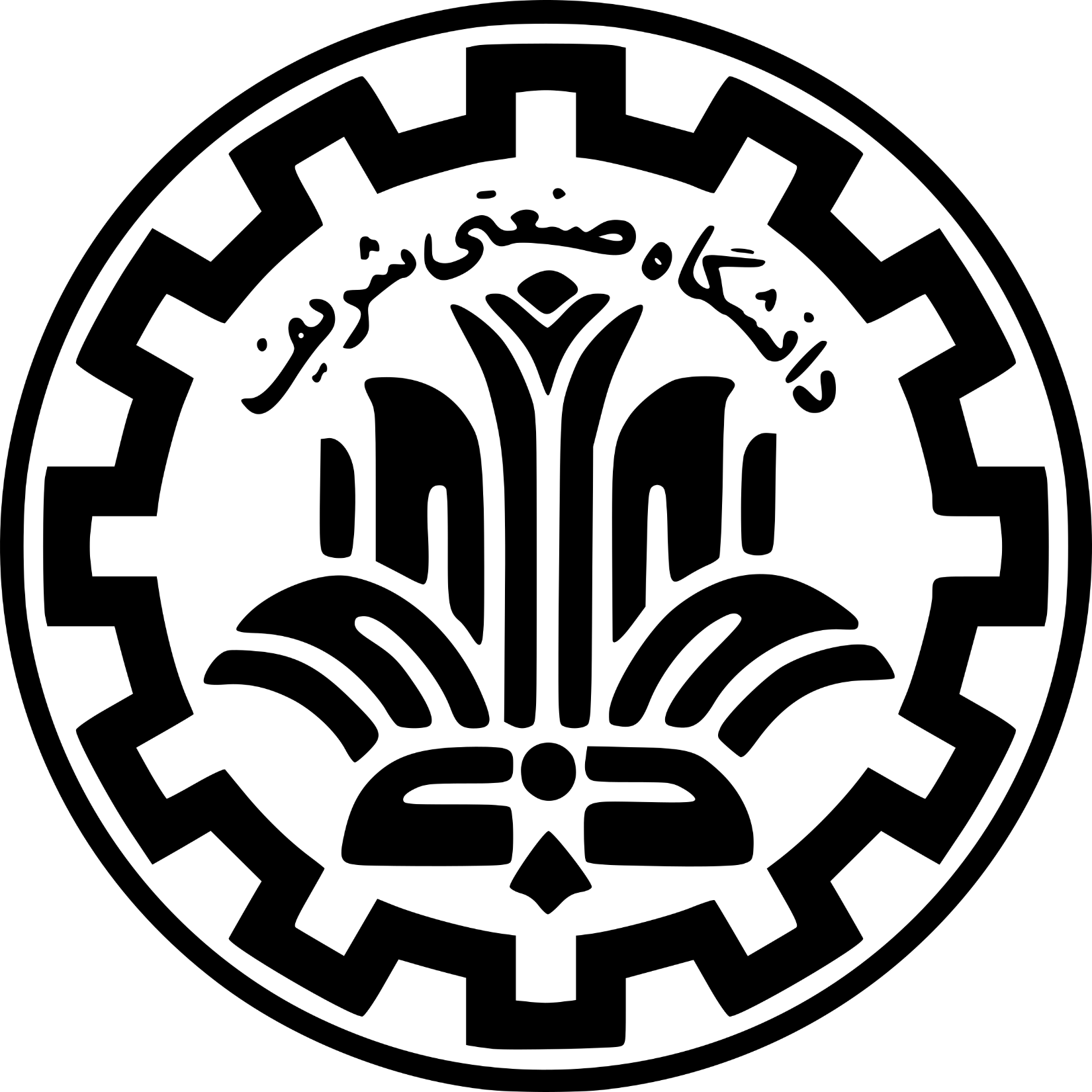 [Speaker Notes: Links:

https://www.pexels.com/photo/adult-displeased-businesswoman-with-papers-in-light-modern-office-3808822/]
پژوهشگر برگزیده
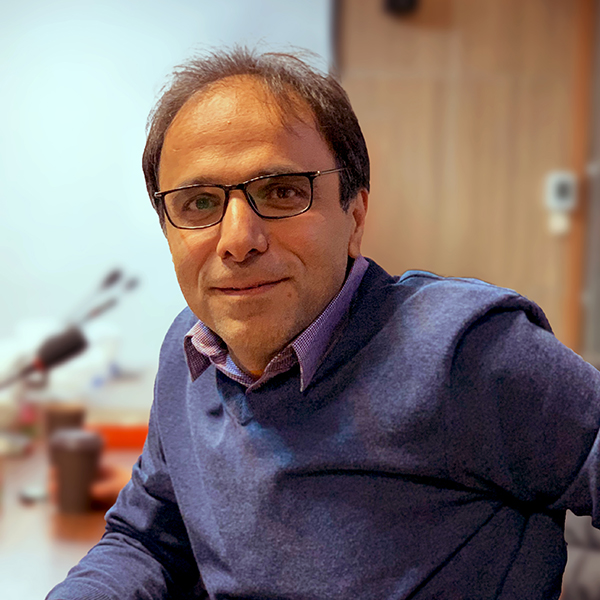 دکترمحمدرضا هرمزی نژاد
استاد دانشکده شیمی
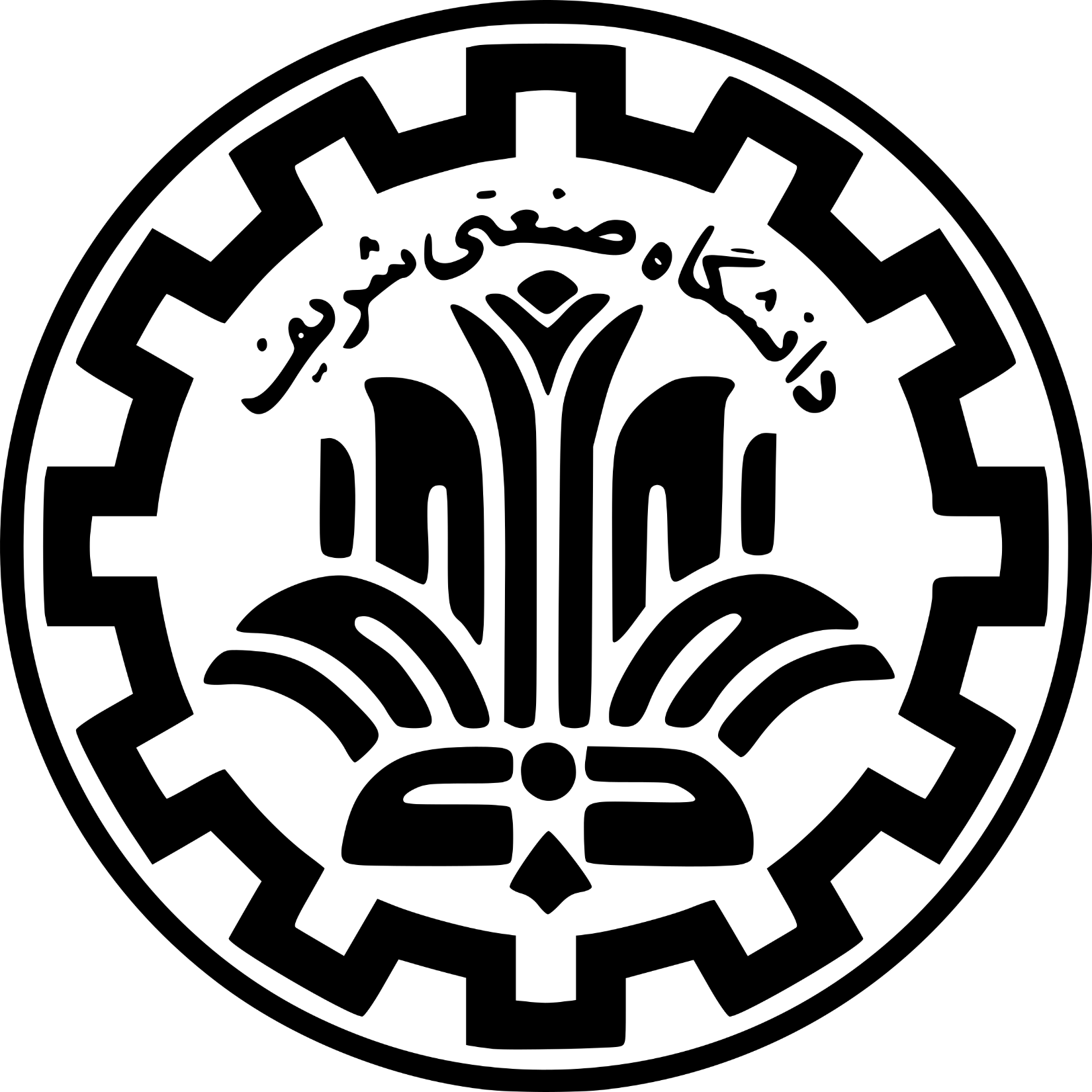 [Speaker Notes: Links:

https://www.pexels.com/photo/adult-displeased-businesswoman-with-papers-in-light-modern-office-3808822/]
پژوهشگر برگزیده
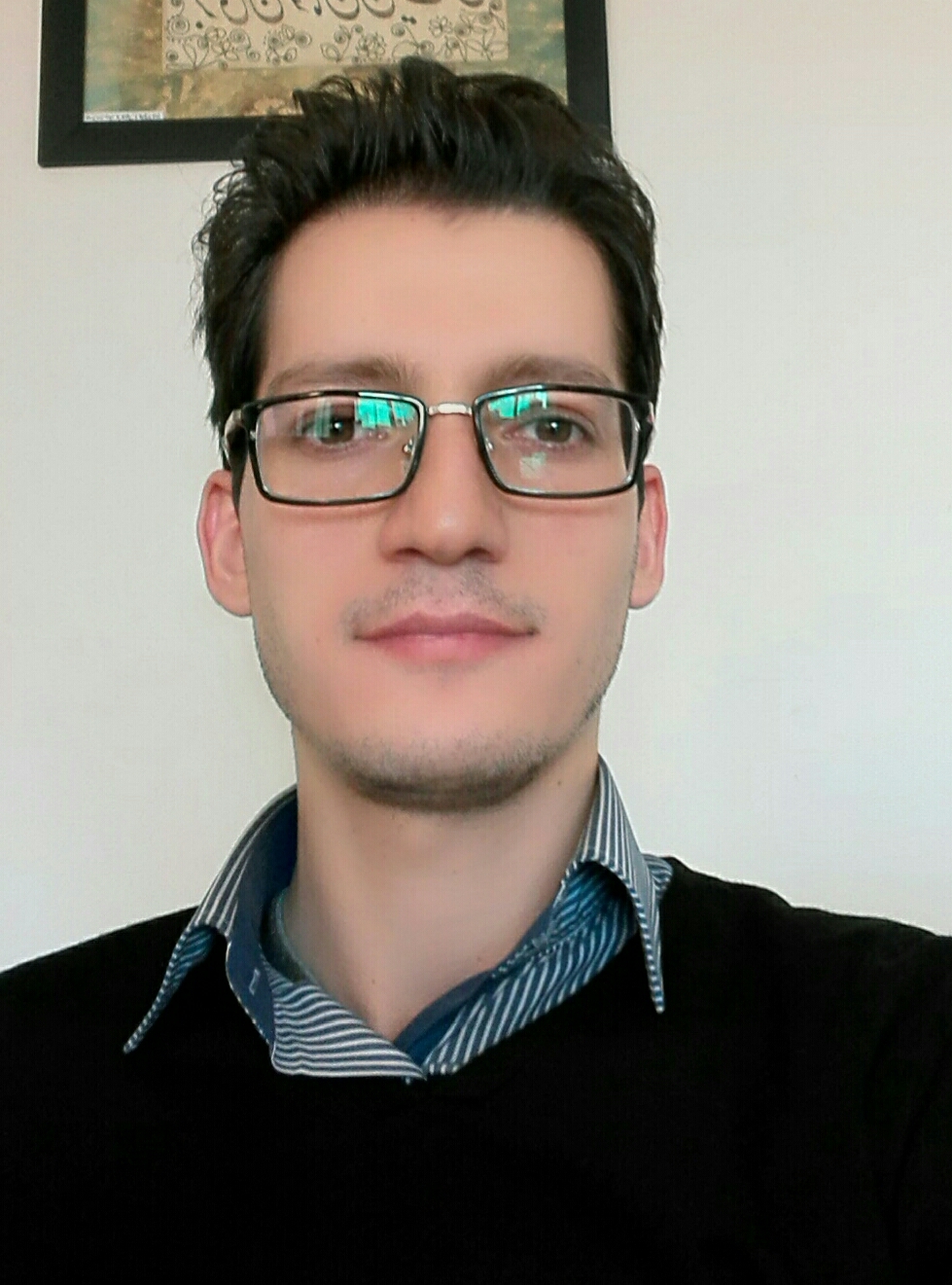 دکتر مجید خدمتی
دانشیار دانشکده مهندسی صنایع
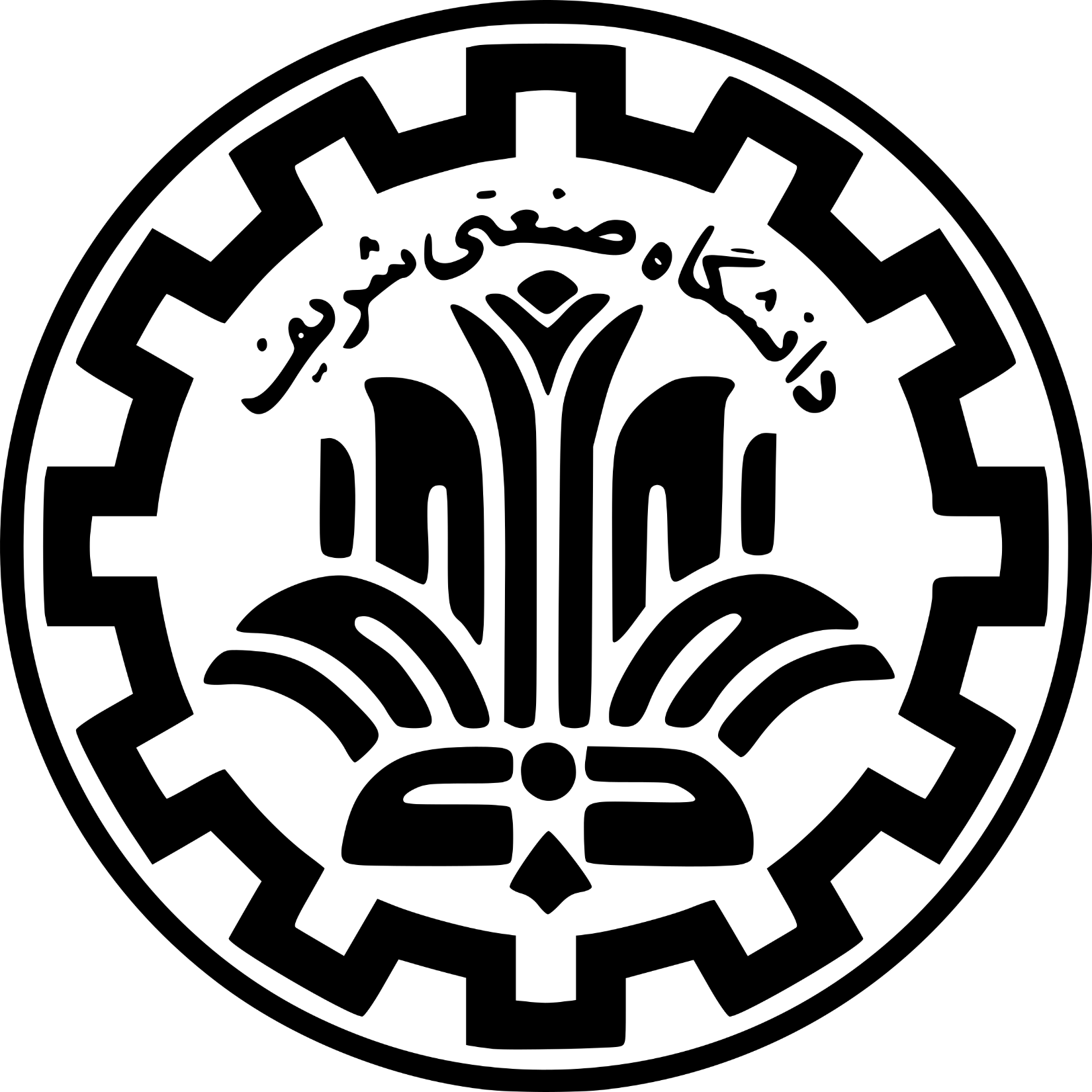 [Speaker Notes: Links:

https://www.pexels.com/photo/adult-displeased-businesswoman-with-papers-in-light-modern-office-3808822/]
پژوهشگر برگزیده
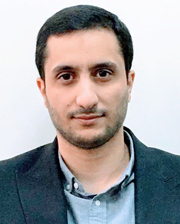 دکتر سيد ايمان ميرعمادي
استادیار دانشکده مديريت و اقتصاد
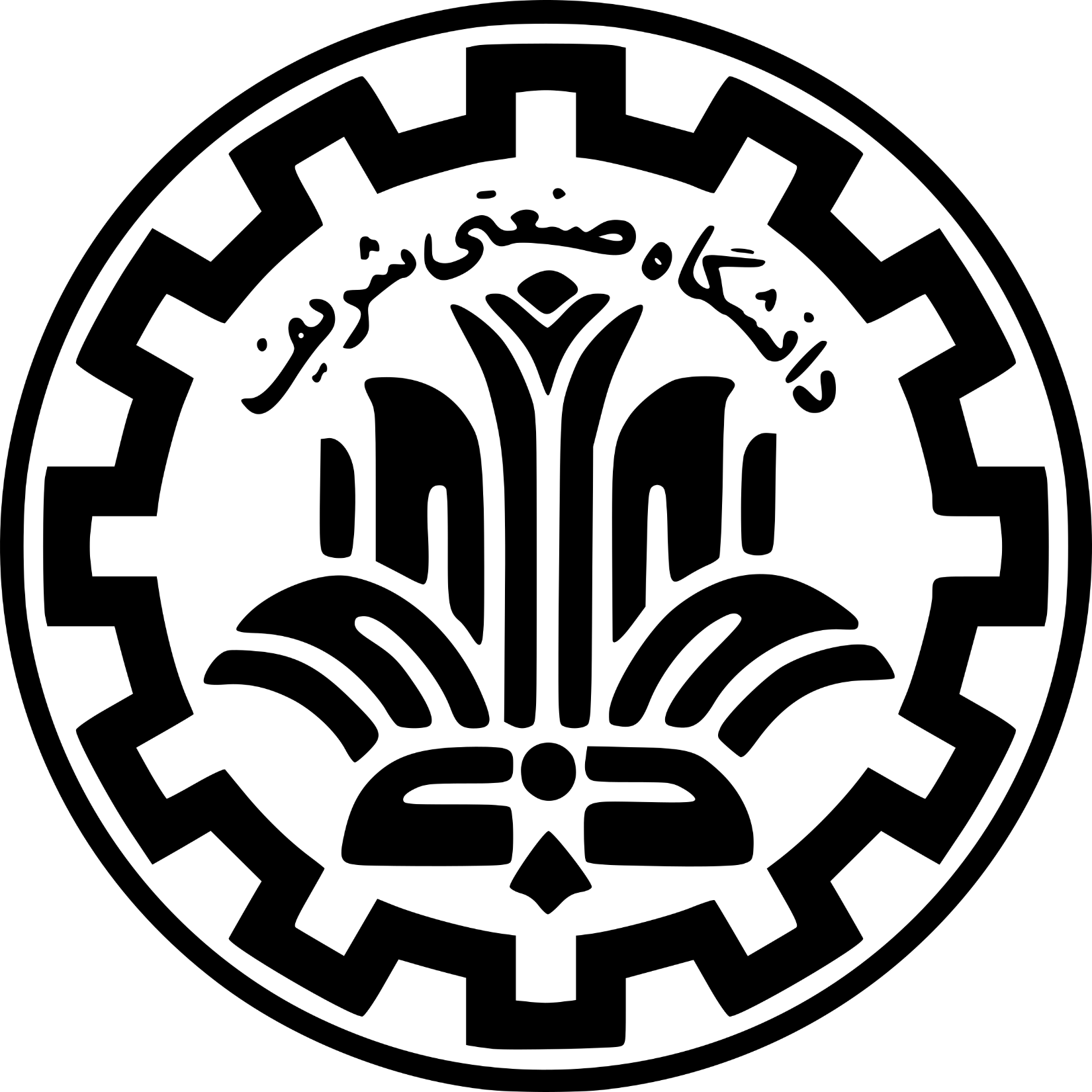 [Speaker Notes: Links:

https://www.pexels.com/photo/adult-displeased-businesswoman-with-papers-in-light-modern-office-3808822/]
پژوهشگر برگزیده
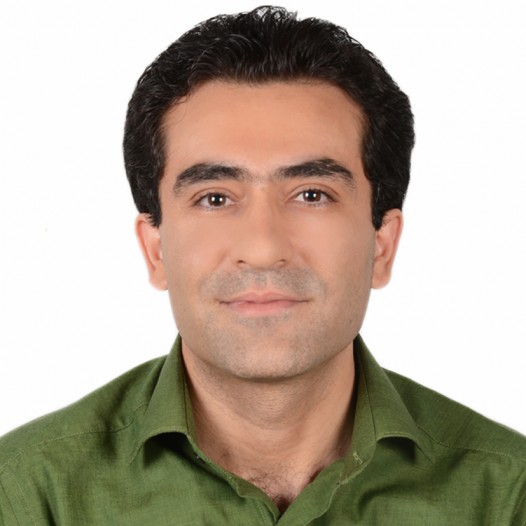 دکتر محمدصالح تواضعي
استاد دانشکده مهندسي برق
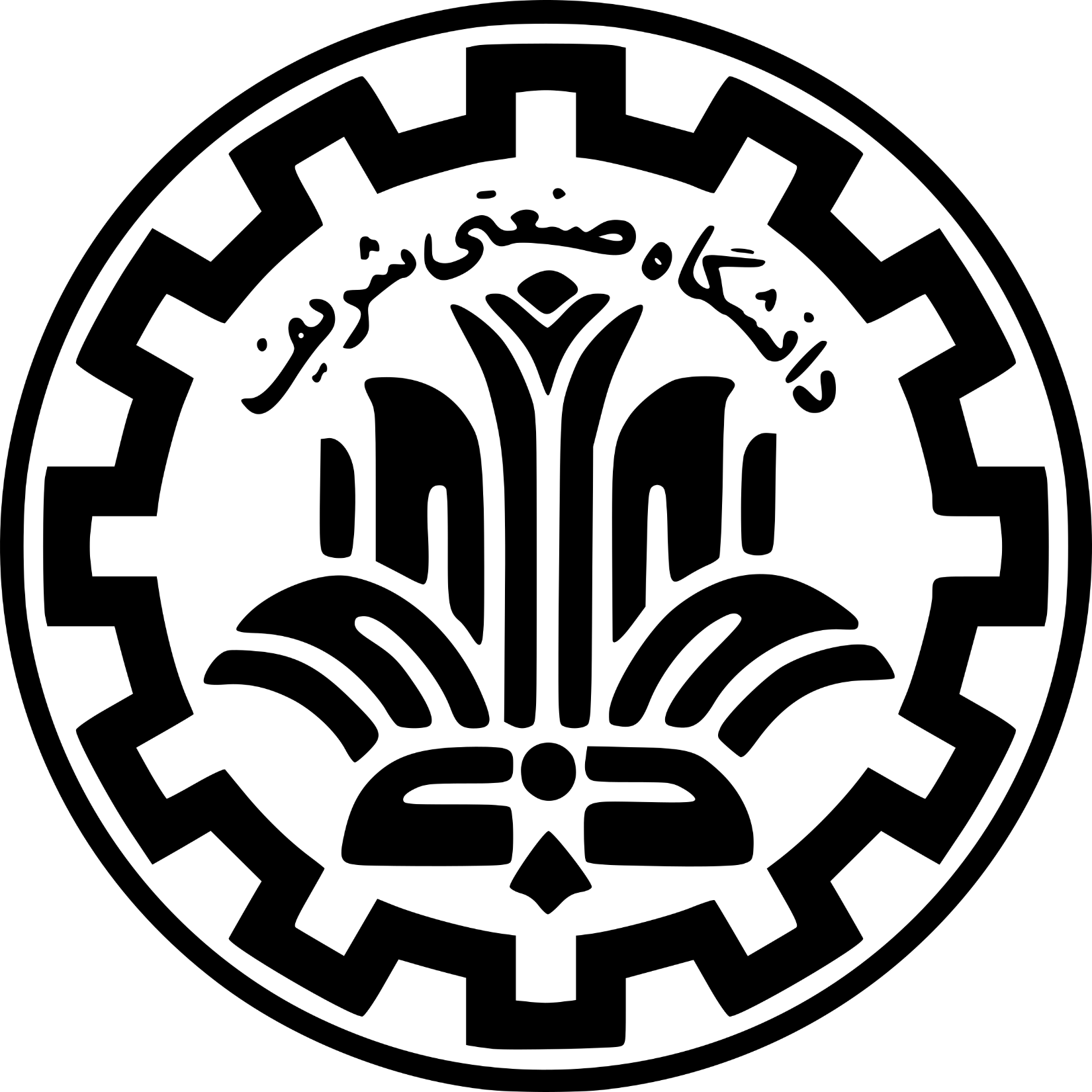 [Speaker Notes: Links:

https://www.pexels.com/photo/adult-displeased-businesswoman-with-papers-in-light-modern-office-3808822/]
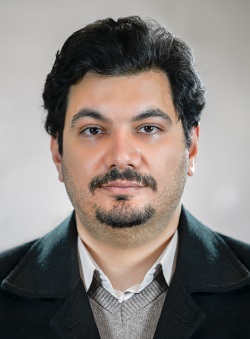 پژوهشگر برگزیده
دکتر مبین فاطمی
استادیار دانشکده مهندسي شيمي و نفت
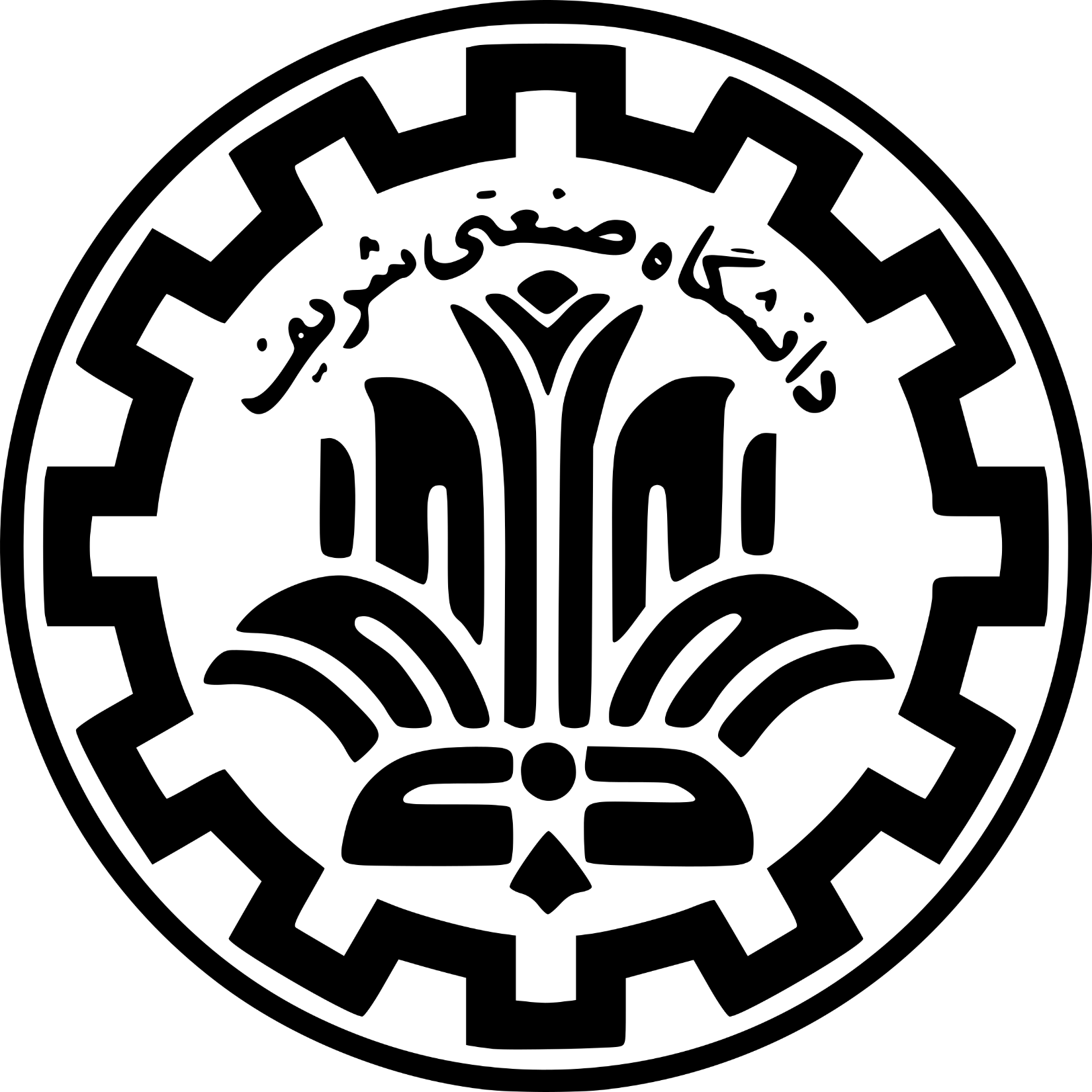 [Speaker Notes: Links:

https://www.pexels.com/photo/adult-displeased-businesswoman-with-papers-in-light-modern-office-3808822/]
پژوهشگر برگزیده
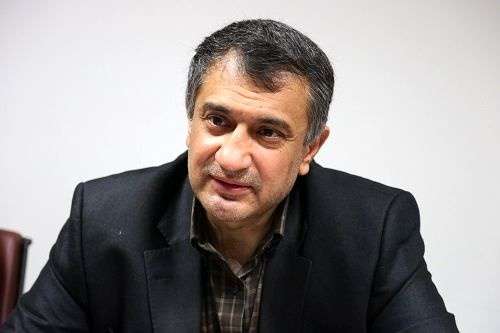 دکتر مسعود تجریشی
استاد دانشکده مهندسي عمران
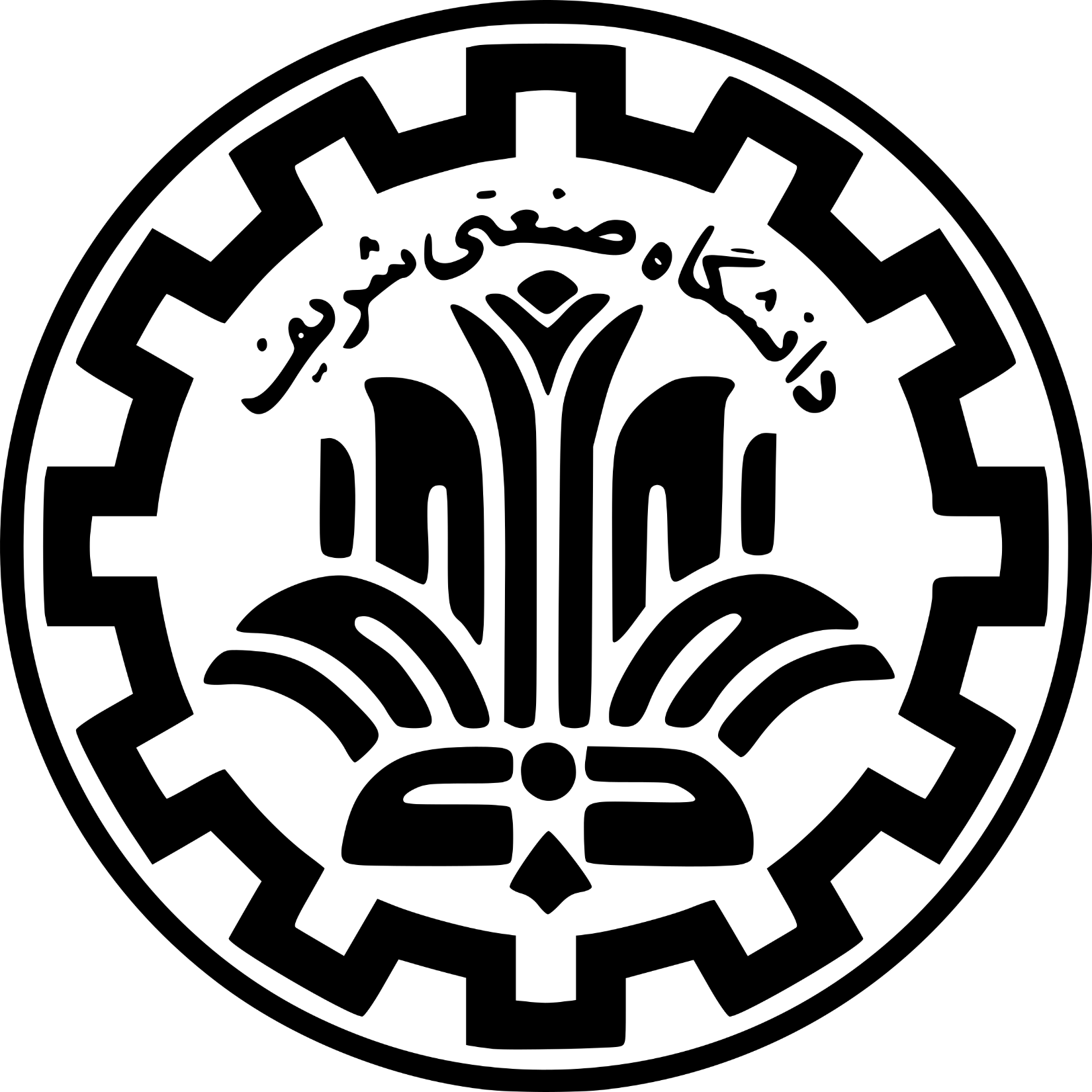 [Speaker Notes: Links:

https://www.pexels.com/photo/adult-displeased-businesswoman-with-papers-in-light-modern-office-3808822/]
پژوهشگر برگزیده
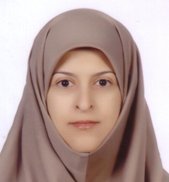 دکتر سمیه کوهی
دانشیار دانشکده مهندسي کامپيوتر
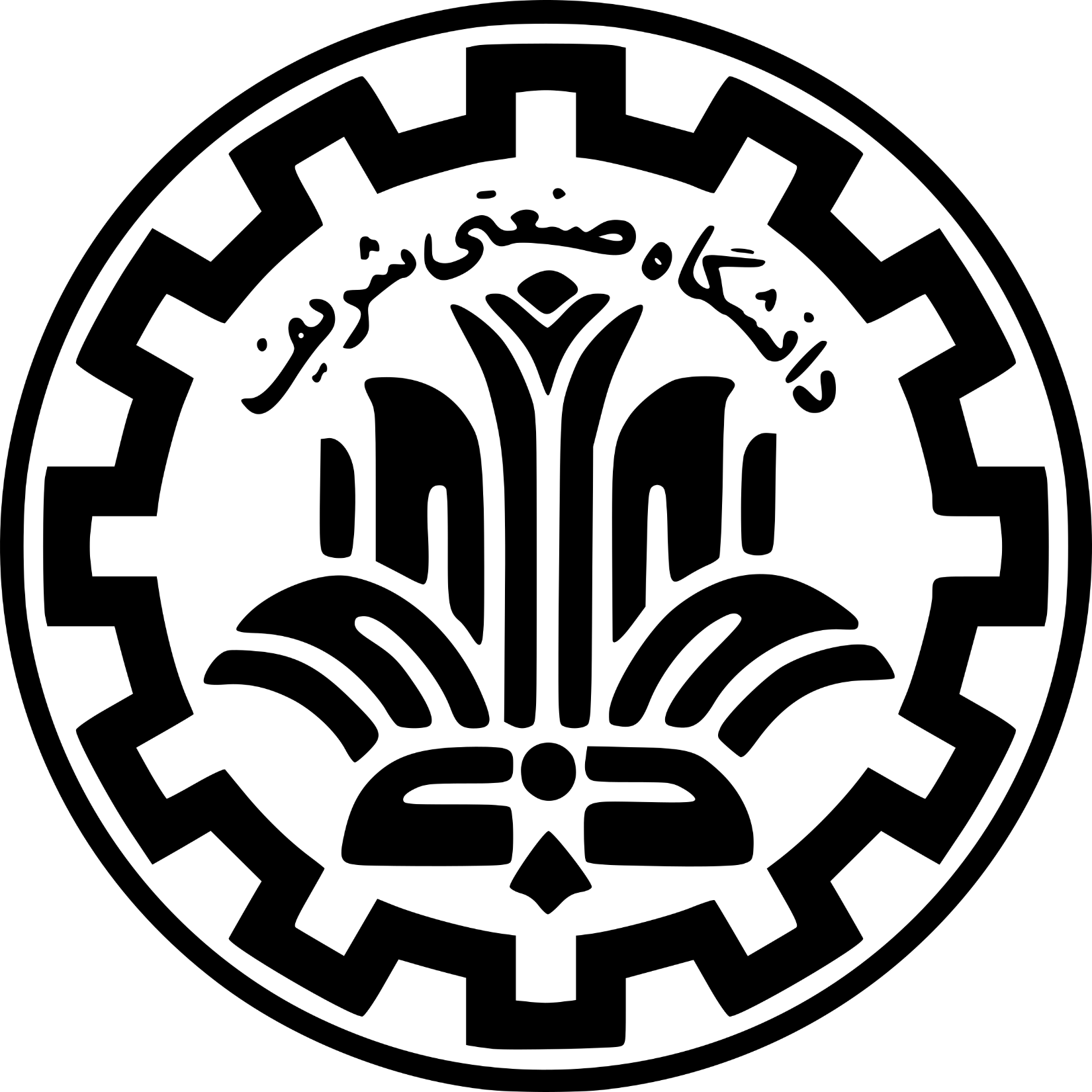 [Speaker Notes: Links:

https://www.pexels.com/photo/adult-displeased-businesswoman-with-papers-in-light-modern-office-3808822/]
پژوهشگر برگزیده
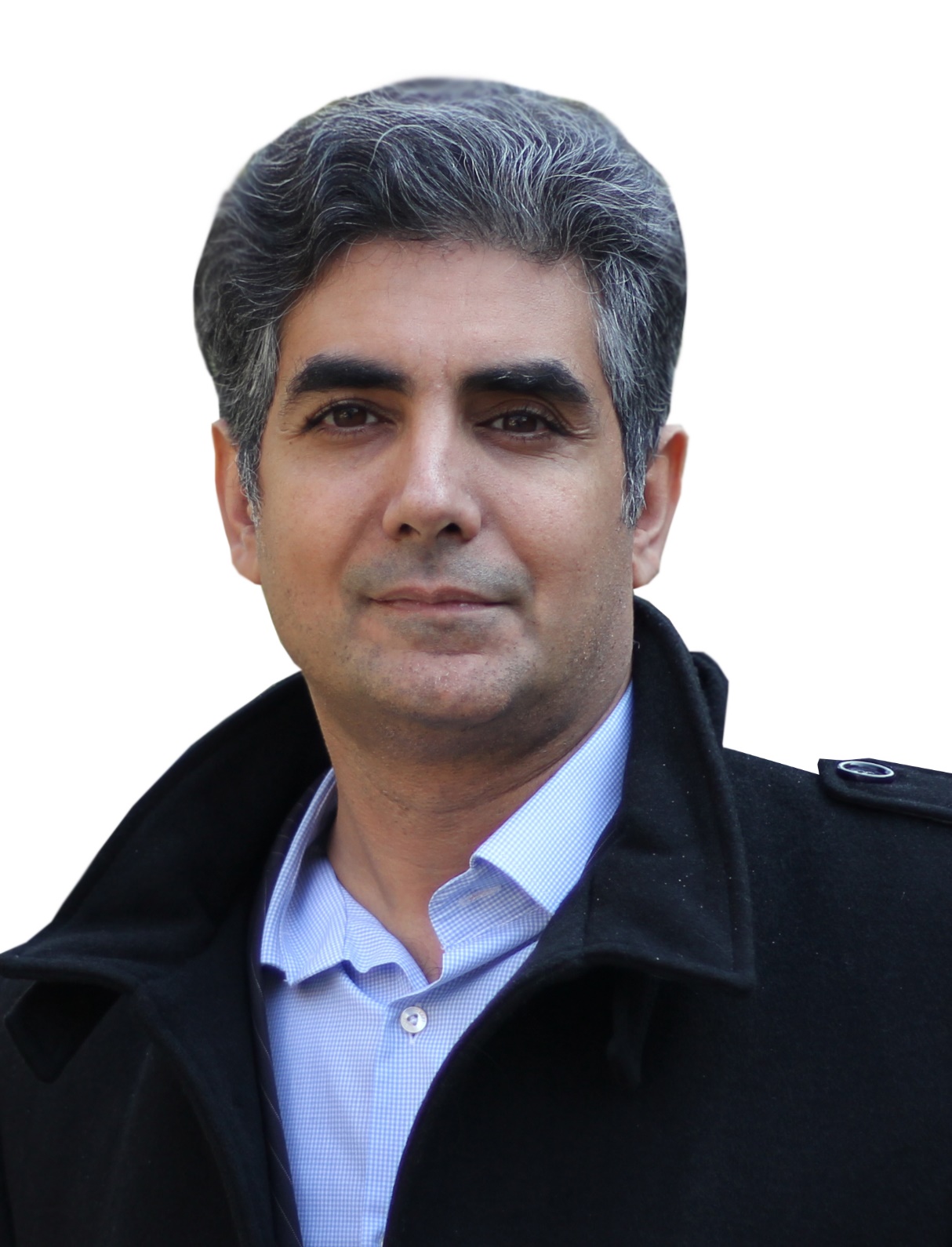 دکتر محمد بهشاد شفیعی
استاد دانشکده مهندسي مکانيک
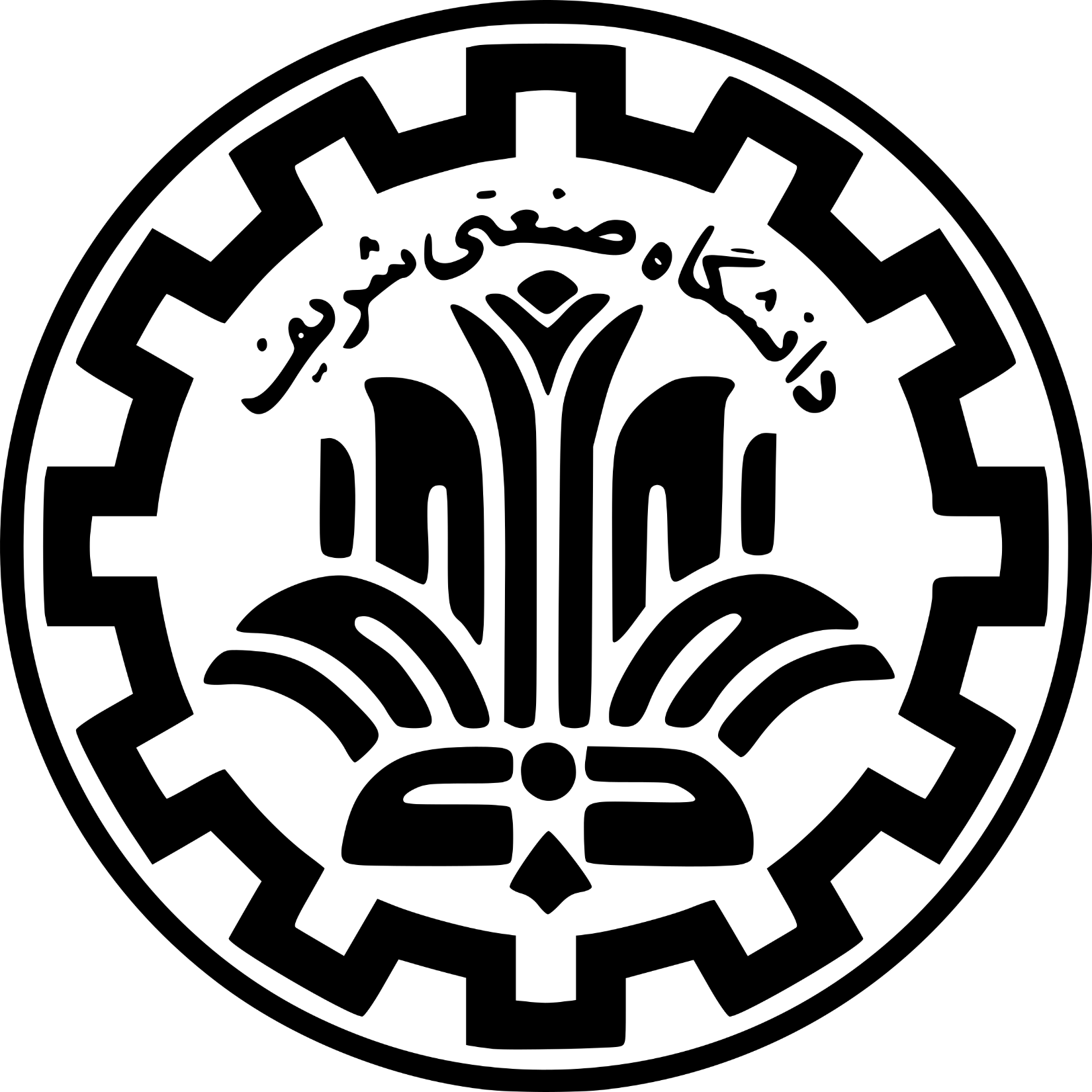 [Speaker Notes: Links:

https://www.pexels.com/photo/adult-displeased-businesswoman-with-papers-in-light-modern-office-3808822/]
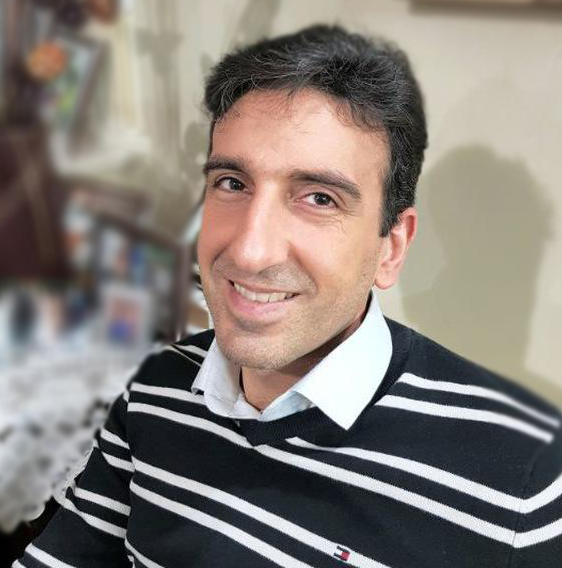 پژوهشگر برگزیده
دکتر محمدرضا مراد
دانشیار دانشکده مهندسي هوافضا
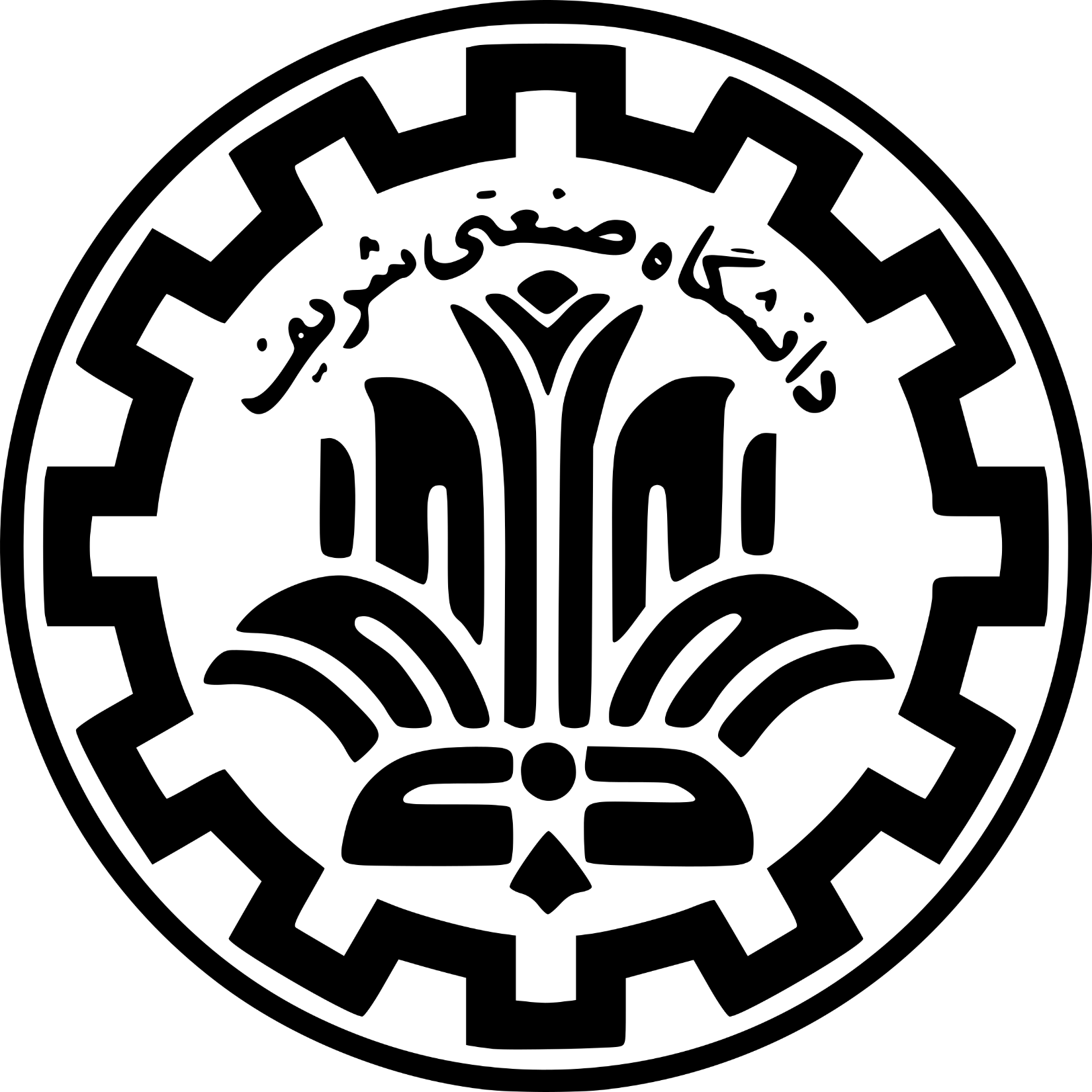 [Speaker Notes: Links:

https://www.pexels.com/photo/adult-displeased-businesswoman-with-papers-in-light-modern-office-3808822/]
پژوهشگر برگزیده
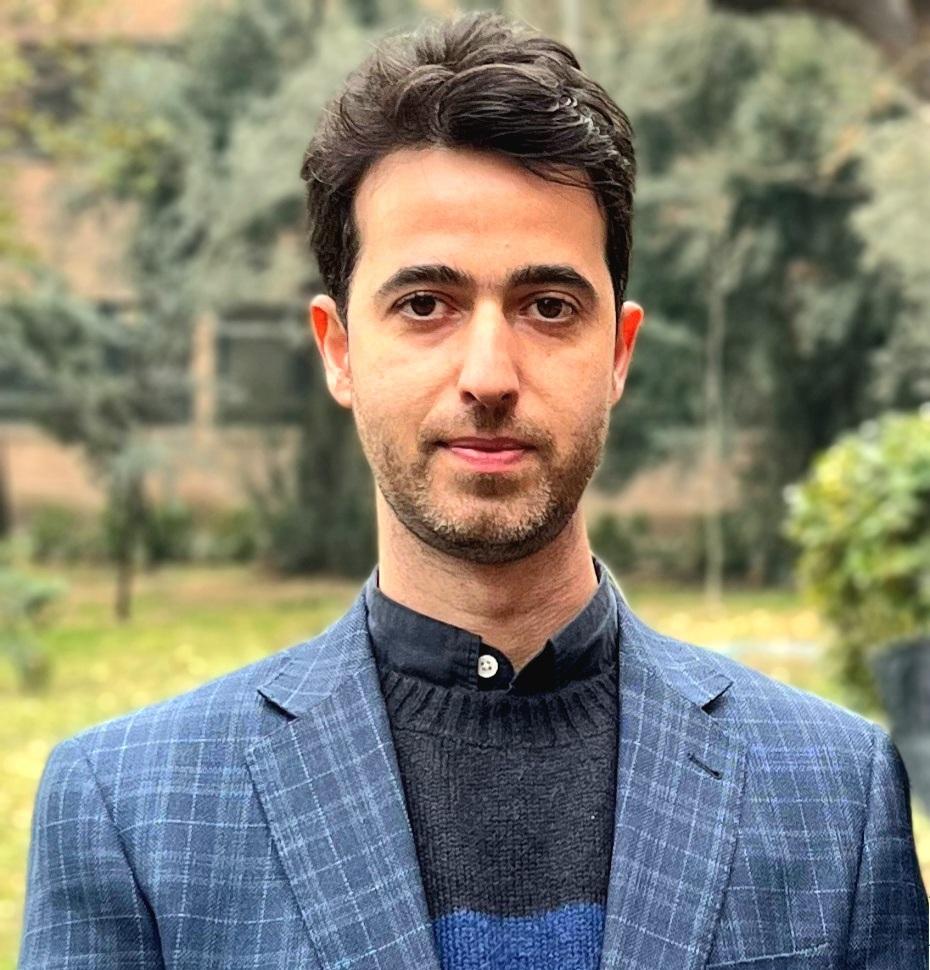 دکتر رضا علیزاده
استادیار دانشکده مهندسي و علم مواد
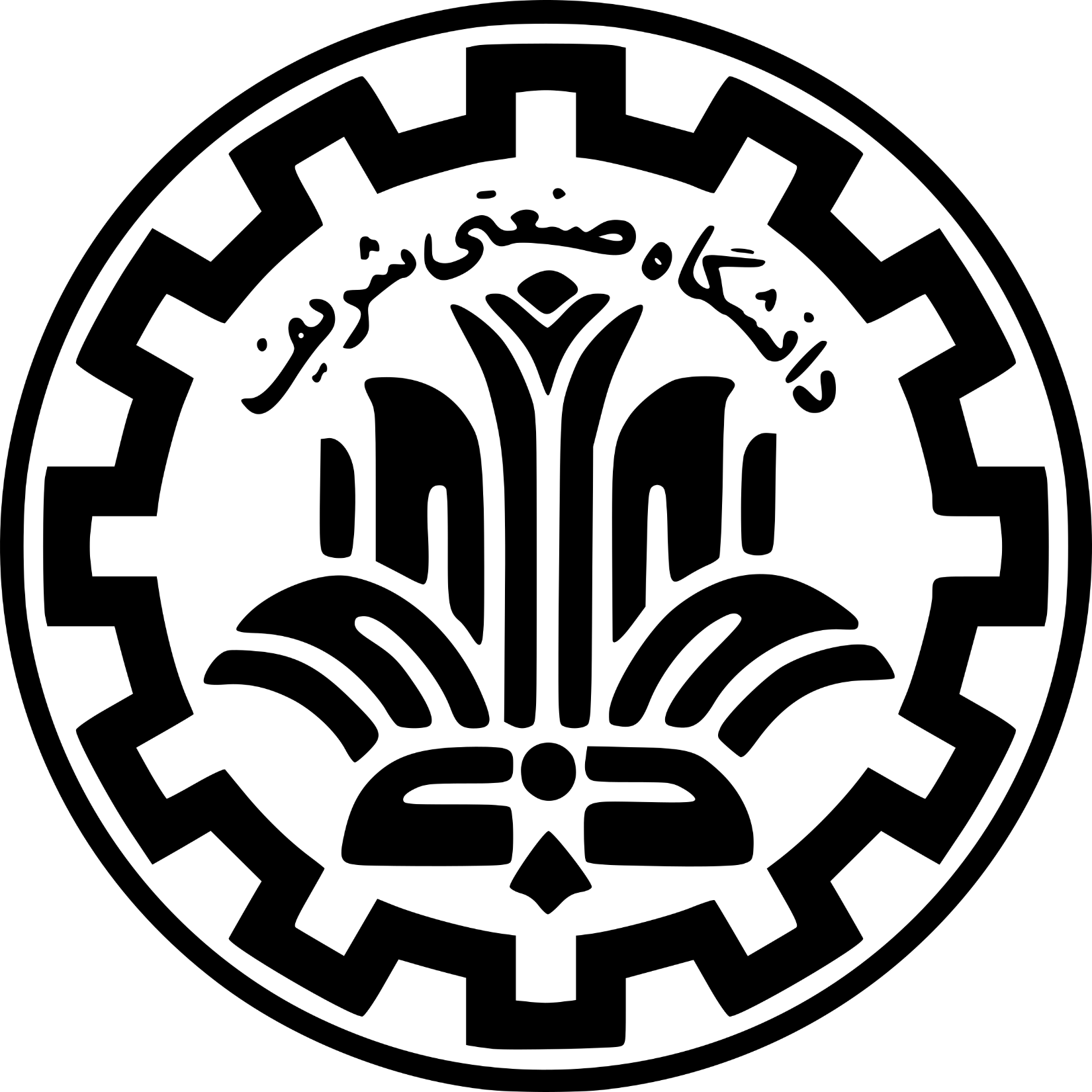 [Speaker Notes: Links:

https://www.pexels.com/photo/adult-displeased-businesswoman-with-papers-in-light-modern-office-3808822/]
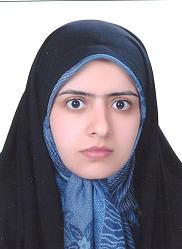 پژوهشگر برگزیده
دکتر اکرم عوامی
دانشیار دانشکده مهندسی انرژی
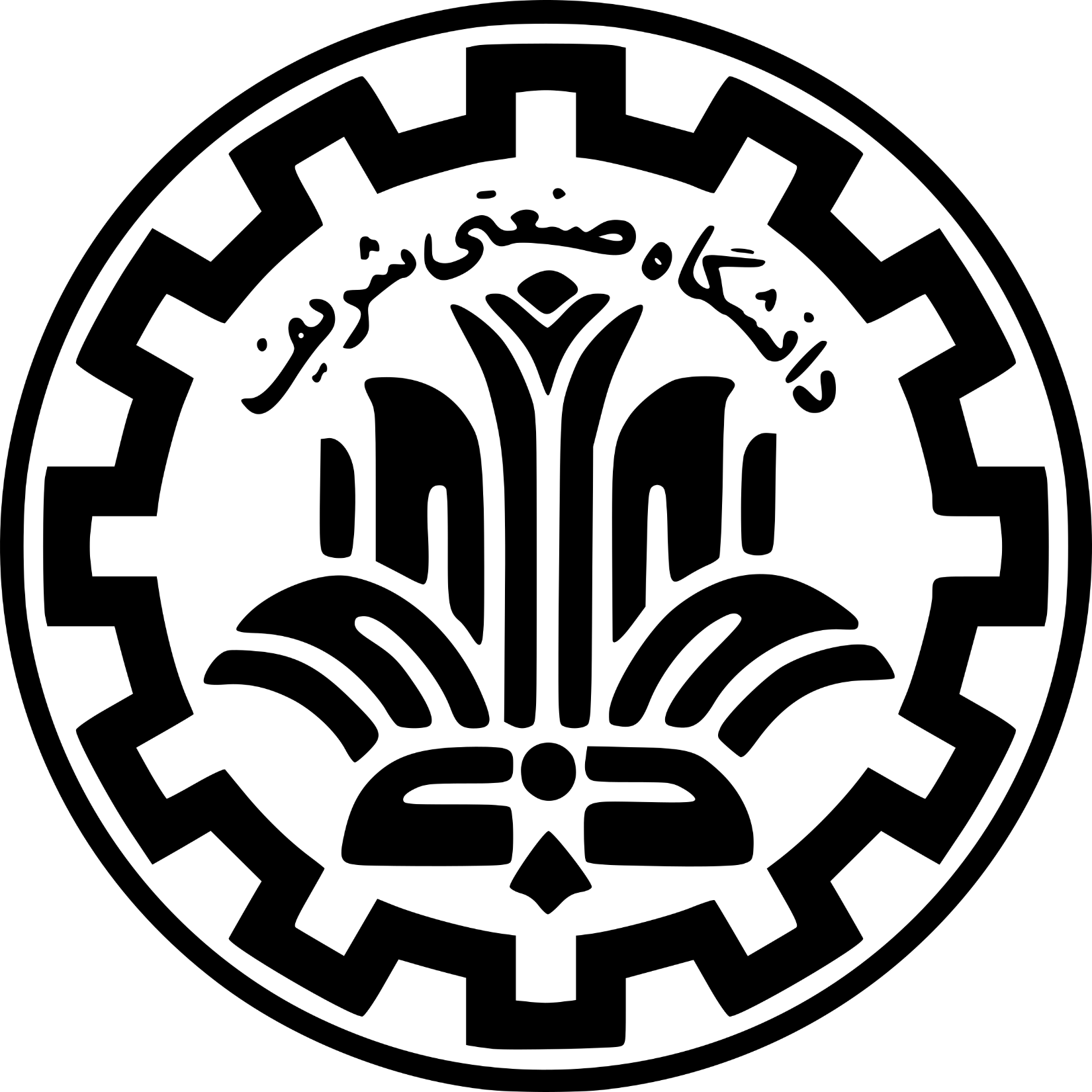 [Speaker Notes: Links:

https://www.pexels.com/photo/adult-displeased-businesswoman-with-papers-in-light-modern-office-3808822/]
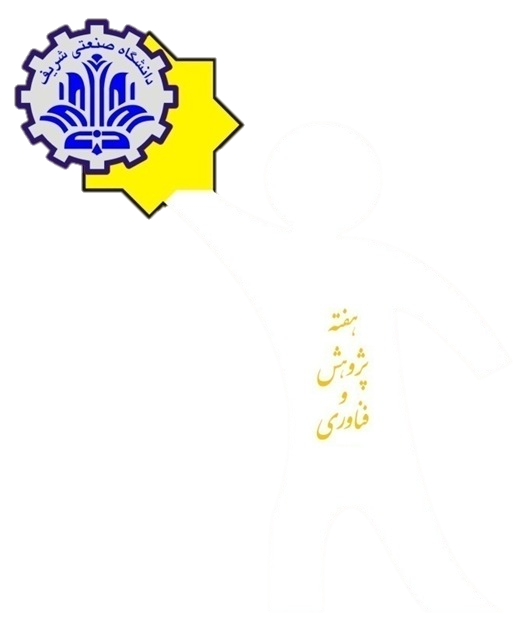 پژوهشگران شایسته تقدیر
دانشکده‌ها
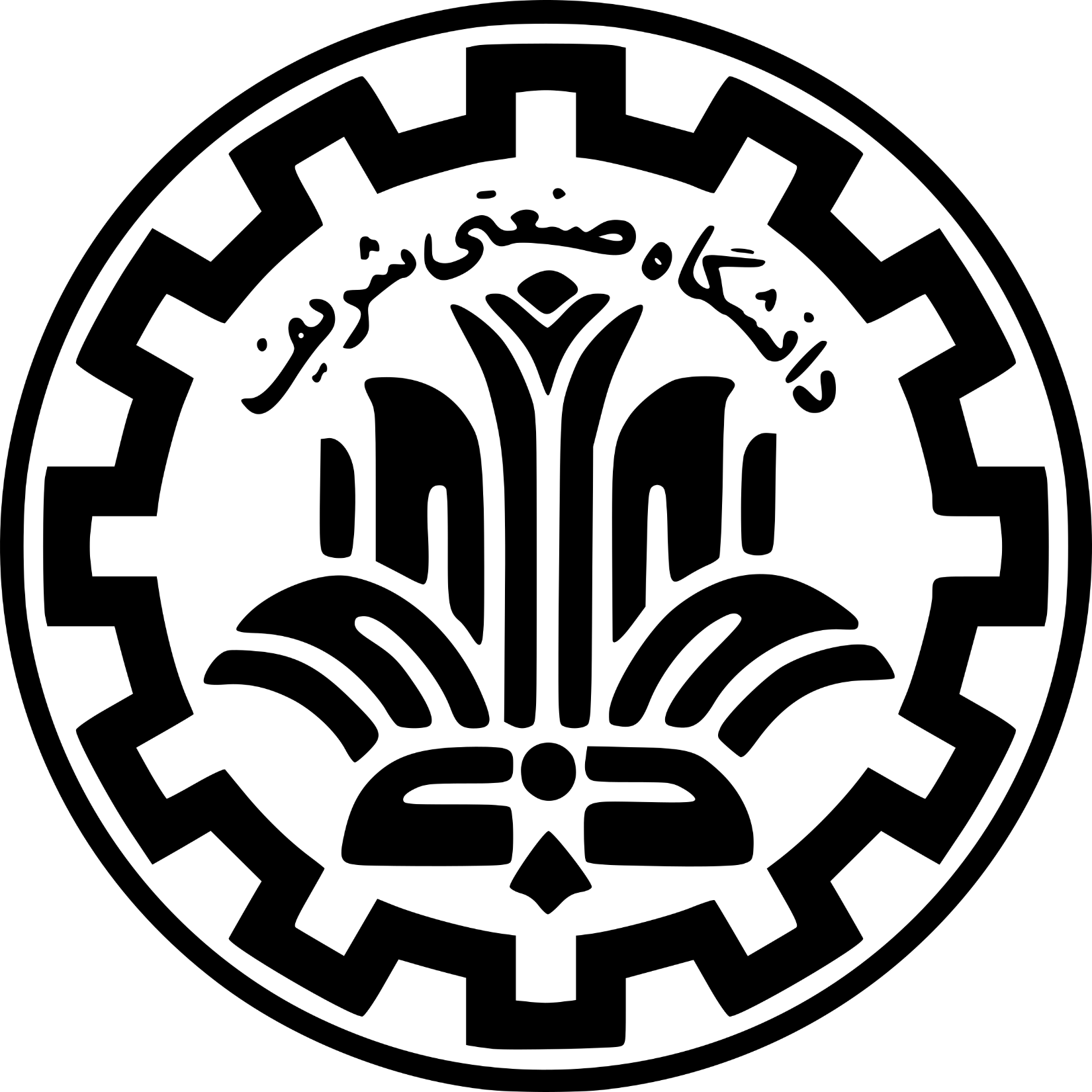 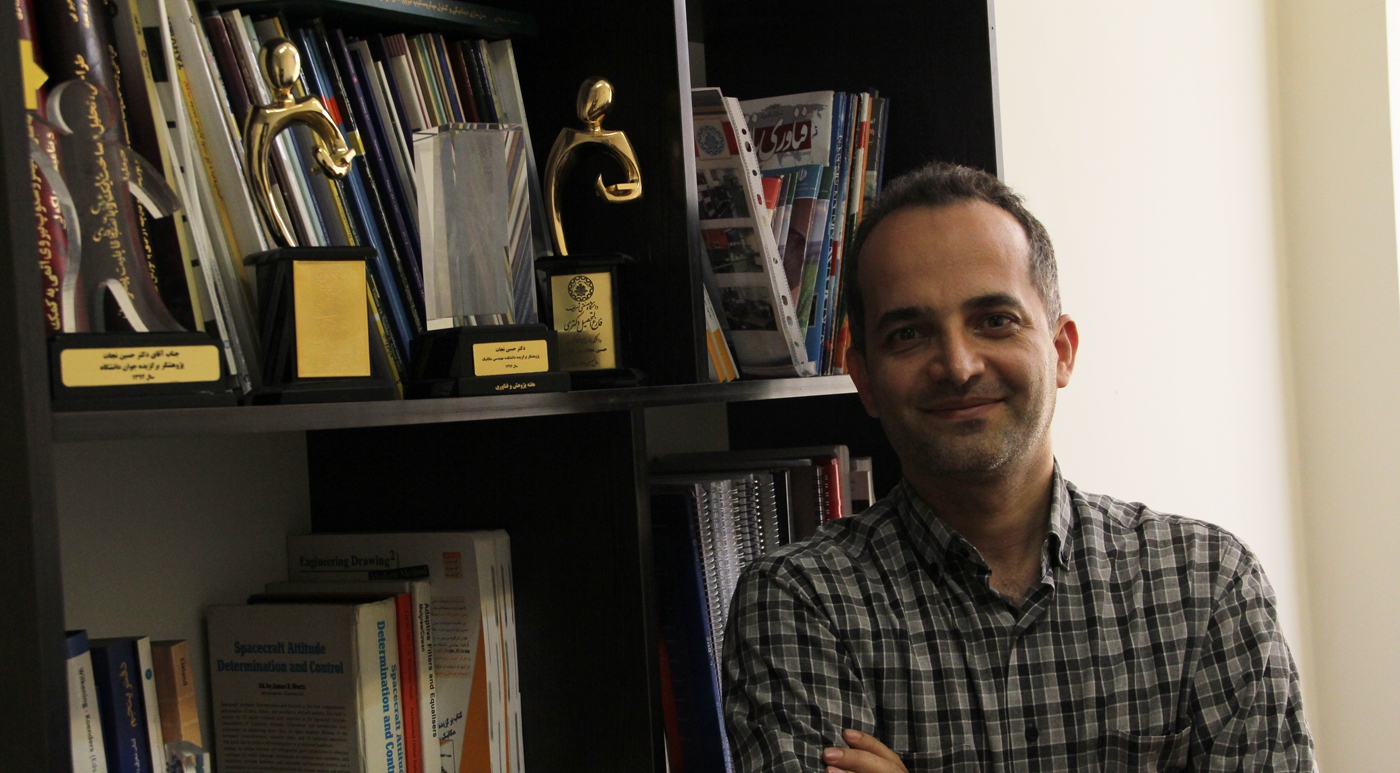 پژوهشگر شایسته تقدیر
دکتر حسین نجات
دانشیار دانشکده مهندسی مکانیک
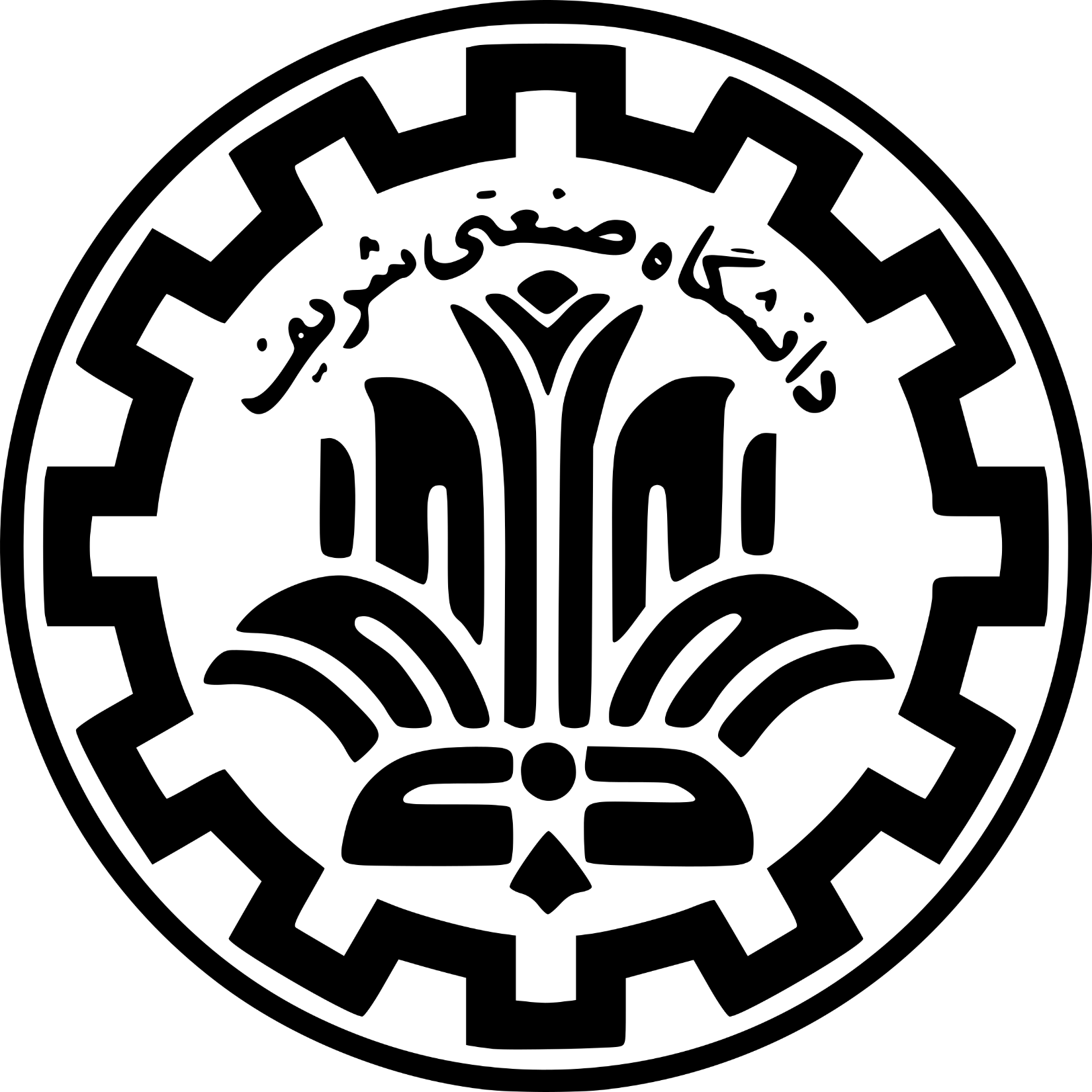 [Speaker Notes: Links:

https://www.pexels.com/photo/adult-displeased-businesswoman-with-papers-in-light-modern-office-3808822/]
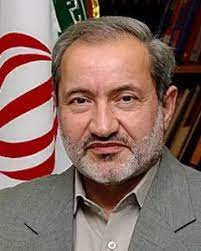 پژوهشگر شایسته تقدیر
دکتر خطیب الاسلام صدرنژاد
استاد دانشکده مهندسی و علم مواد
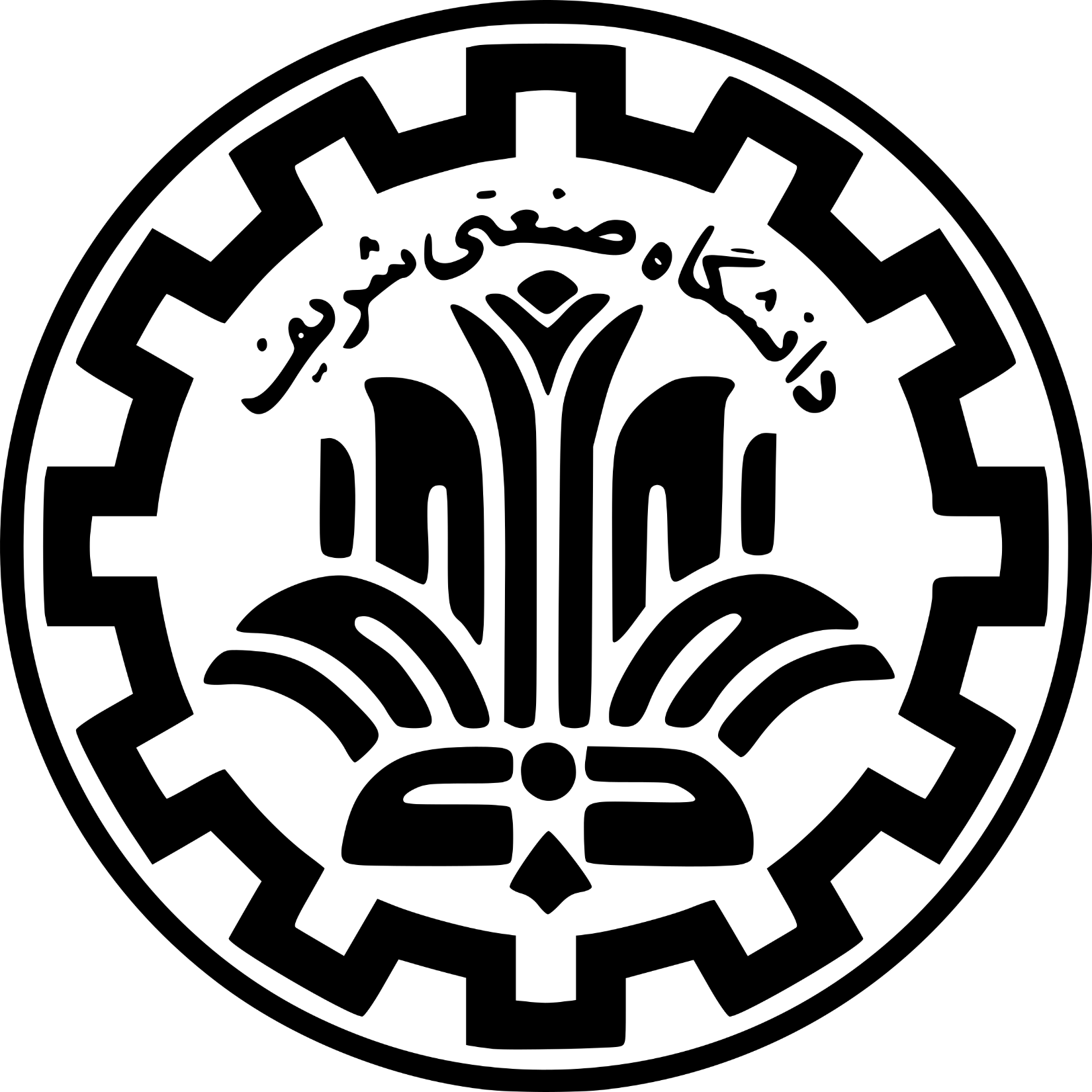 [Speaker Notes: Links:

https://www.pexels.com/photo/adult-displeased-businesswoman-with-papers-in-light-modern-office-3808822/]
پژوهشگر شایسته تقدیر
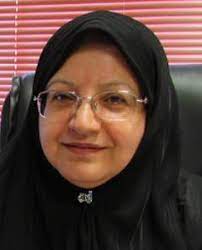 دکتر اعظم ایرجی زاد
استاد دانشکده فیزیک
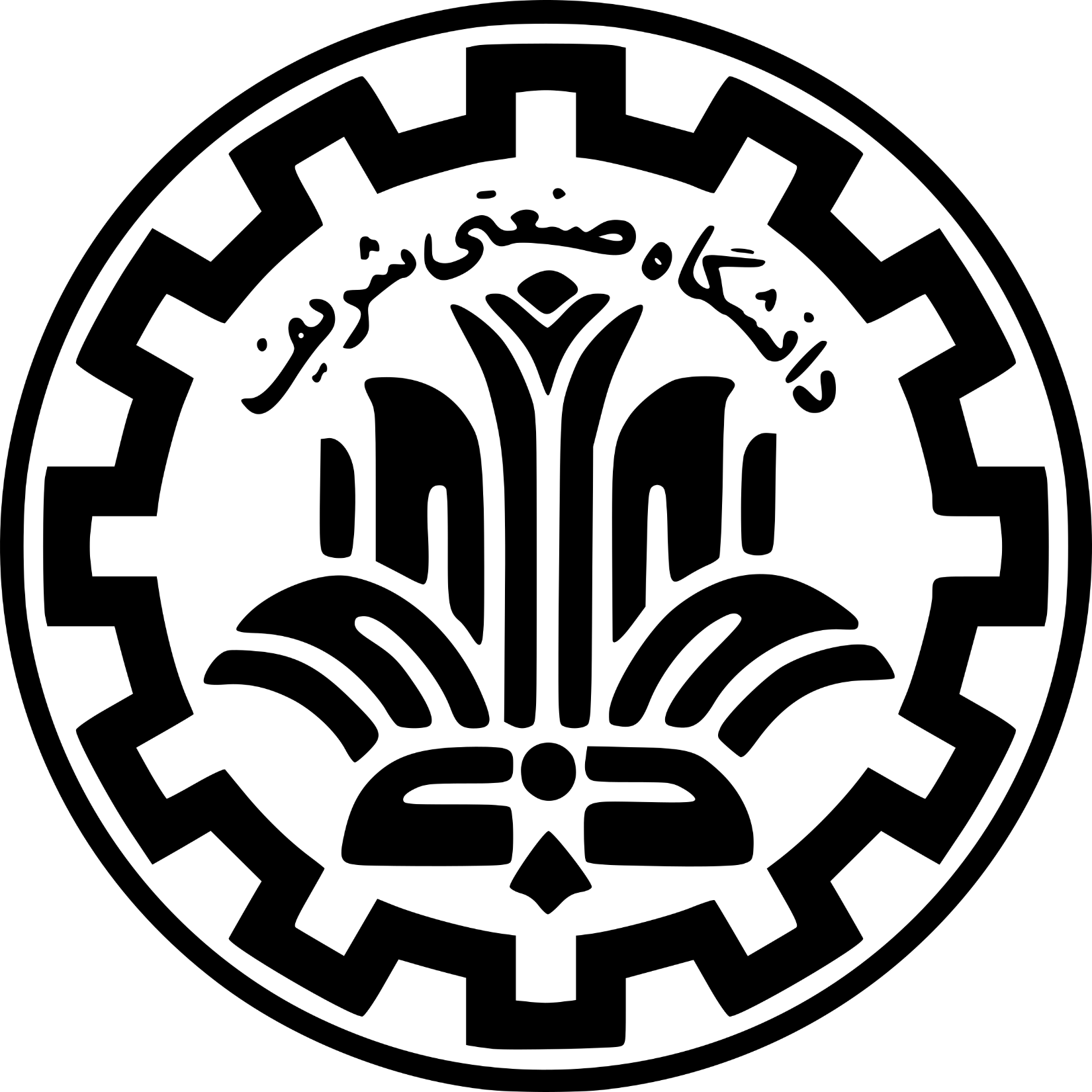 [Speaker Notes: Links:

https://www.pexels.com/photo/adult-displeased-businesswoman-with-papers-in-light-modern-office-3808822/]
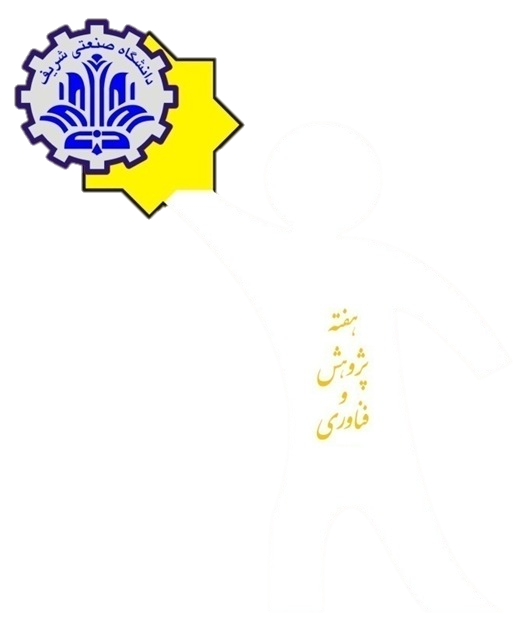 پژوهشگران پر استناد 
برگزیده دانشگاه
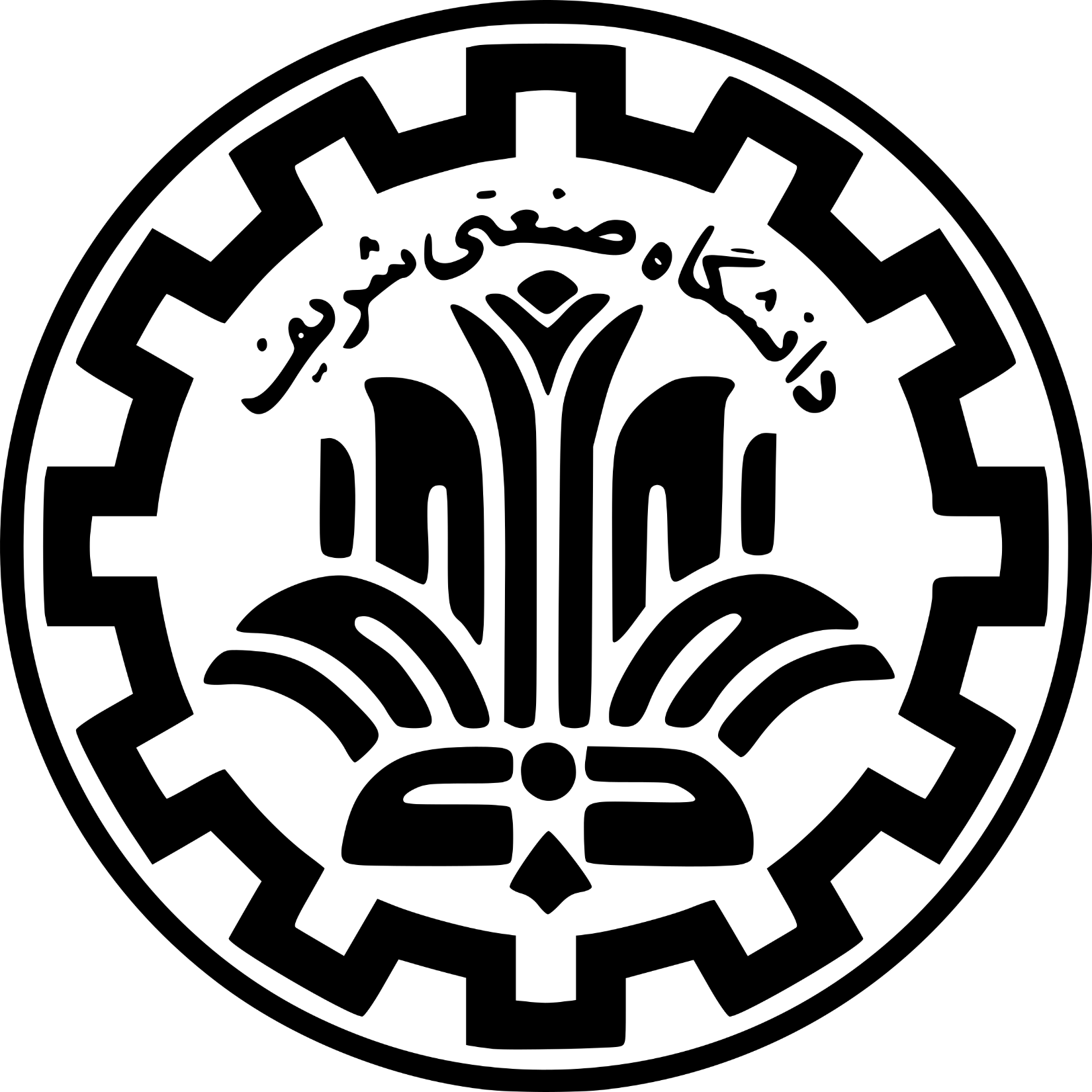 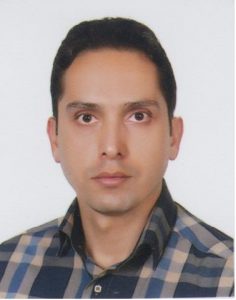 دکتر معین معینی اقطاعی
دانشیار دانشکده مهندسی انرژی
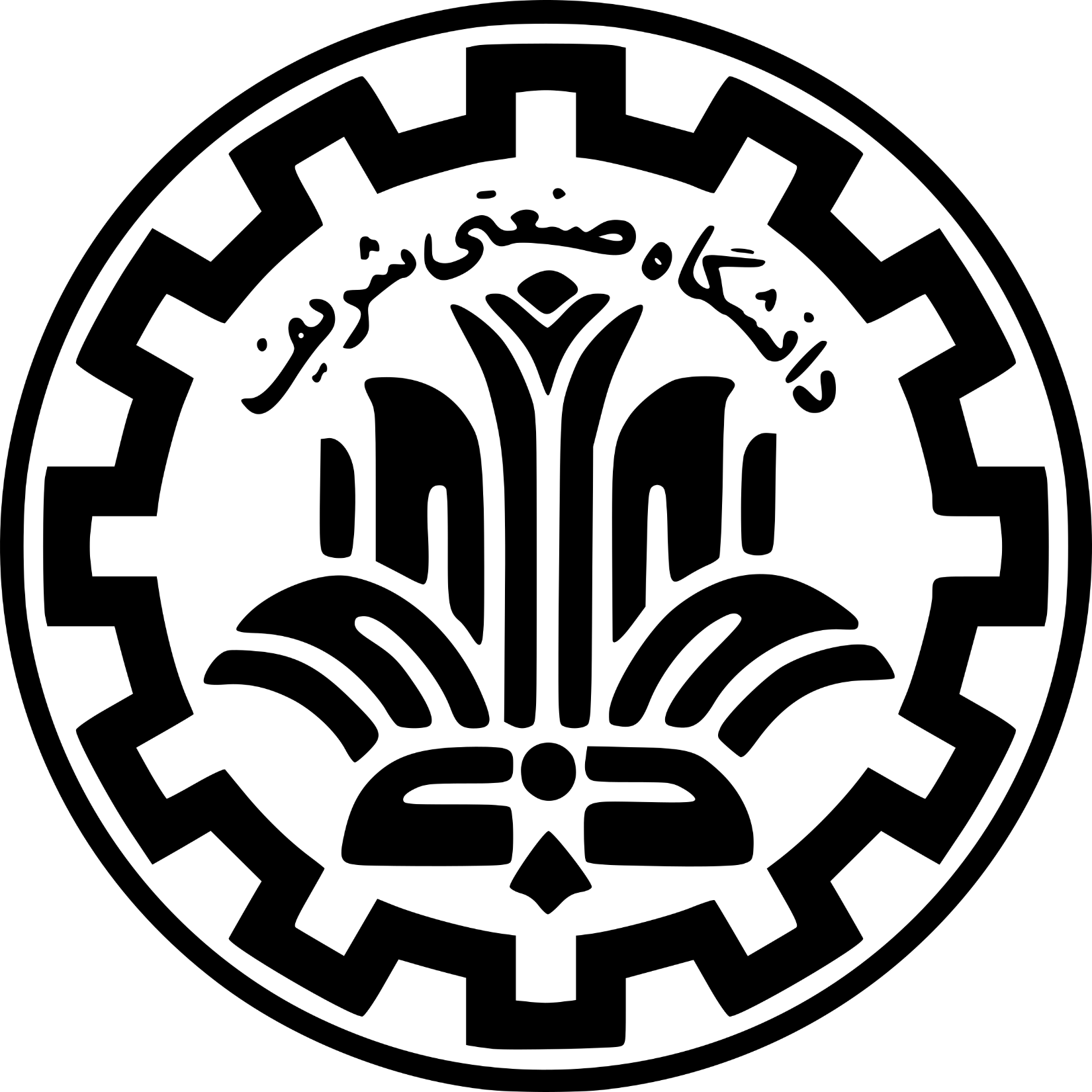 دکتر سیدشهاب الدین آیت اللهی
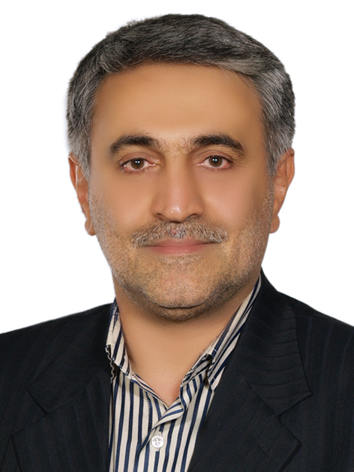 استاد دانشکده مهندسی شیمی و نفت
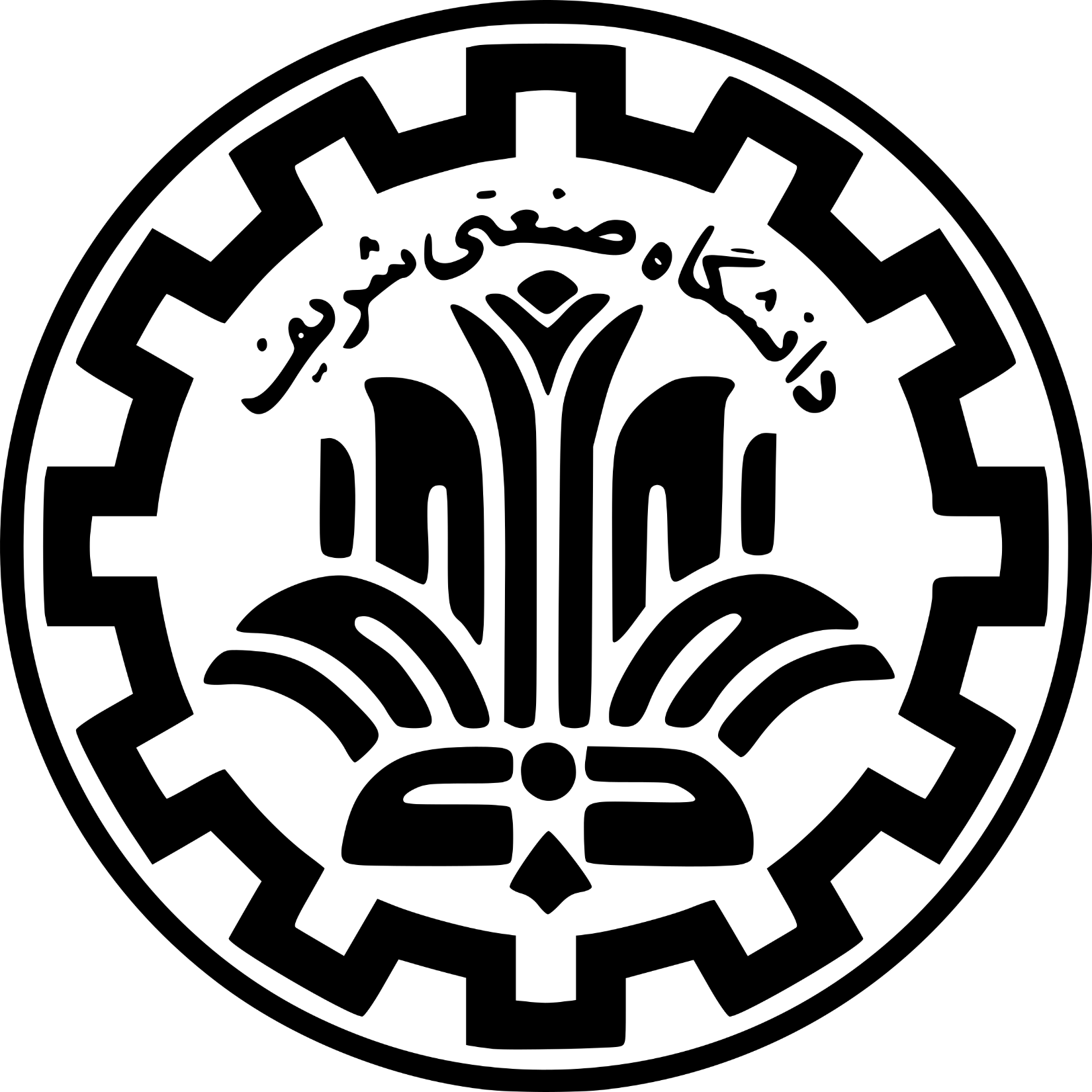 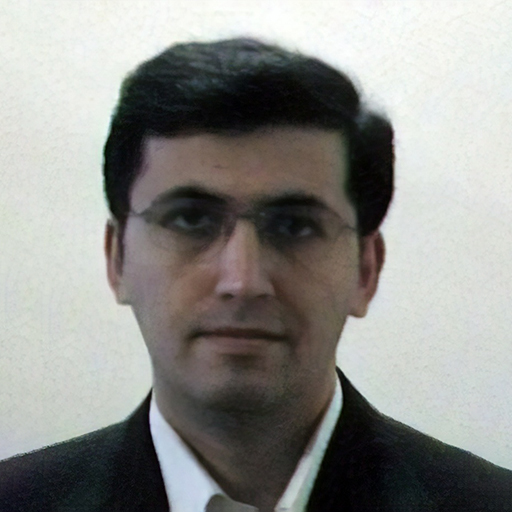 دکتر نیما تقوی نیا
استاد دانشکده فیزیک
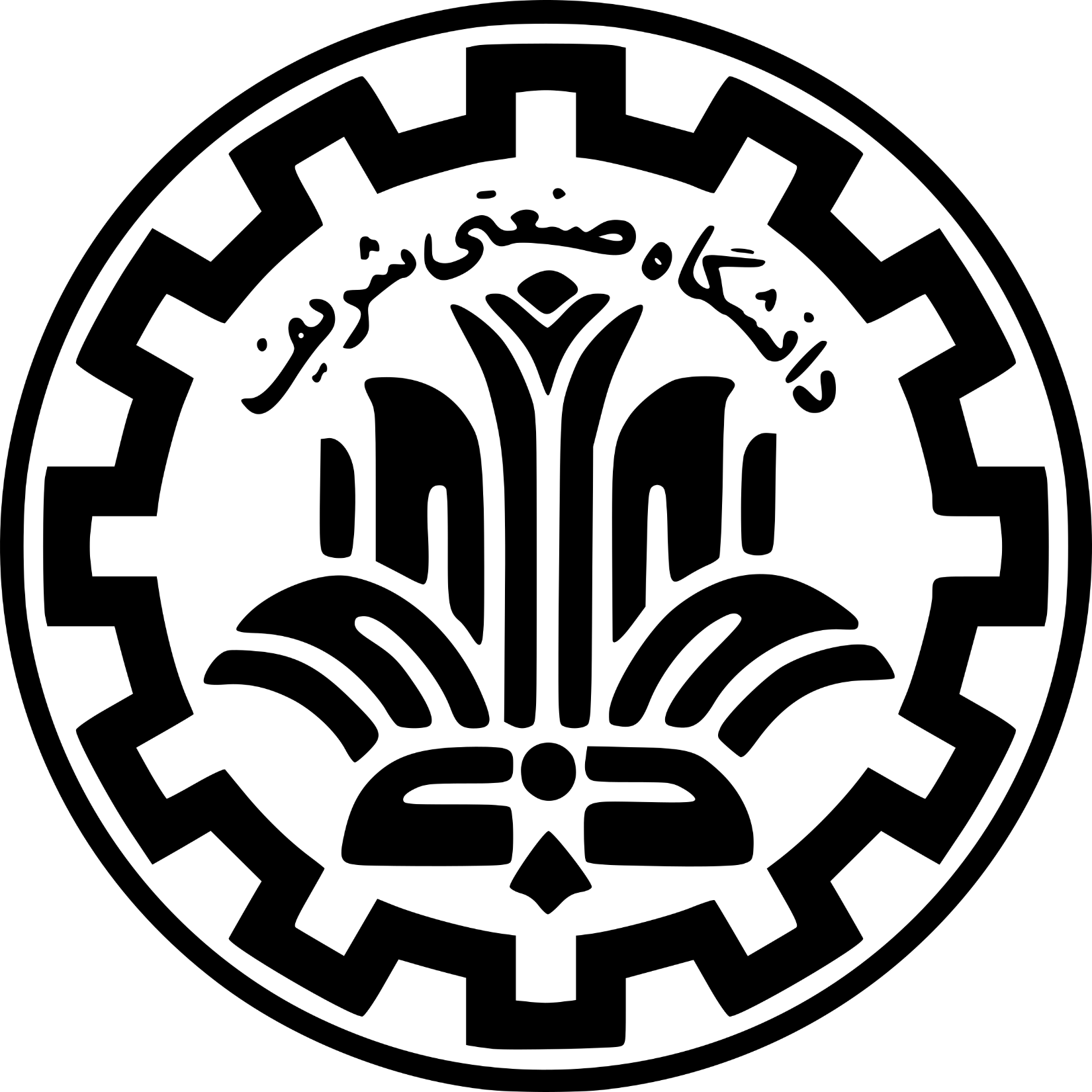 دکتر اکبر شجاعی
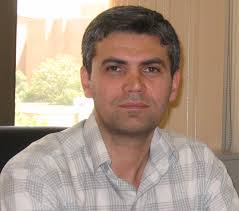 استاد دانشکده مهندسی شیمی و نفت
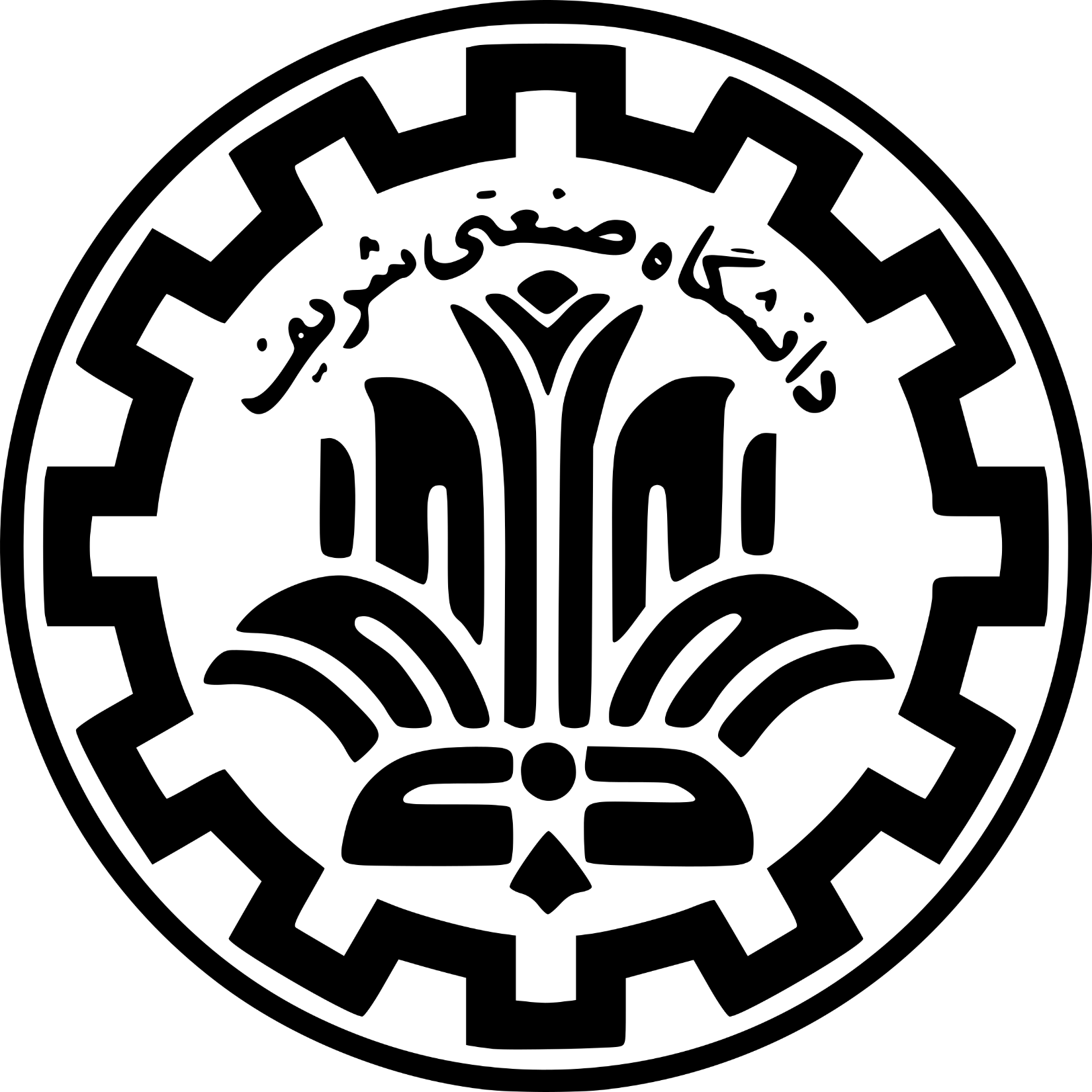 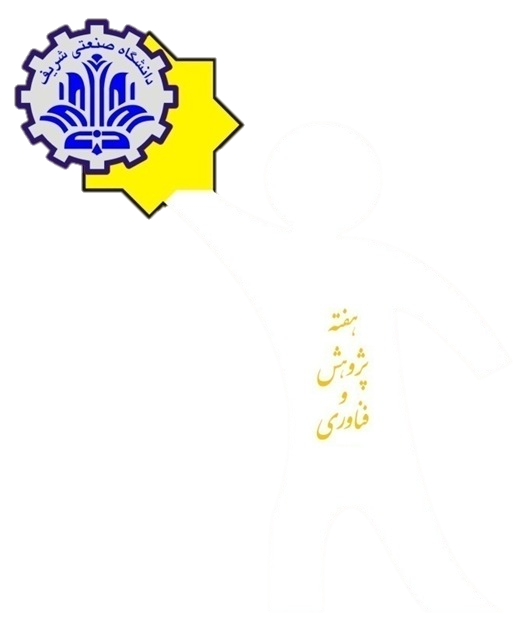 پژوهشگران دارای مقاله پراستناد (2022-2017)
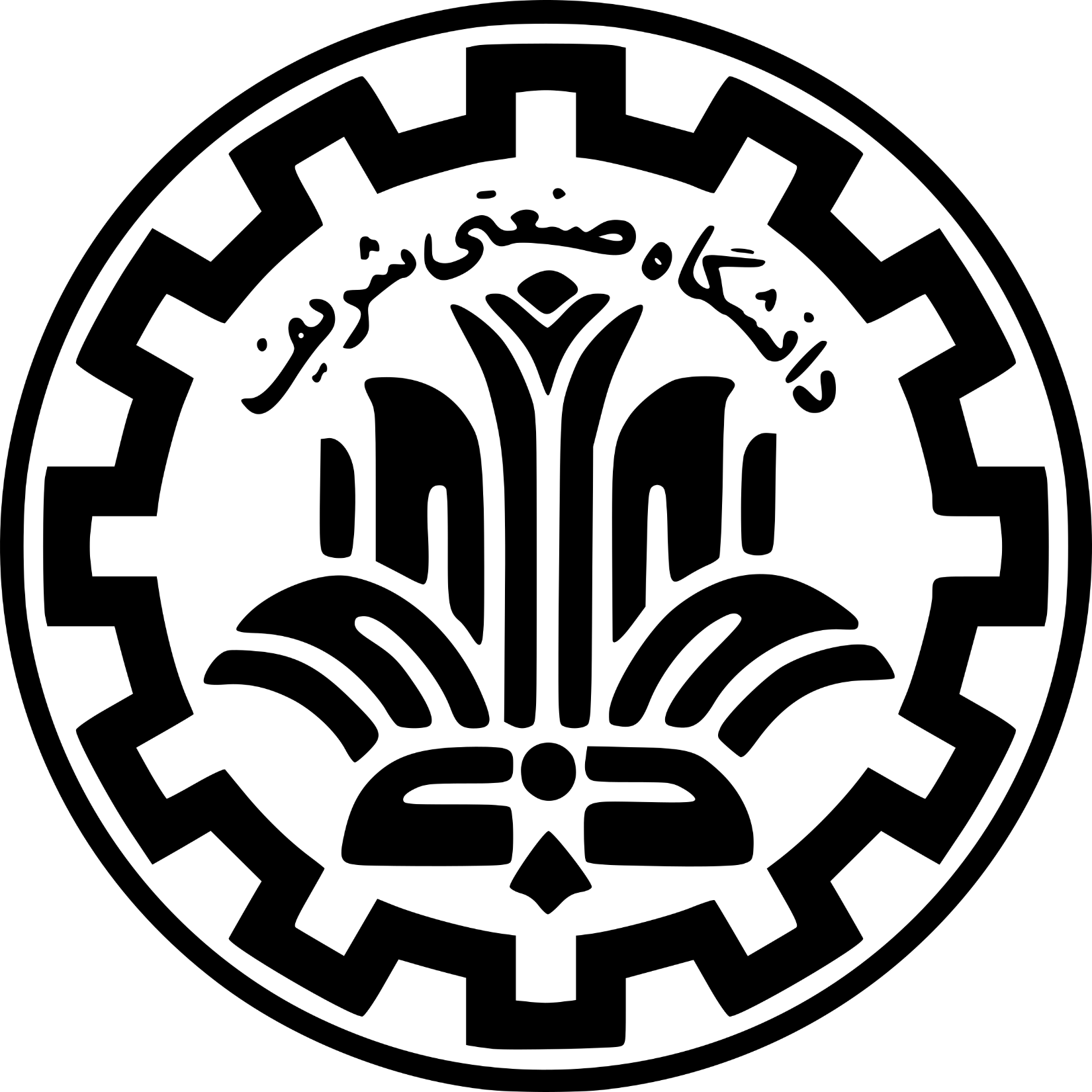 دکتر هدی محمدزاده
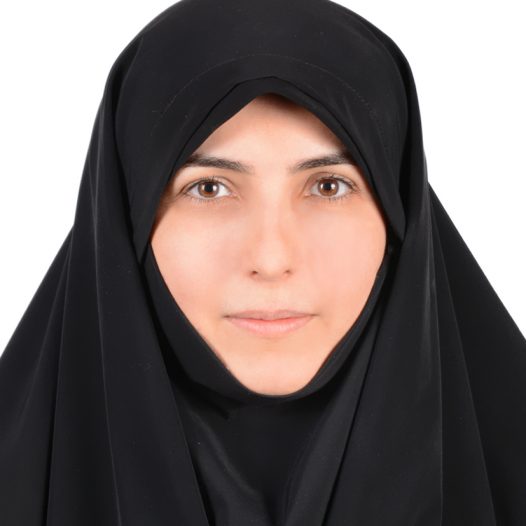 دانشیار دانشکده مهندسی برق
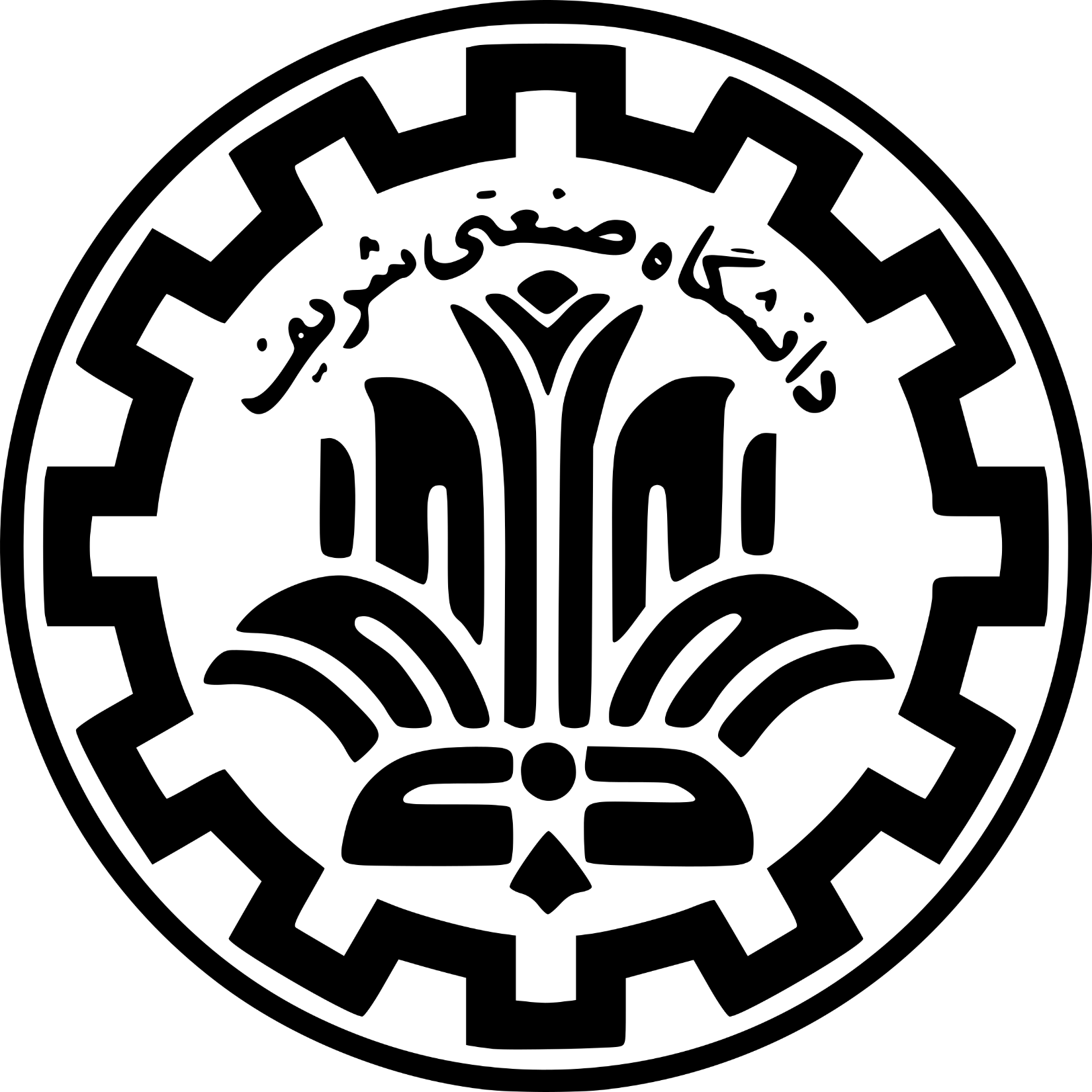 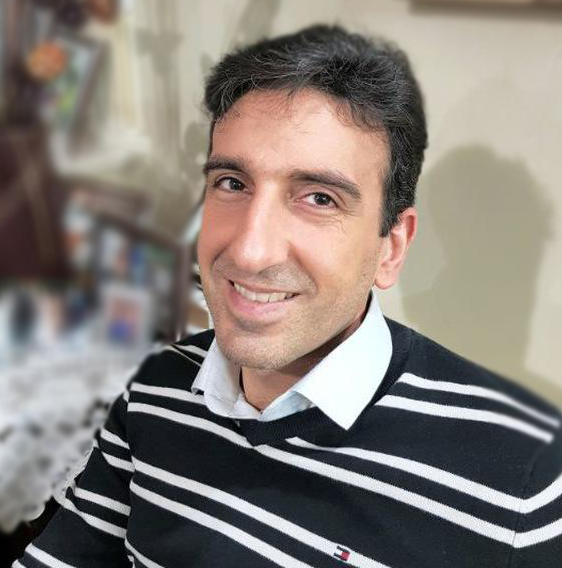 دکتر محمدرضا مراد
دانشیار دانشکده مهندسی هوافضا
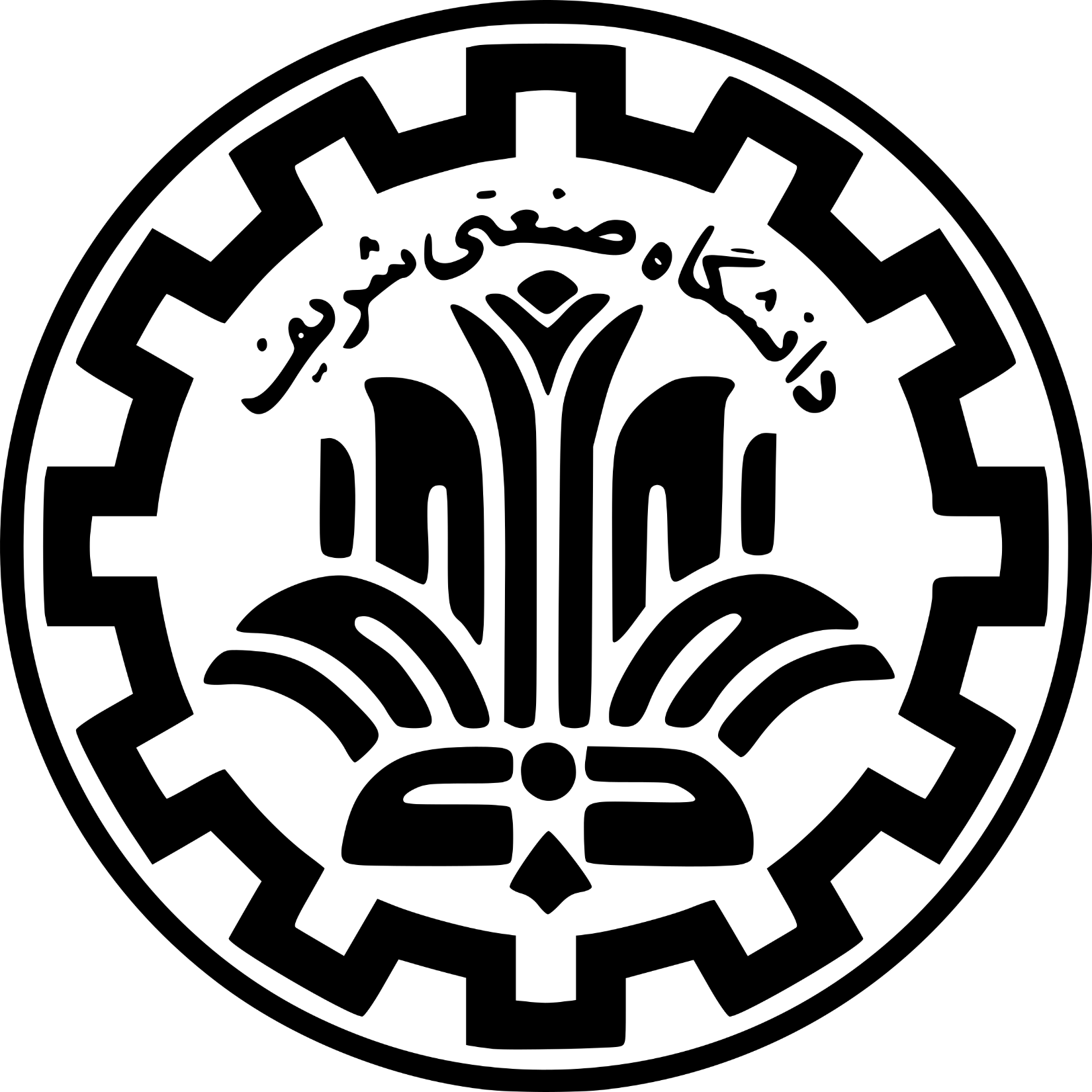 دکتر مجتبی باقرزاده
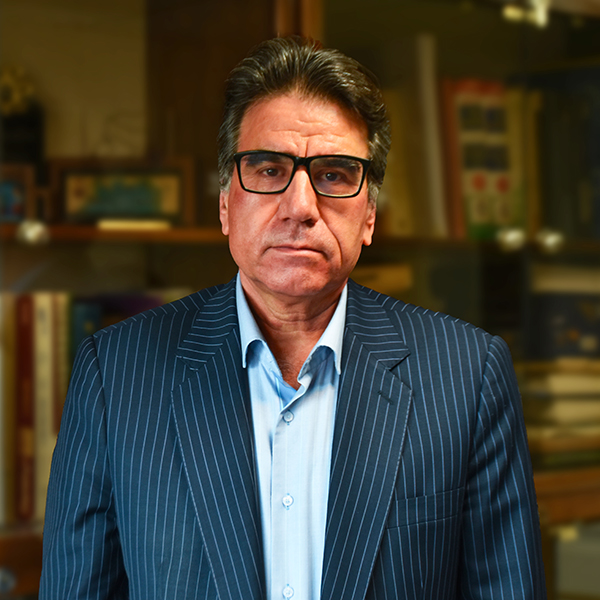 استاد دانشکده شیمی
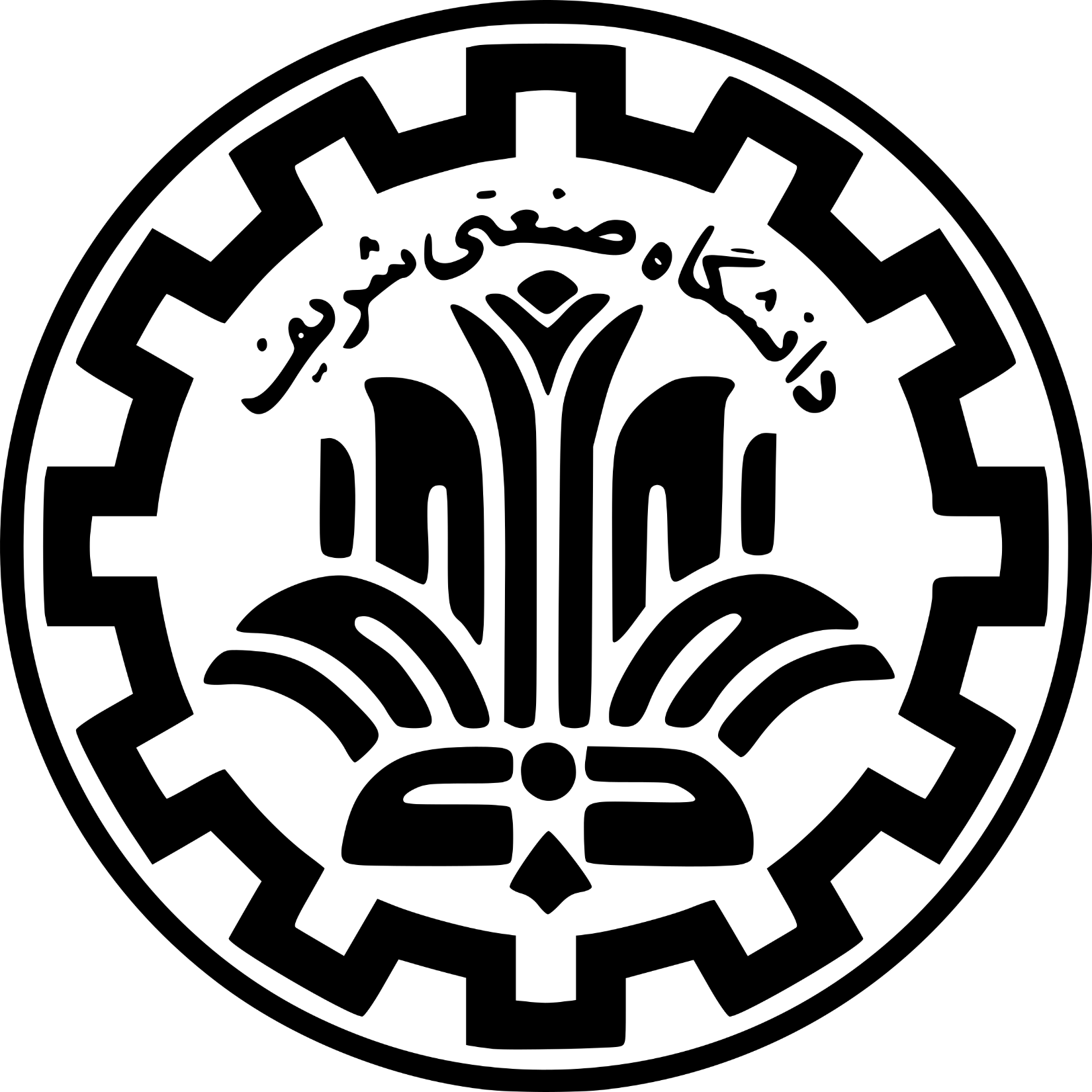 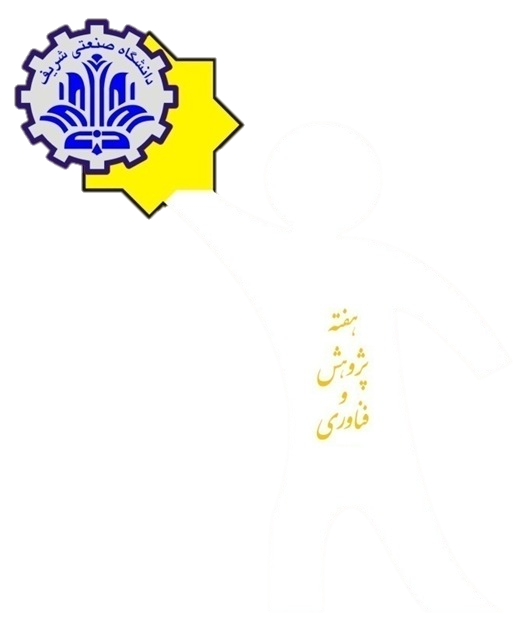 فناور برگزیده دانشگاه در سال 1402
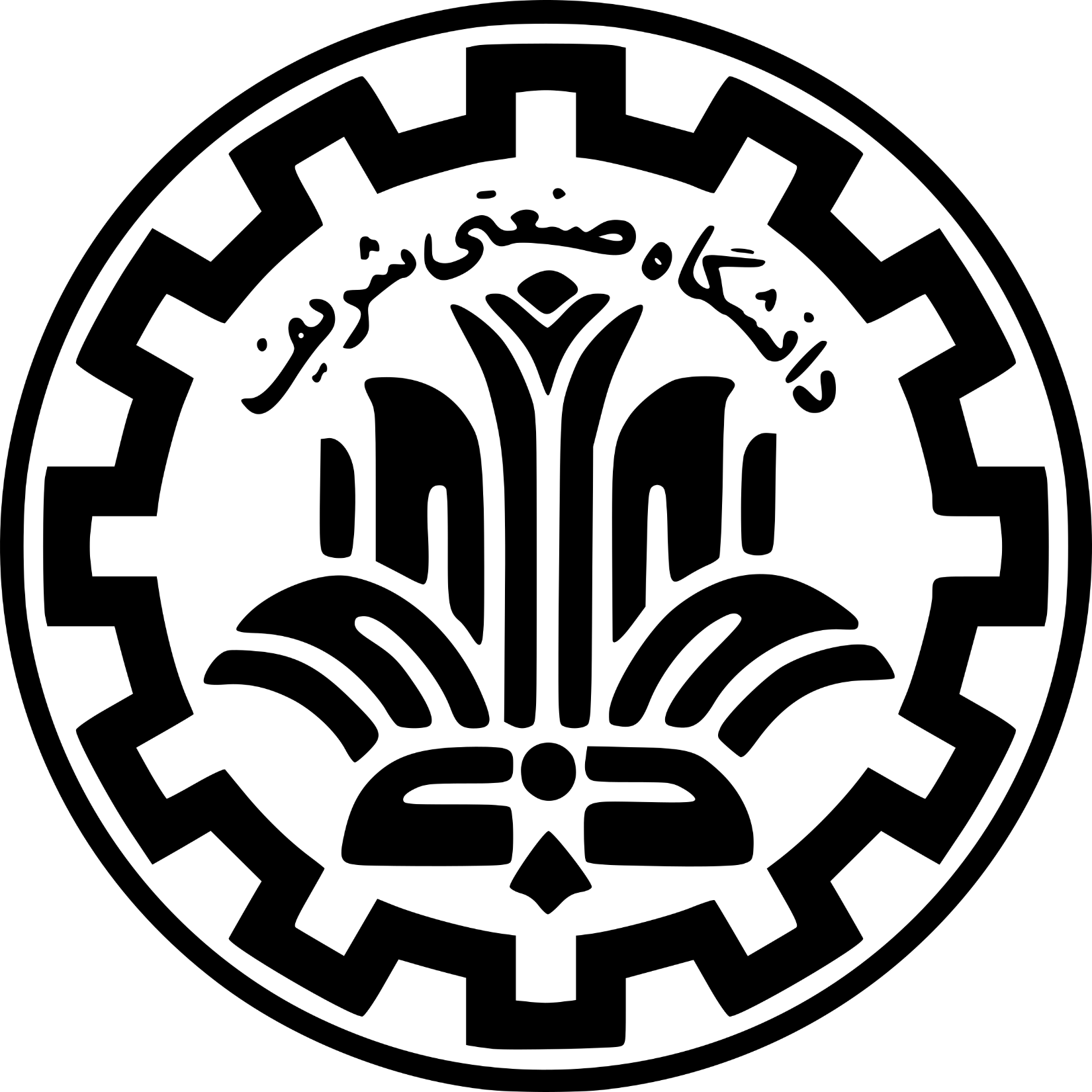 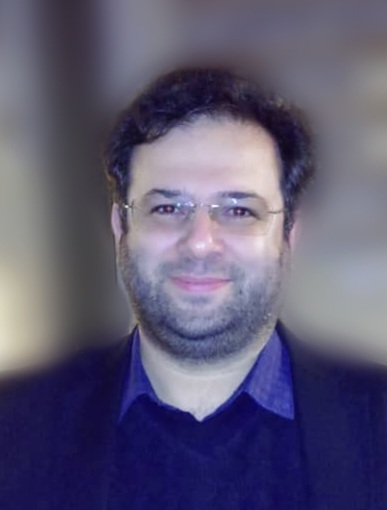 دکترسیاوش بیات
استادیار دانشکده مهندسی برق
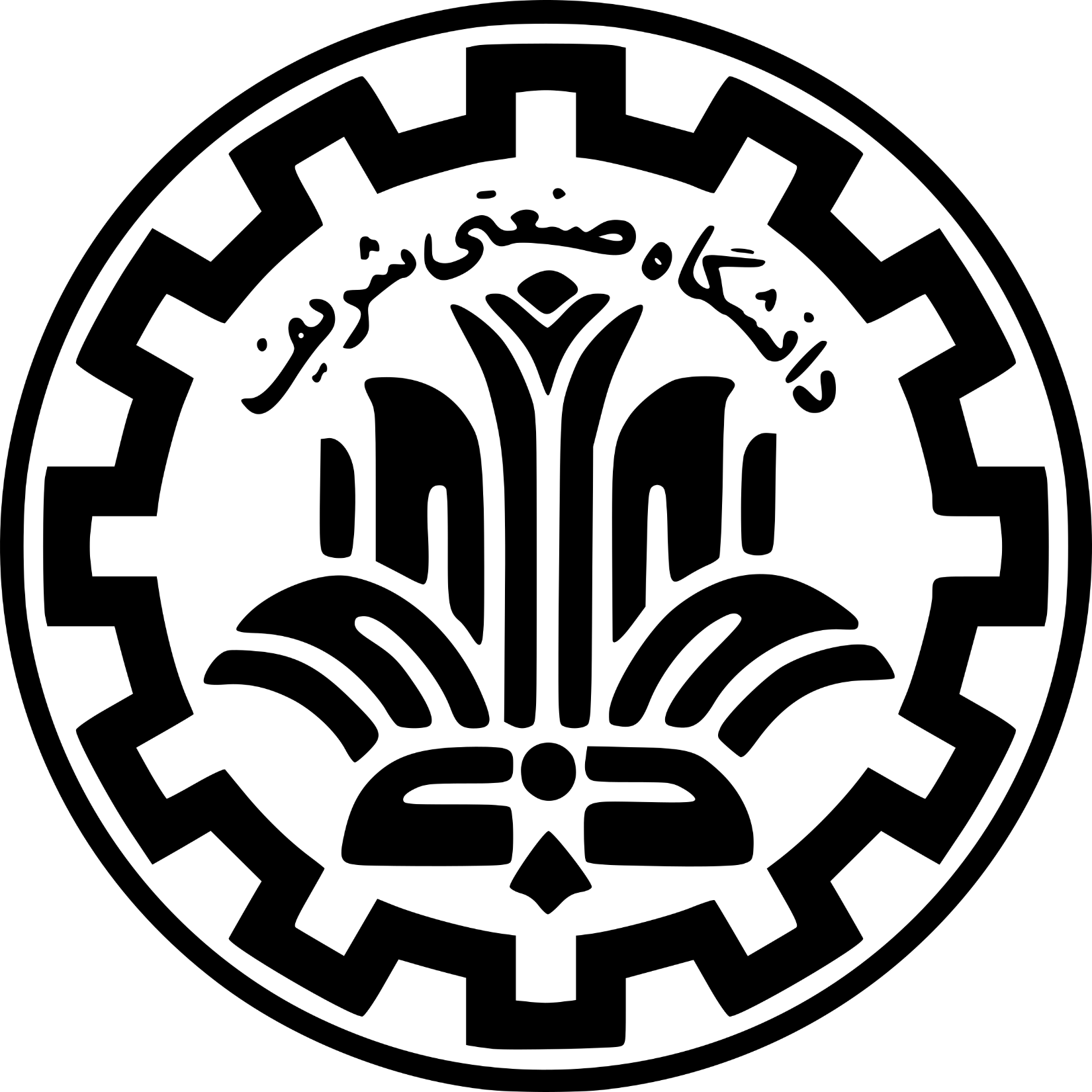 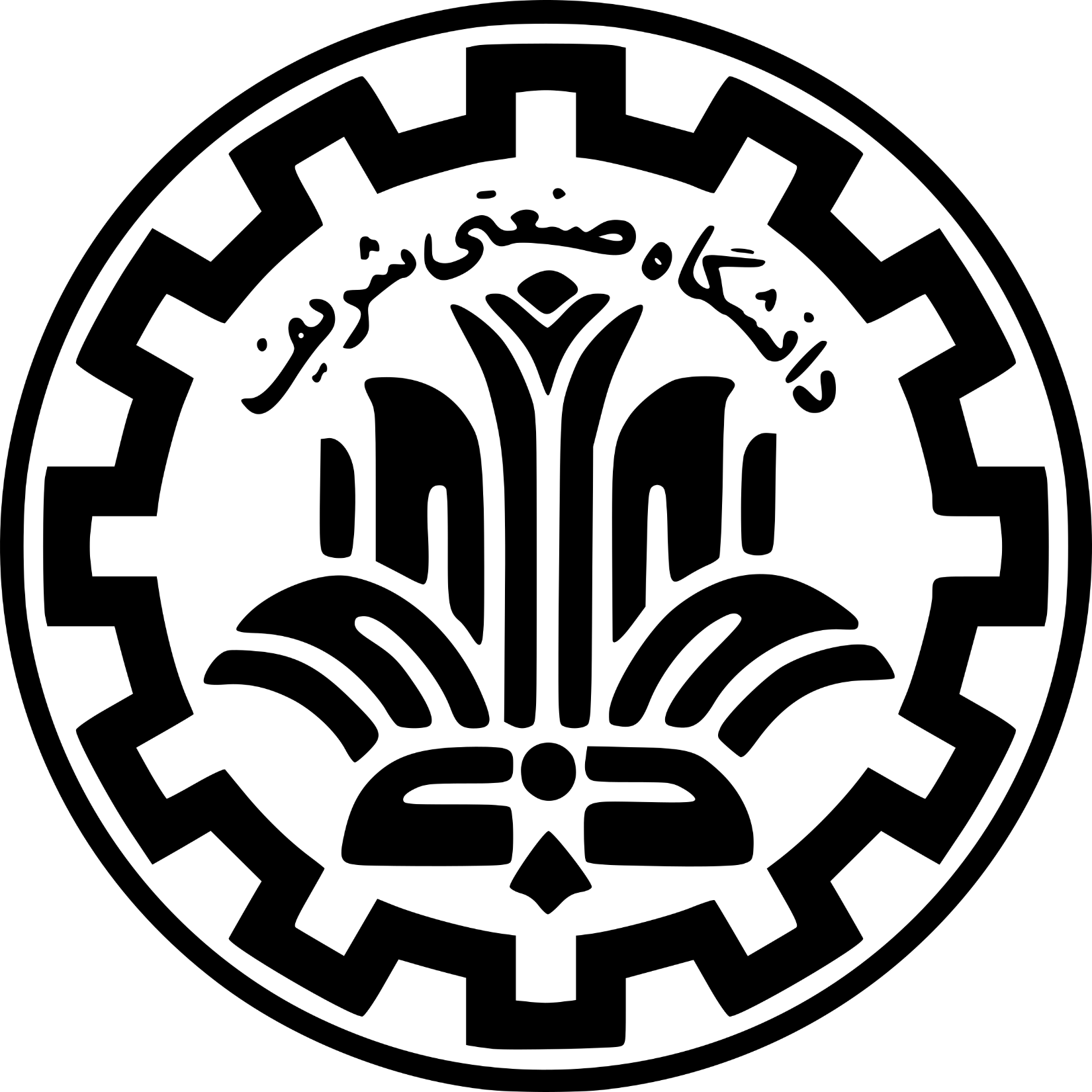 برگزیدگان در حوزه چاپ و نشر کتاب
مولف برگزیده کتاب
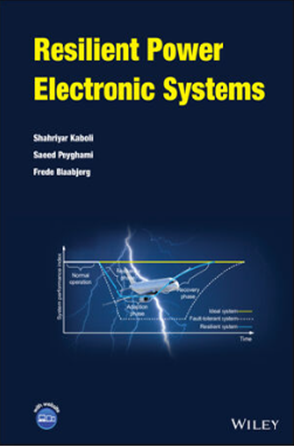 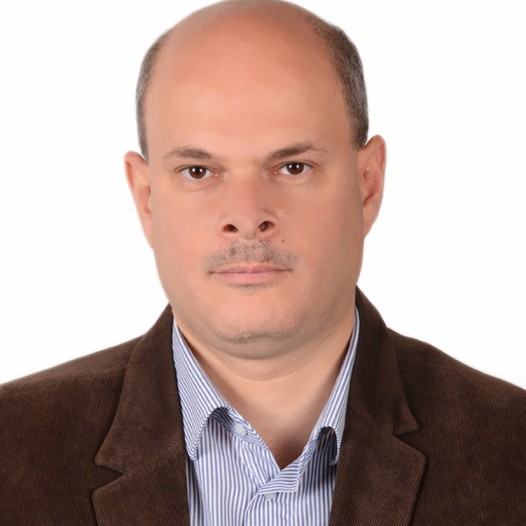 دکتر شهریار کابلی
استاد دانشکده مهندسی برق
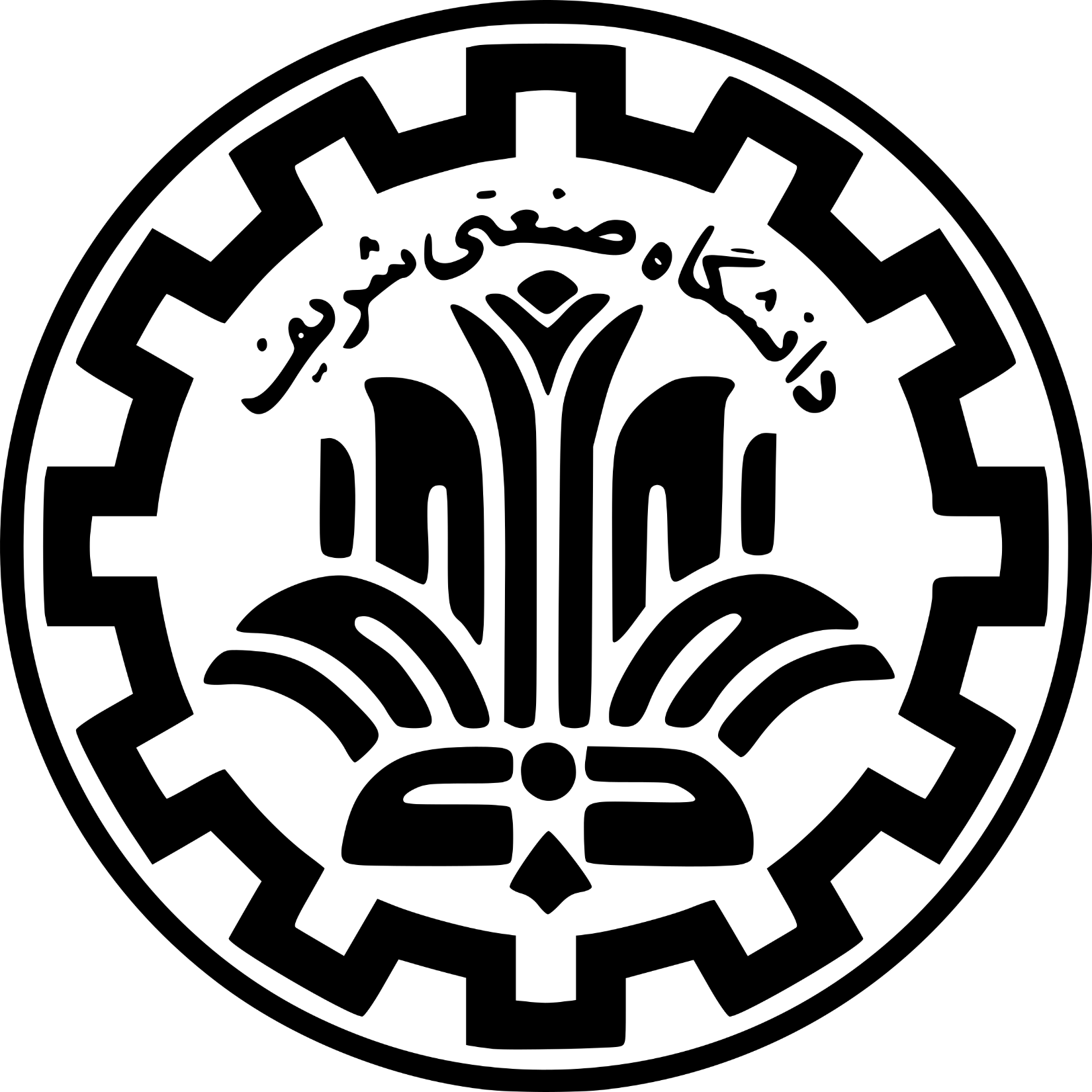 مولف برگزیده کتاب
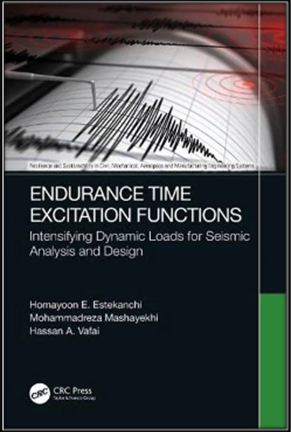 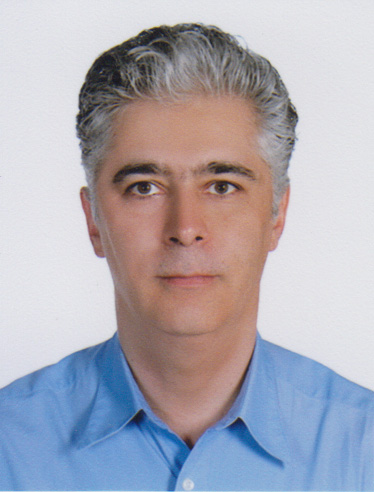 دکتر همایون استکانچی
استاد دانشکده مهندسی عمران
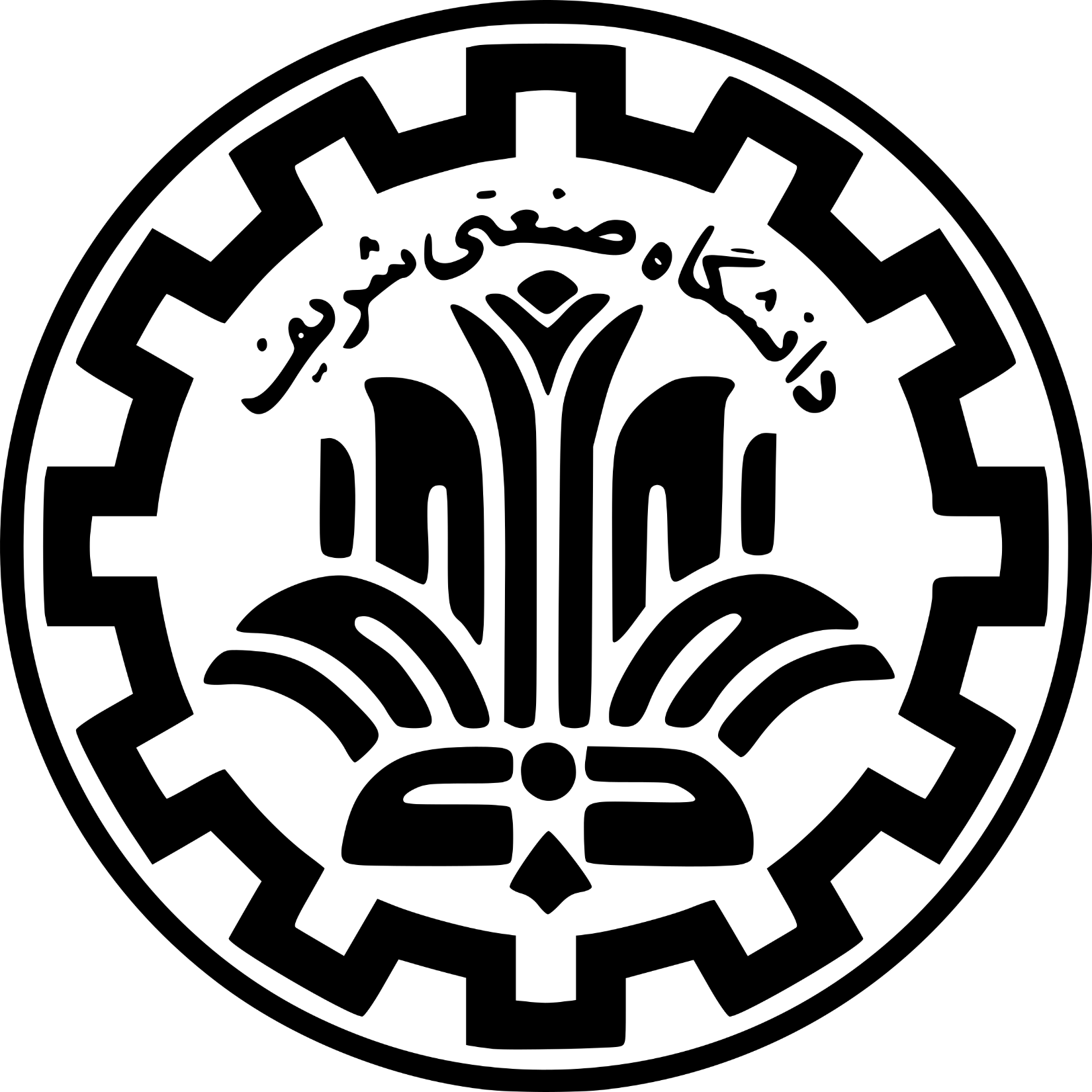 مولف برگزیده کتاب
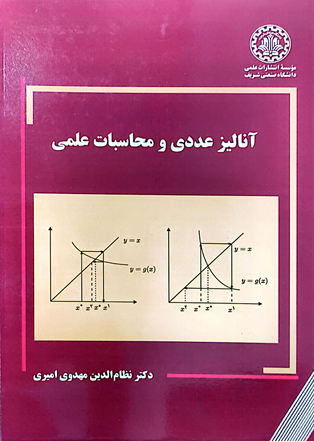 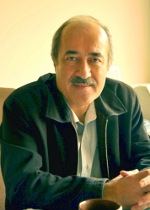 دکتر نظام الدین مهدوی امیری
استاد دانشکده علوم ریاضی
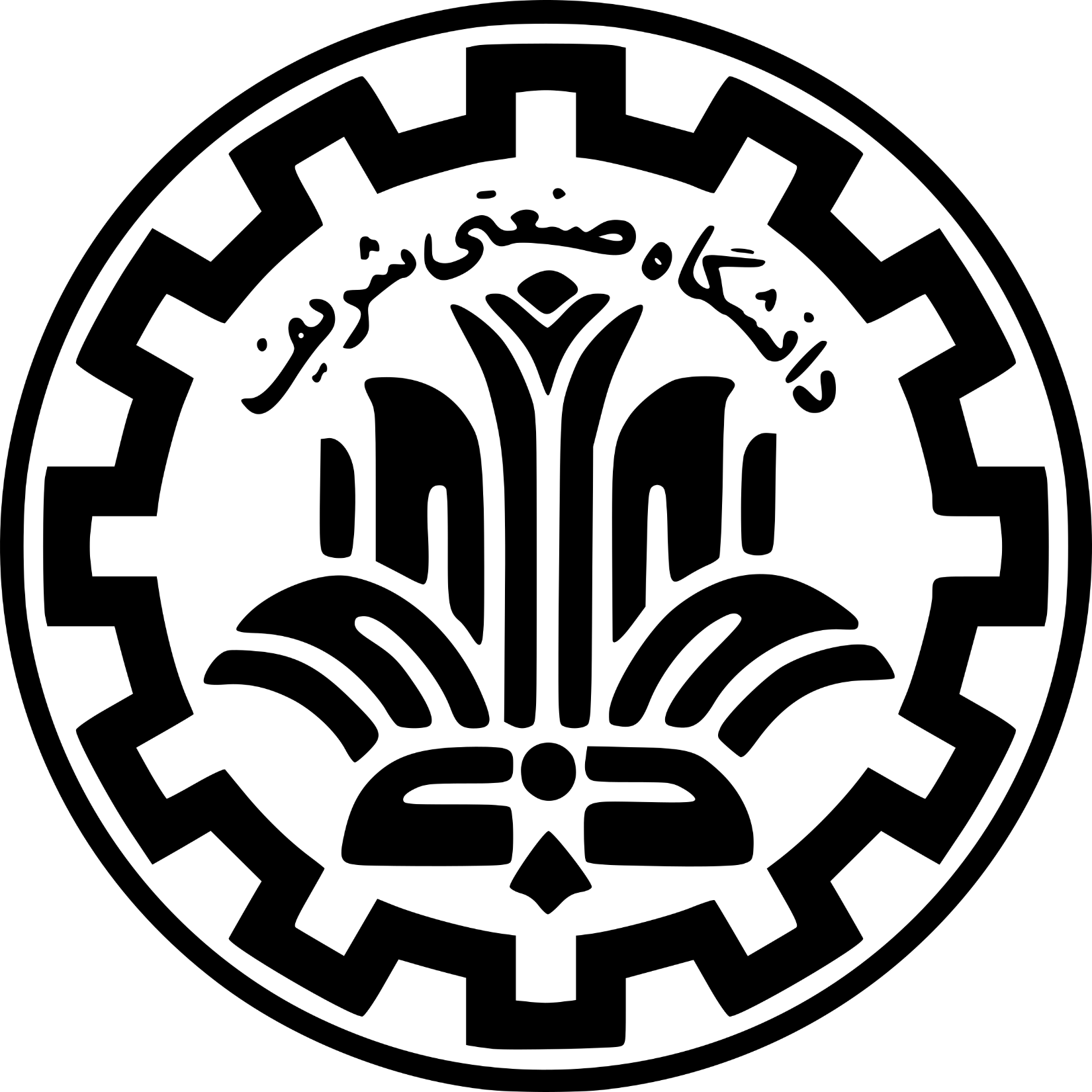 مولف برگزیده کتاب
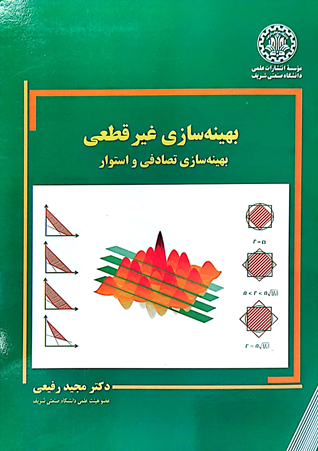 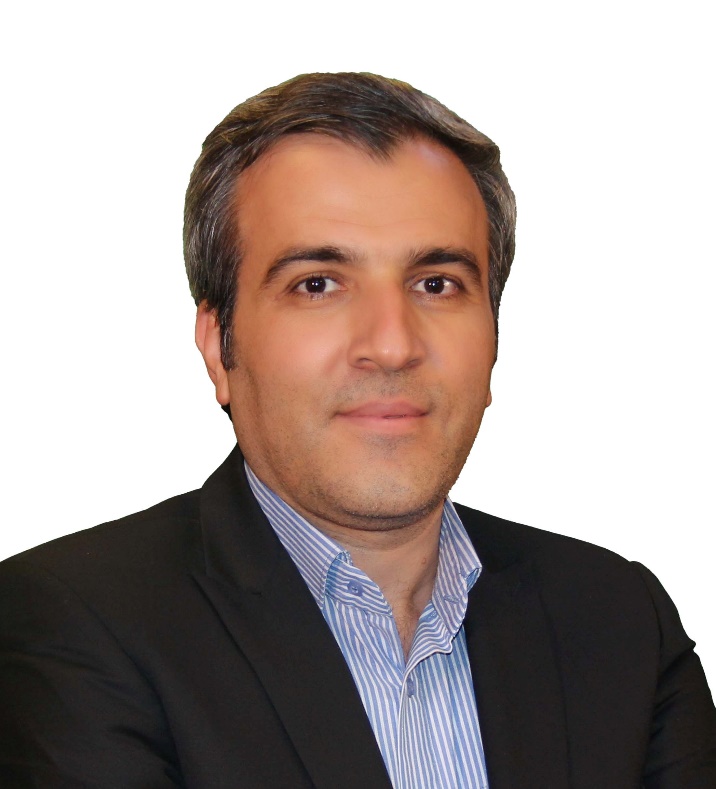 دکتر مجید رفیعی
دانشیار دانشکده مهندسی صنایع
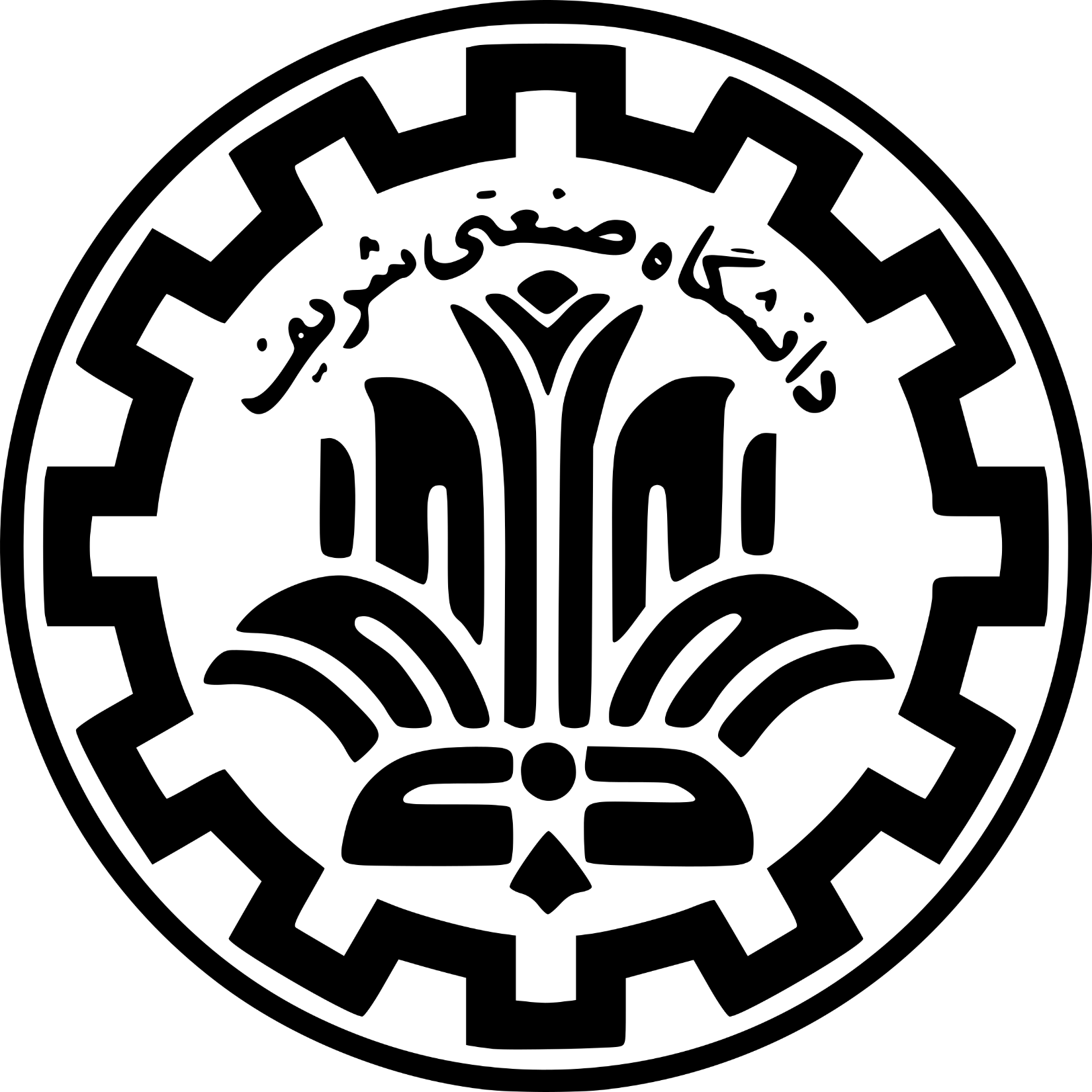 مولف کتاب
 شایسته تقدیر
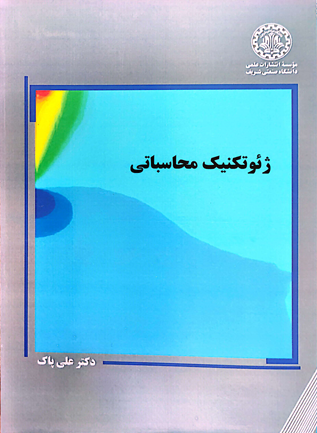 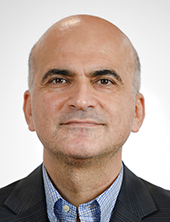 دکتر علی پاک
استاد دانشکده مهندسی عمران
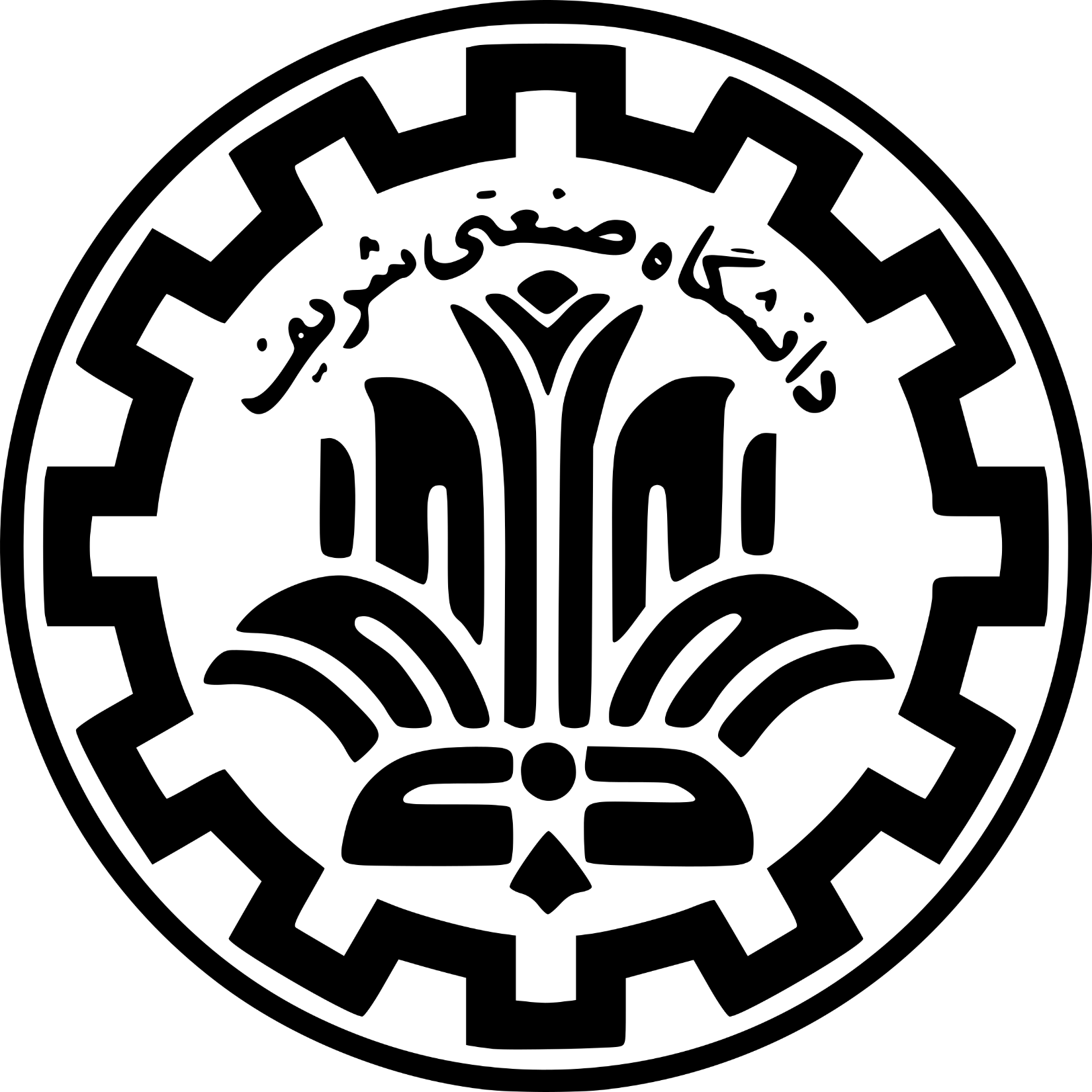 مولف کتاب
 شایسته تقدیر
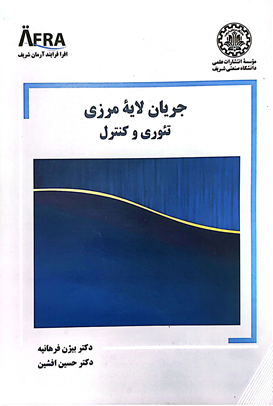 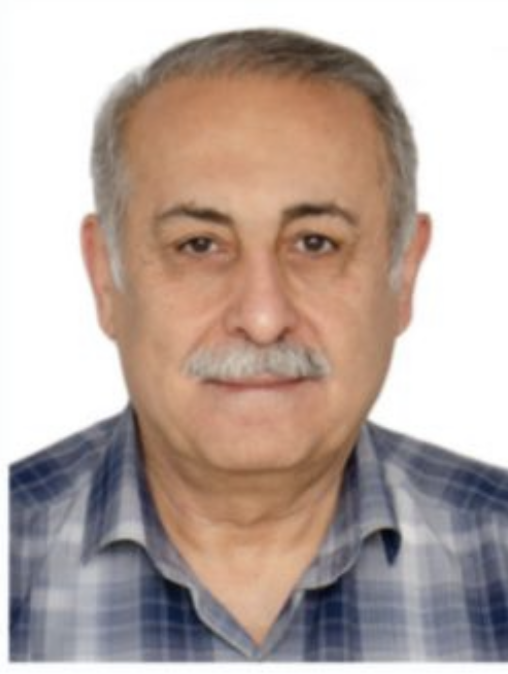 دکتر بیژن فرهانیه
استاد دانشکده مهندسی مکانیک
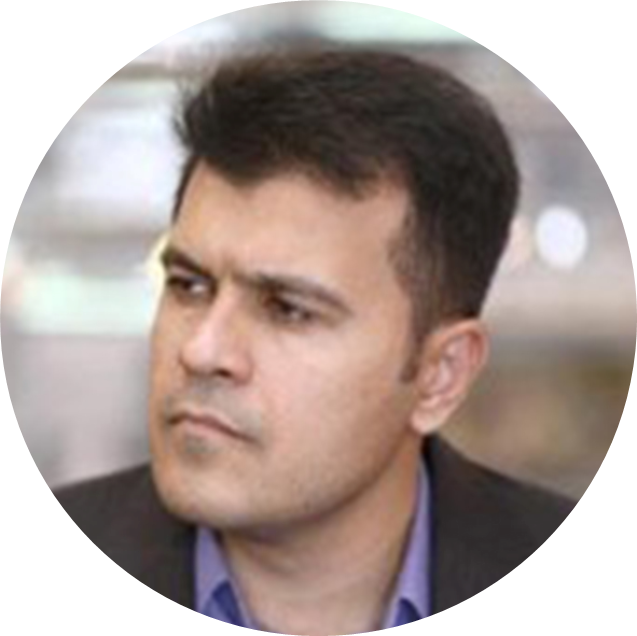 دکتر حسین افشین
استاد دانشکده مهندسی مکانیک
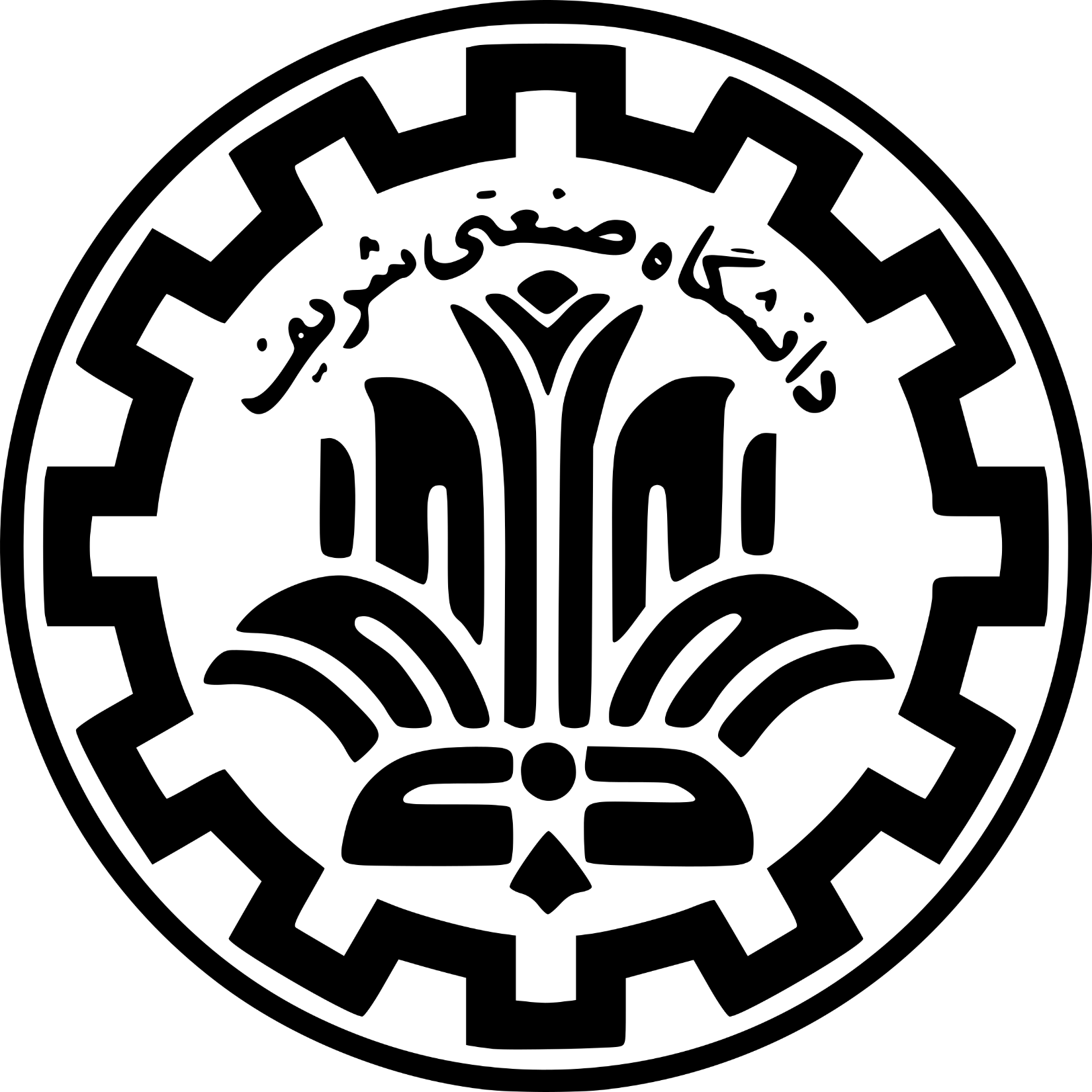 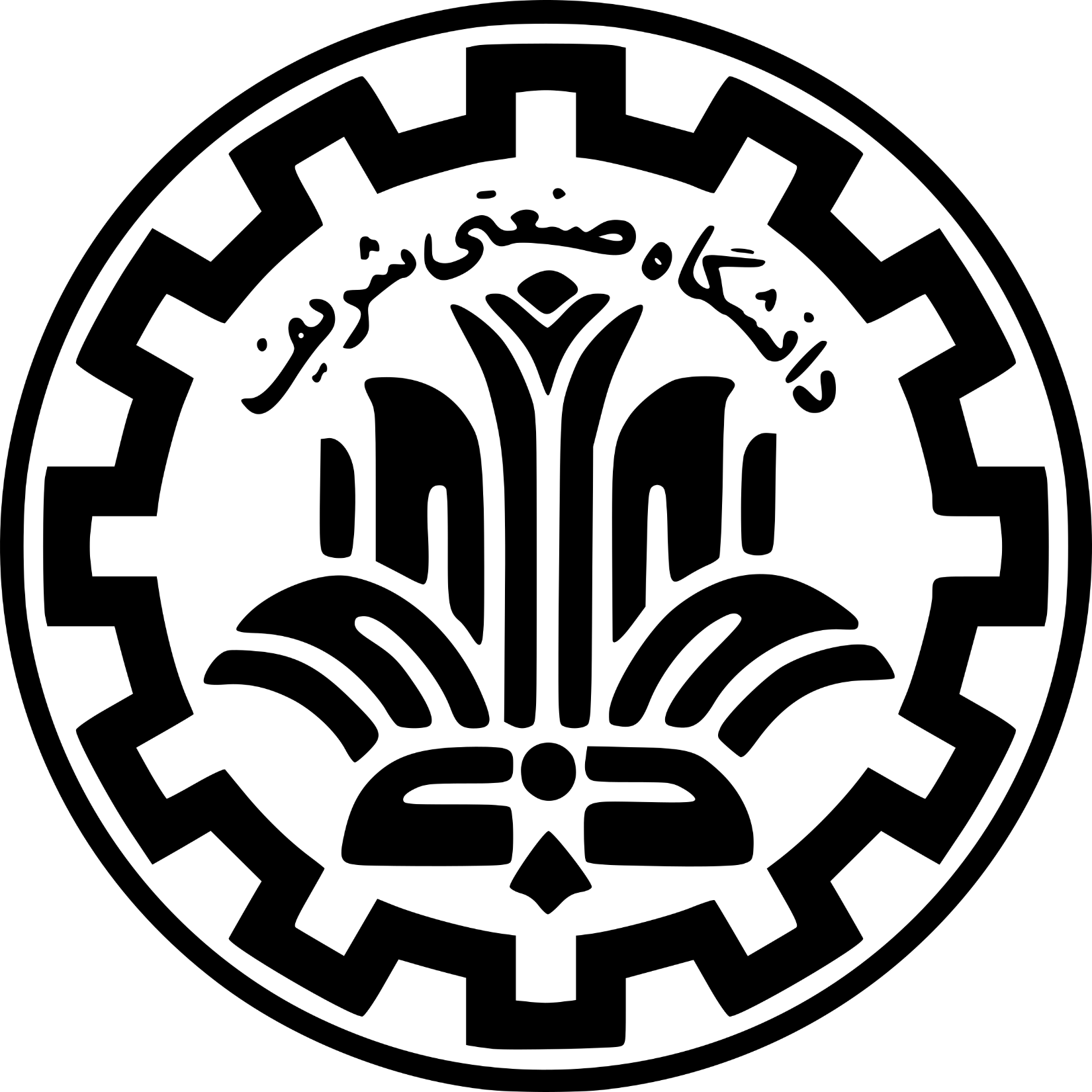 فعالین برگزیده در حوزه 
روابط بین الملل
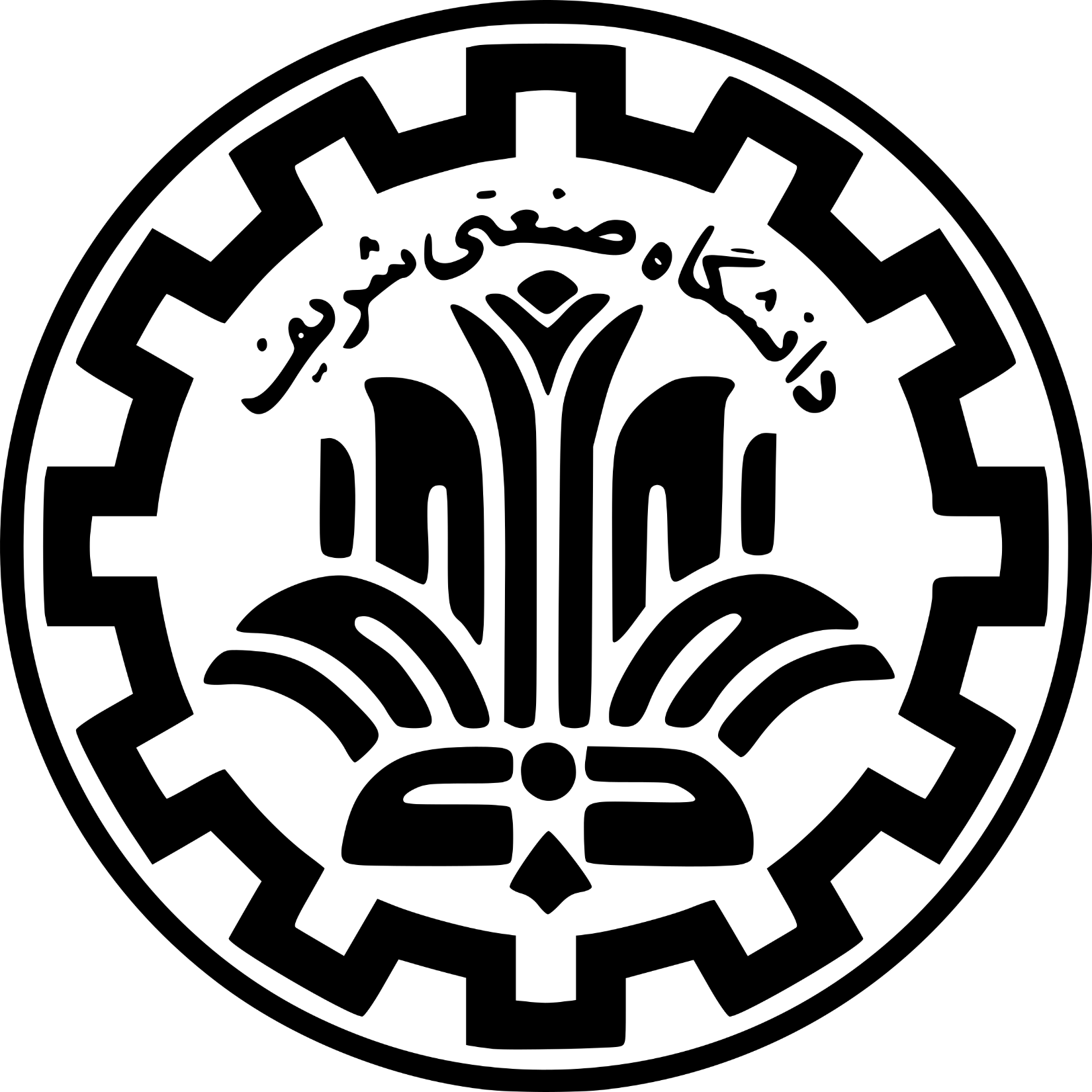 فعال برگزیده در جذب گرنت ها و حوزه جوائز بین المللی
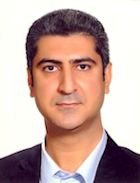 دکتر رامین روشن دل
استاد دانشکده مهندسی انرژی
[Speaker Notes: Links:

https://www.pexels.com/photo/bee-on-a-plant-2047420/]
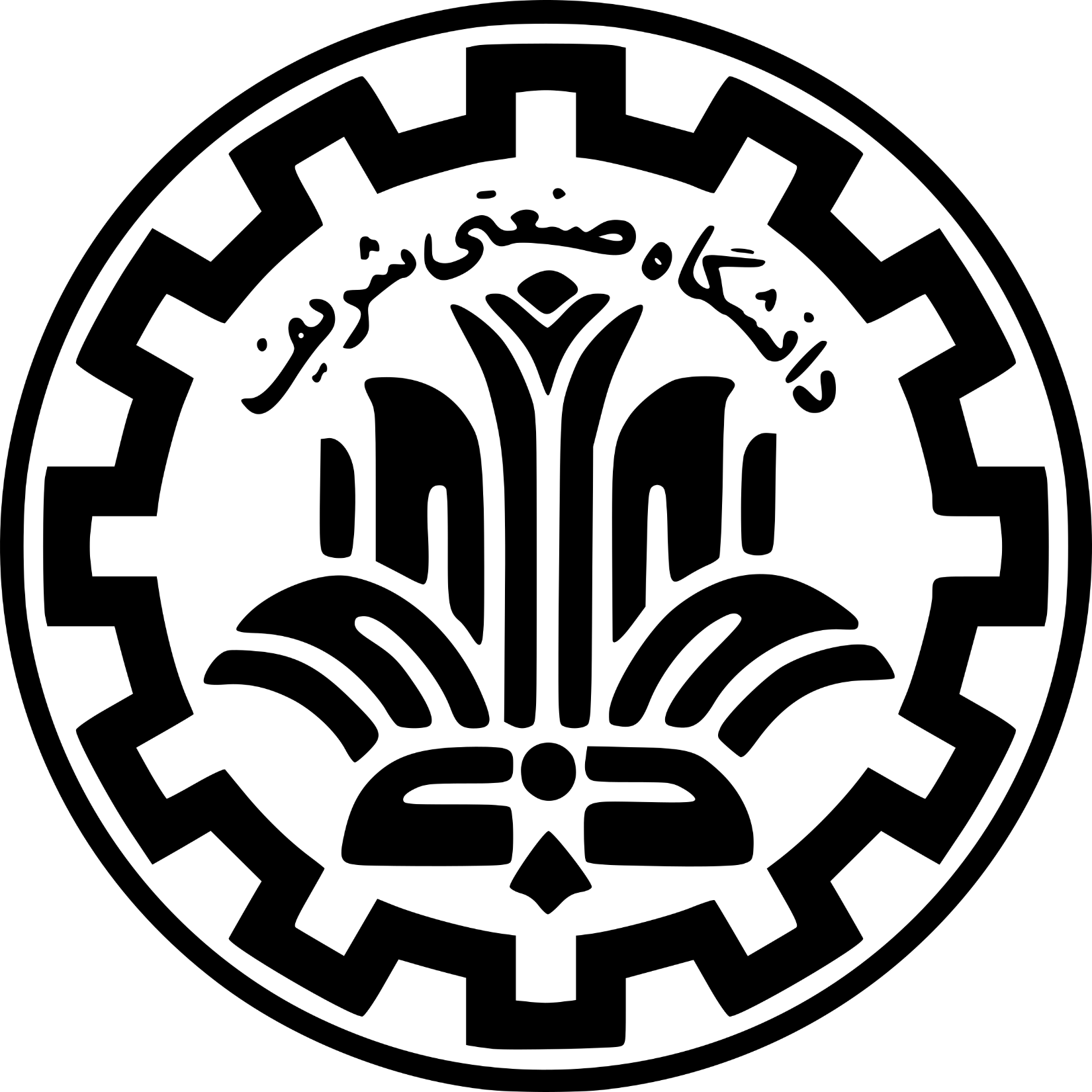 فعال برگزیده در
 چاپ مقالات و کتب بین المللی
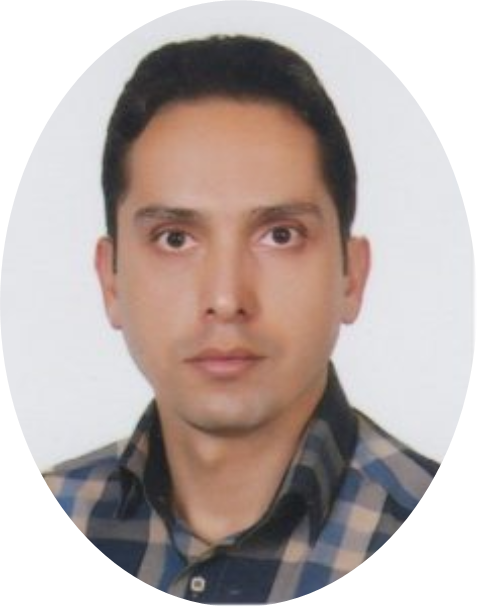 دکتر معین معینی اقطاعی
دانشیار دانشکده مهندسی انرژی
[Speaker Notes: Links:

https://www.pexels.com/photo/bee-on-a-plant-2047420/]
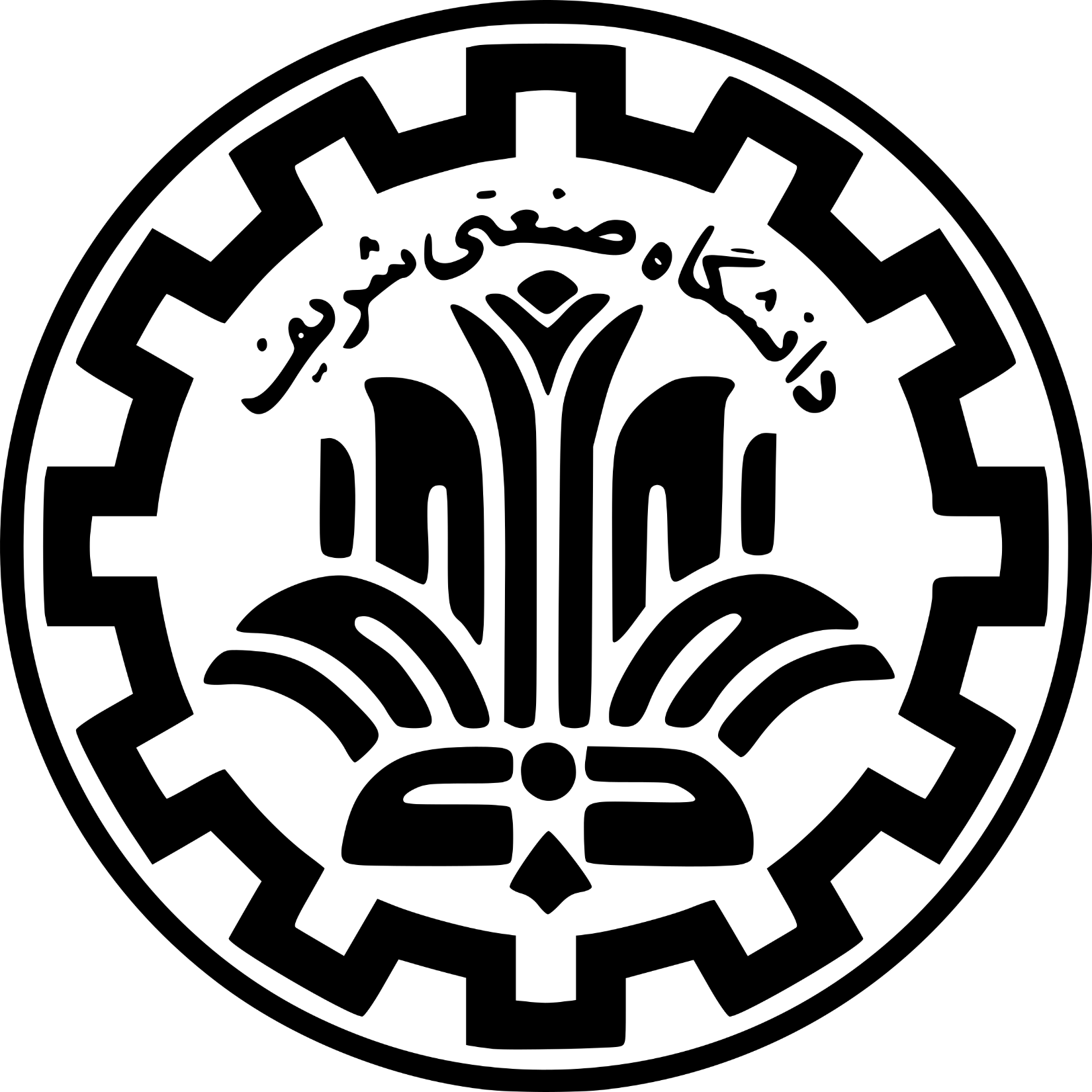 فعال برگزیده در حوزه جذب و هدایت دانشجویان بین الملل
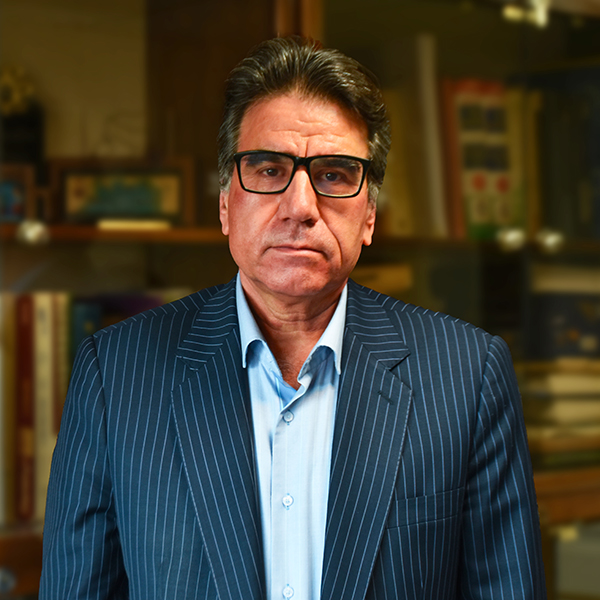 دکتر مجتبی باقرزاده
استاد دانشکده شیمی
[Speaker Notes: Links:

https://www.pexels.com/photo/bee-on-a-plant-2047420/]
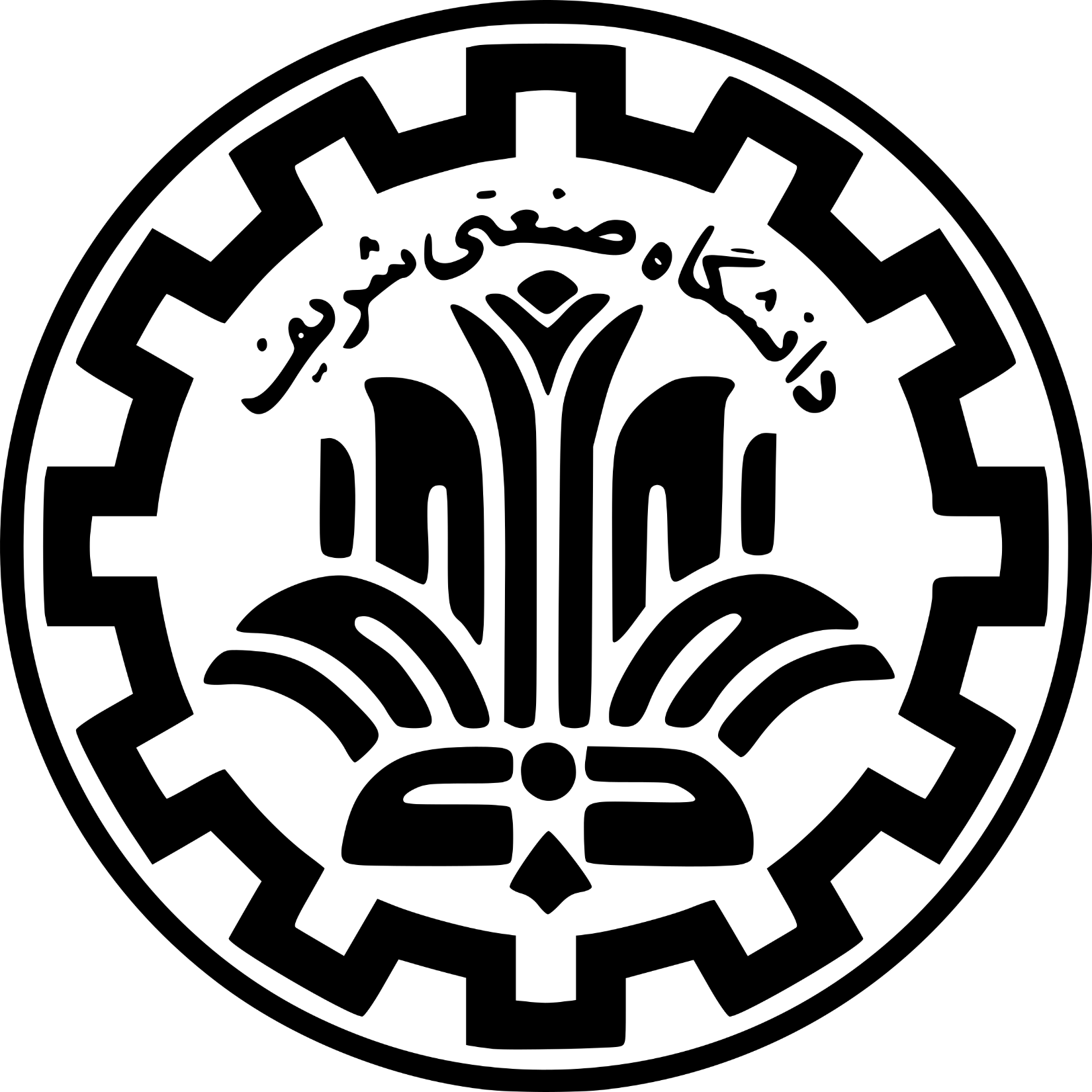 فعال برگزیده در برگزاری رویدادهای بین المللی
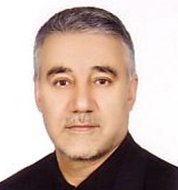 دکتر جعفر حبیبی
دانشیار دانشکده مهندسی کامپیوتر
[Speaker Notes: Links:

https://www.pexels.com/photo/bee-on-a-plant-2047420/]
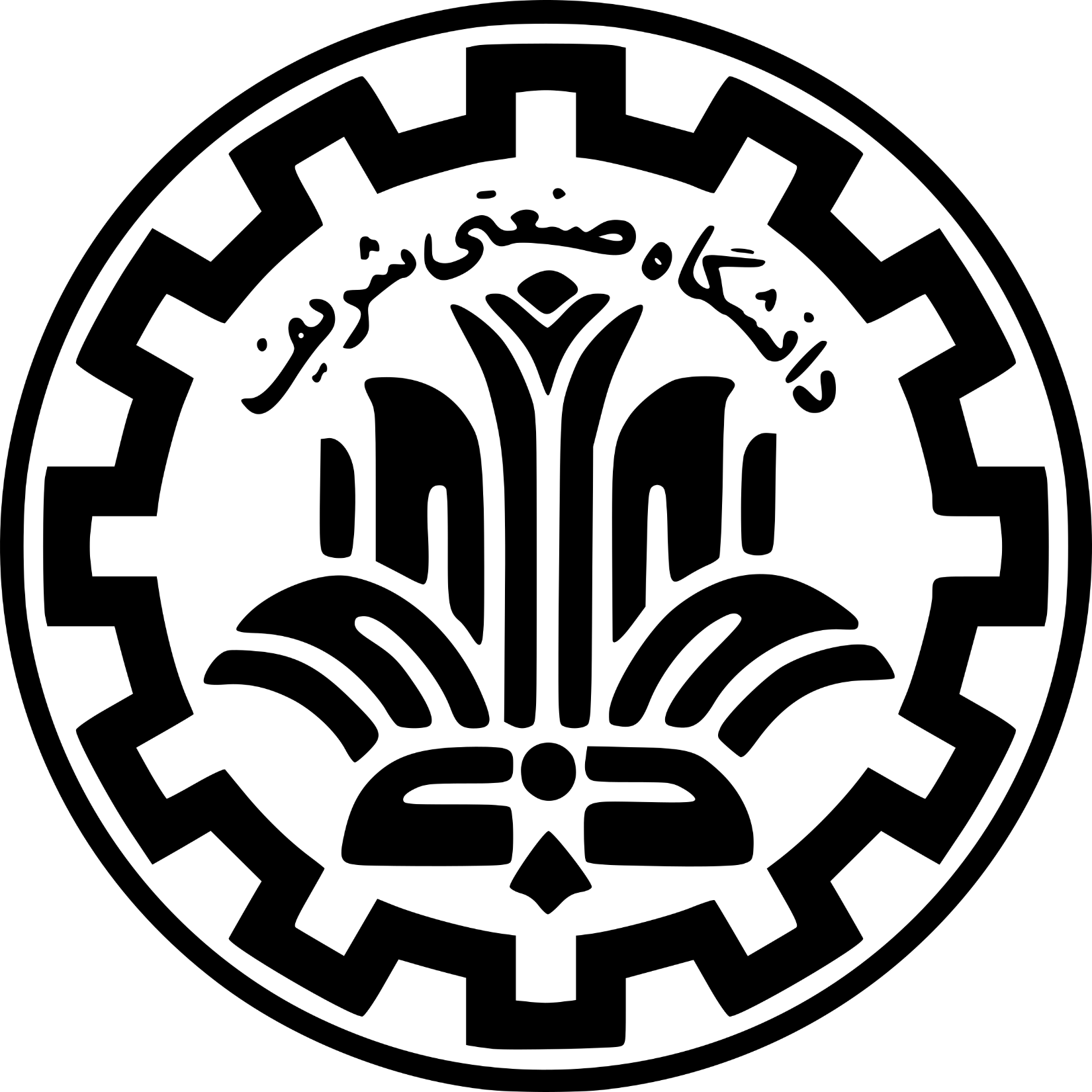 دانشکده برگزیده در حوزه ارتقا رتبه موضوعی در نظام های رتبه بندی
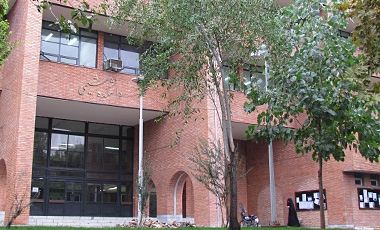 دانشکده شیمی
ریاست دانشکده: دکتر سعید شاهرخیان
[Speaker Notes: Links:

https://www.pexels.com/photo/bee-on-a-plant-2047420/]
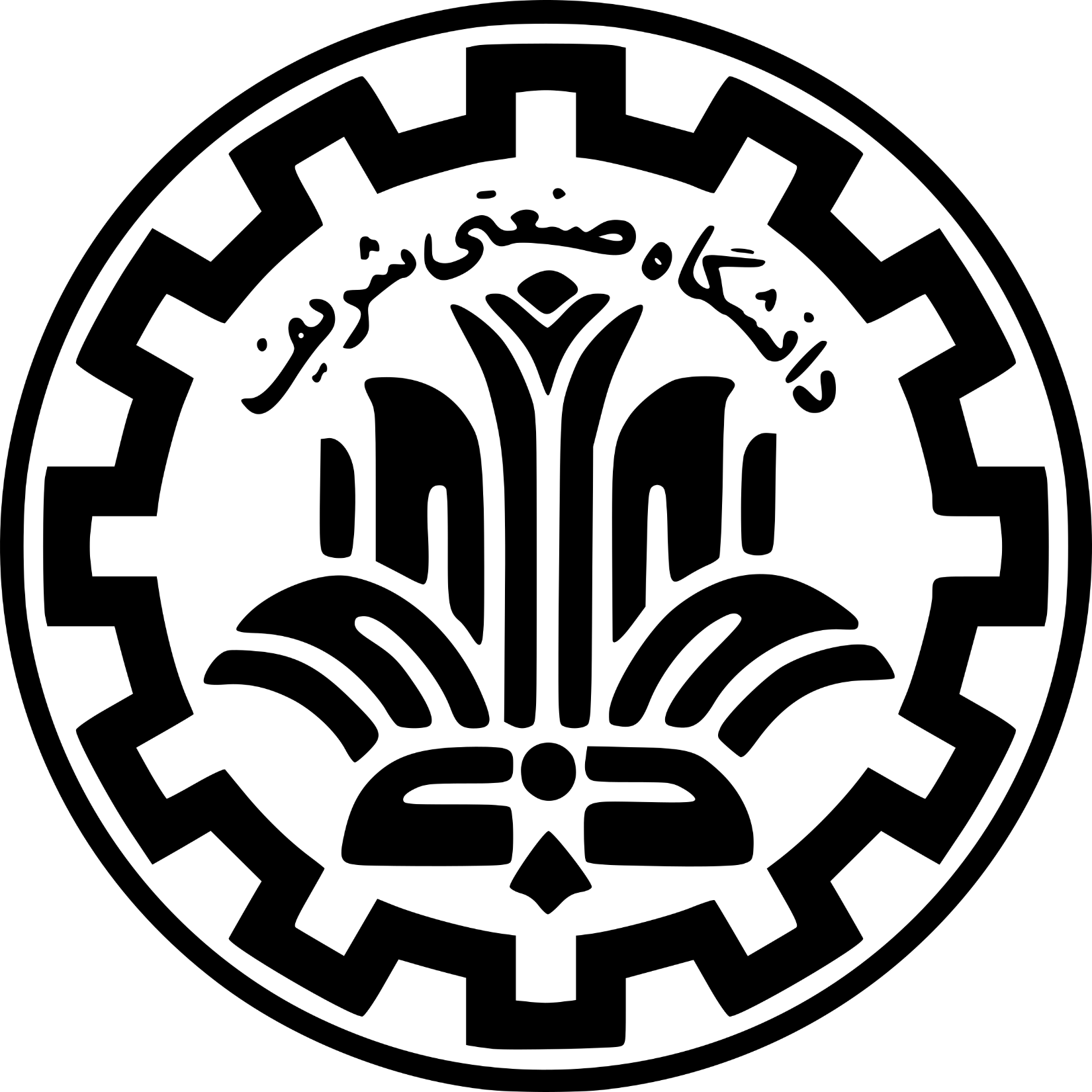 دانشکده برگزیده در حوزه ارتقا رتبه موضوعی در نظام های رتبه بندی
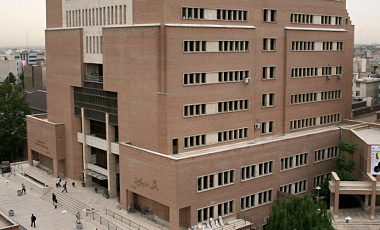 دانشکده مهندسی کامپیوتر
ریاست دانشکده: دکتر حمید ضرابی‌زاده
[Speaker Notes: Links:

https://www.pexels.com/photo/bee-on-a-plant-2047420/]
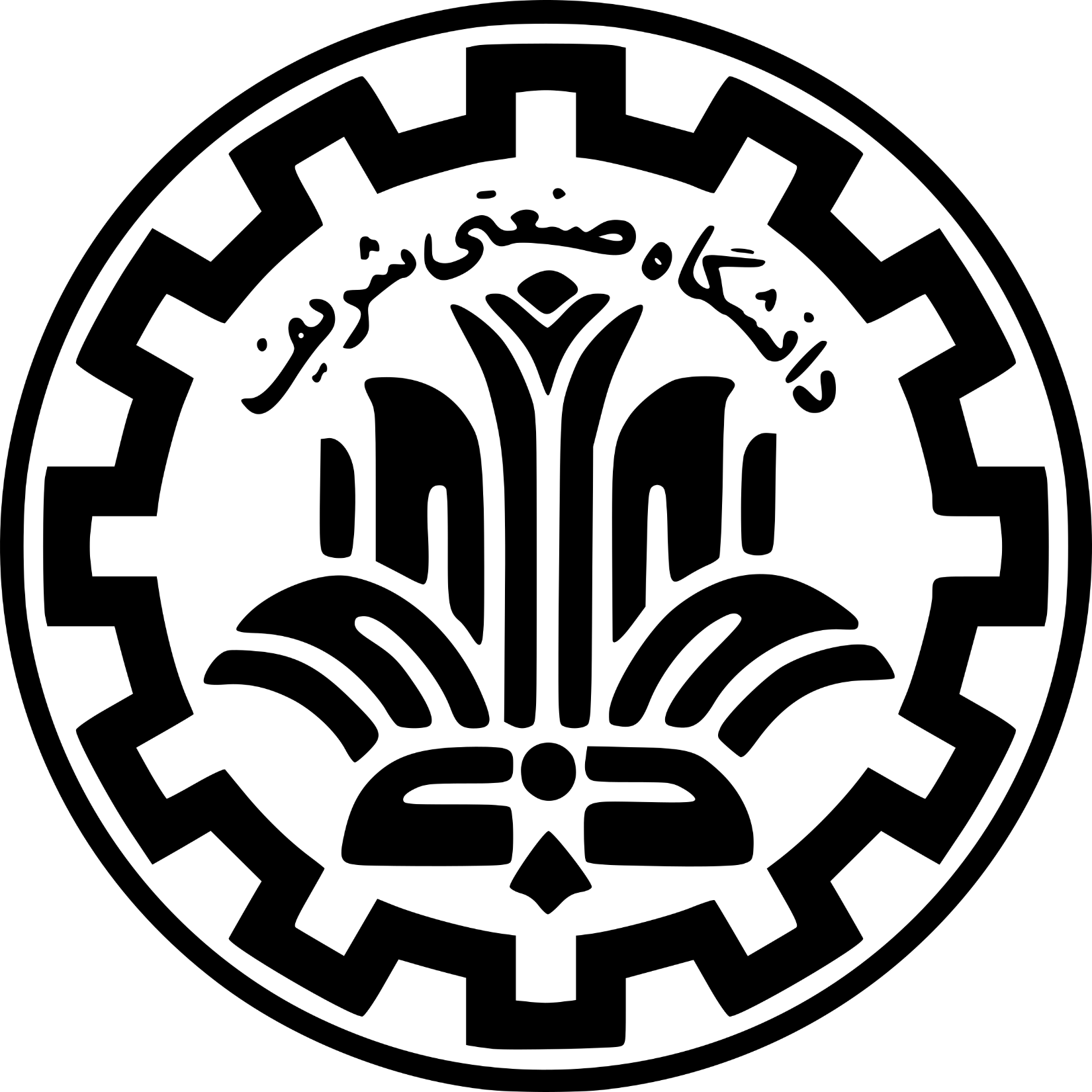 شرکای استراتژیک برگزیده دانشگاه در سال 1402
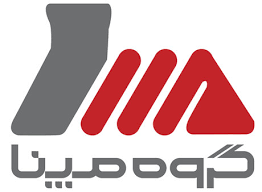 شرکت مهندسی و ساخت موتور و تجهیزات هوایی ایرانیان
دکتر حسین پورفرزانه
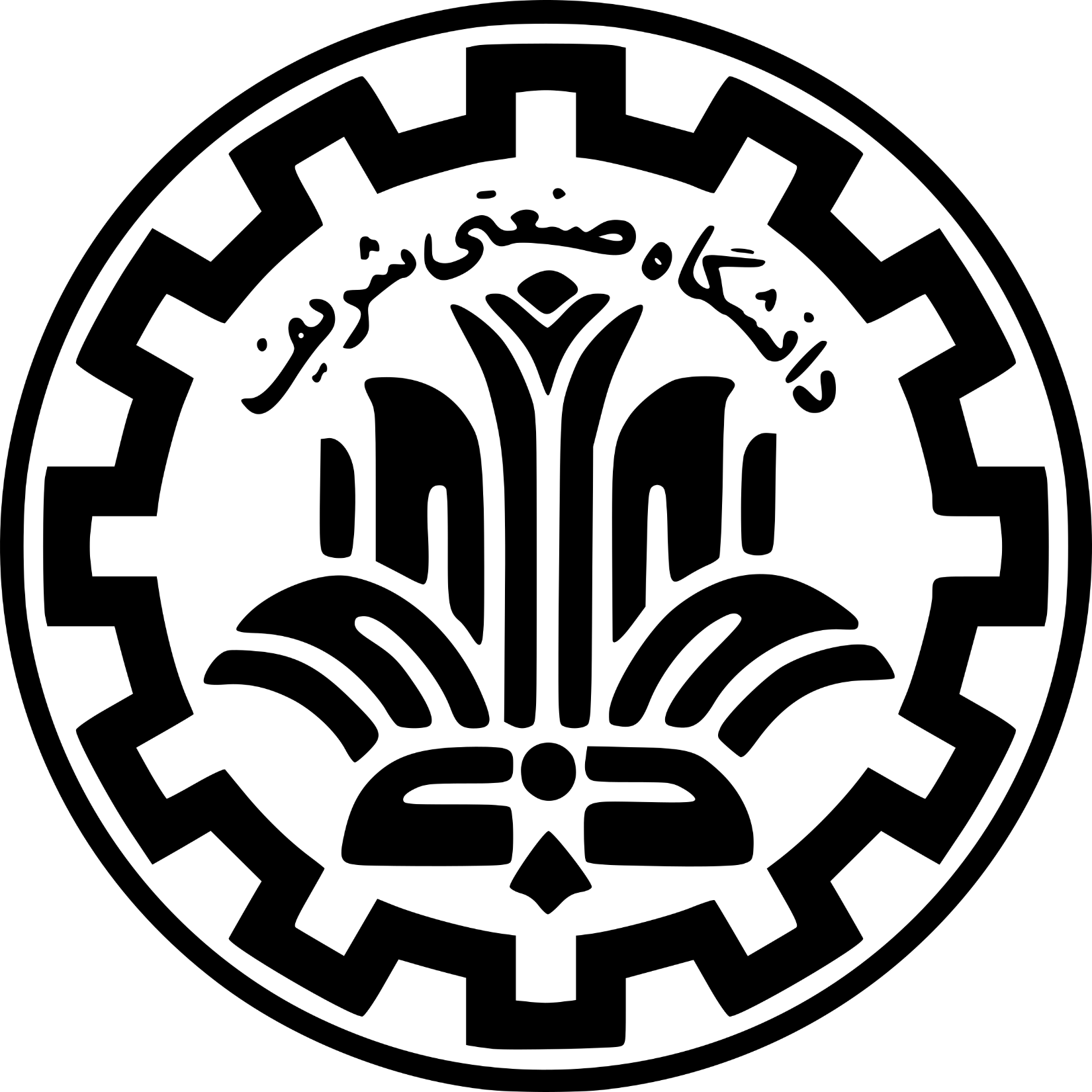 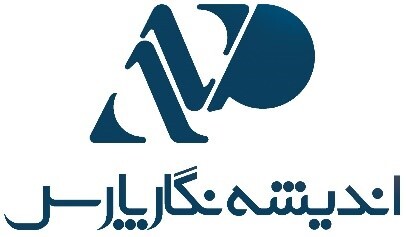 شرکت اندیشه نگار پارس
مهندس علی سروری
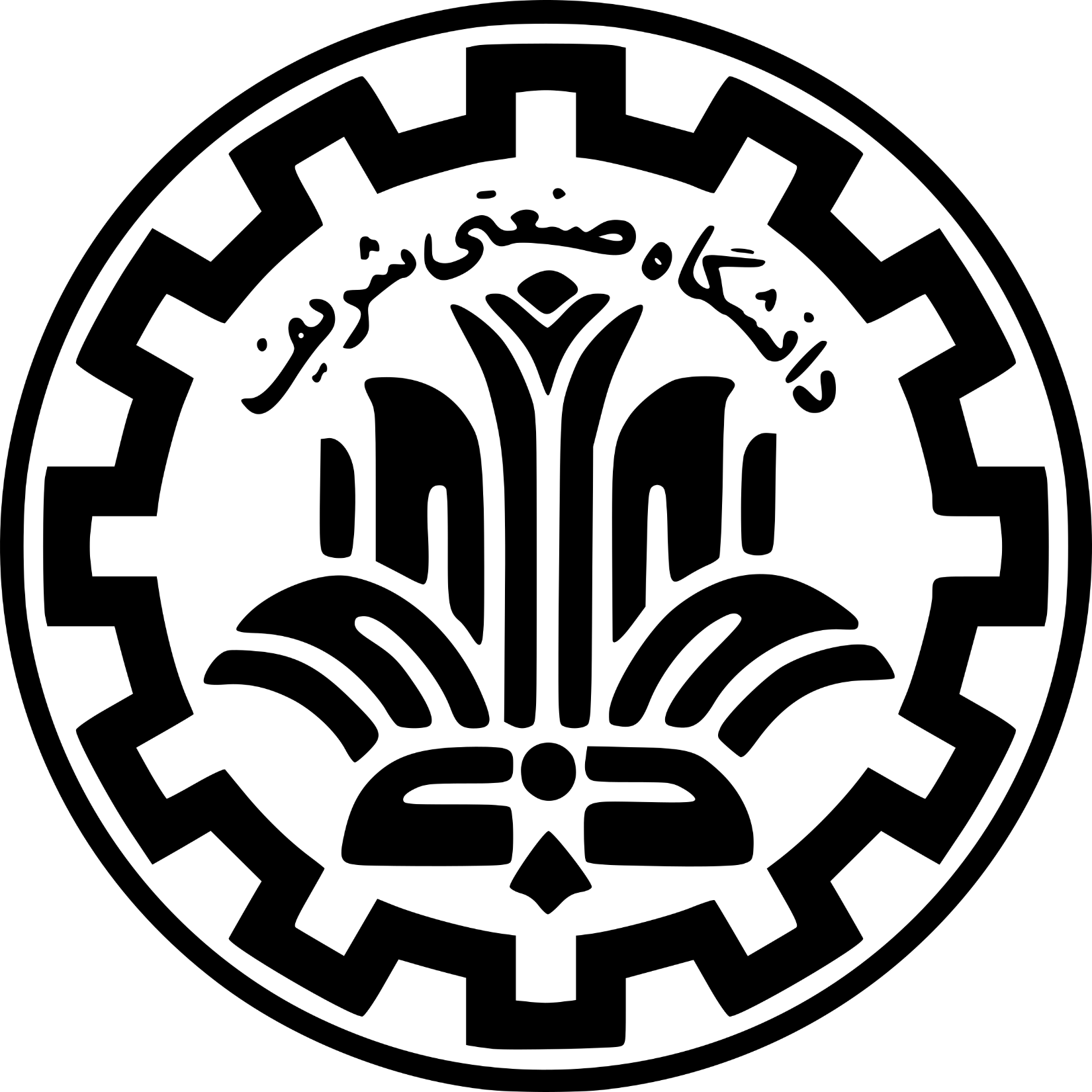 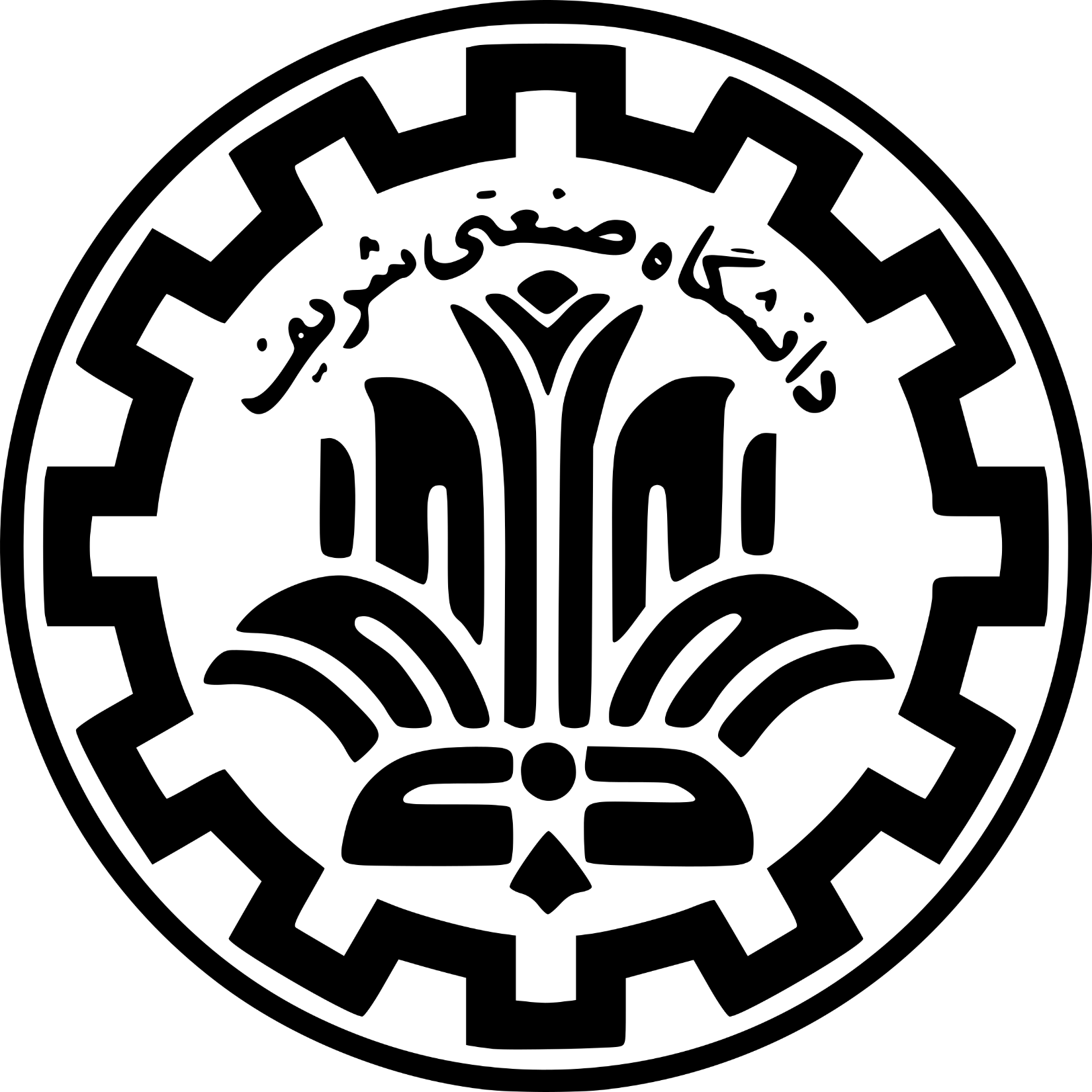 پژوهشگران برگزیده دانشگاه
در حوزه ارتباط با صنعت
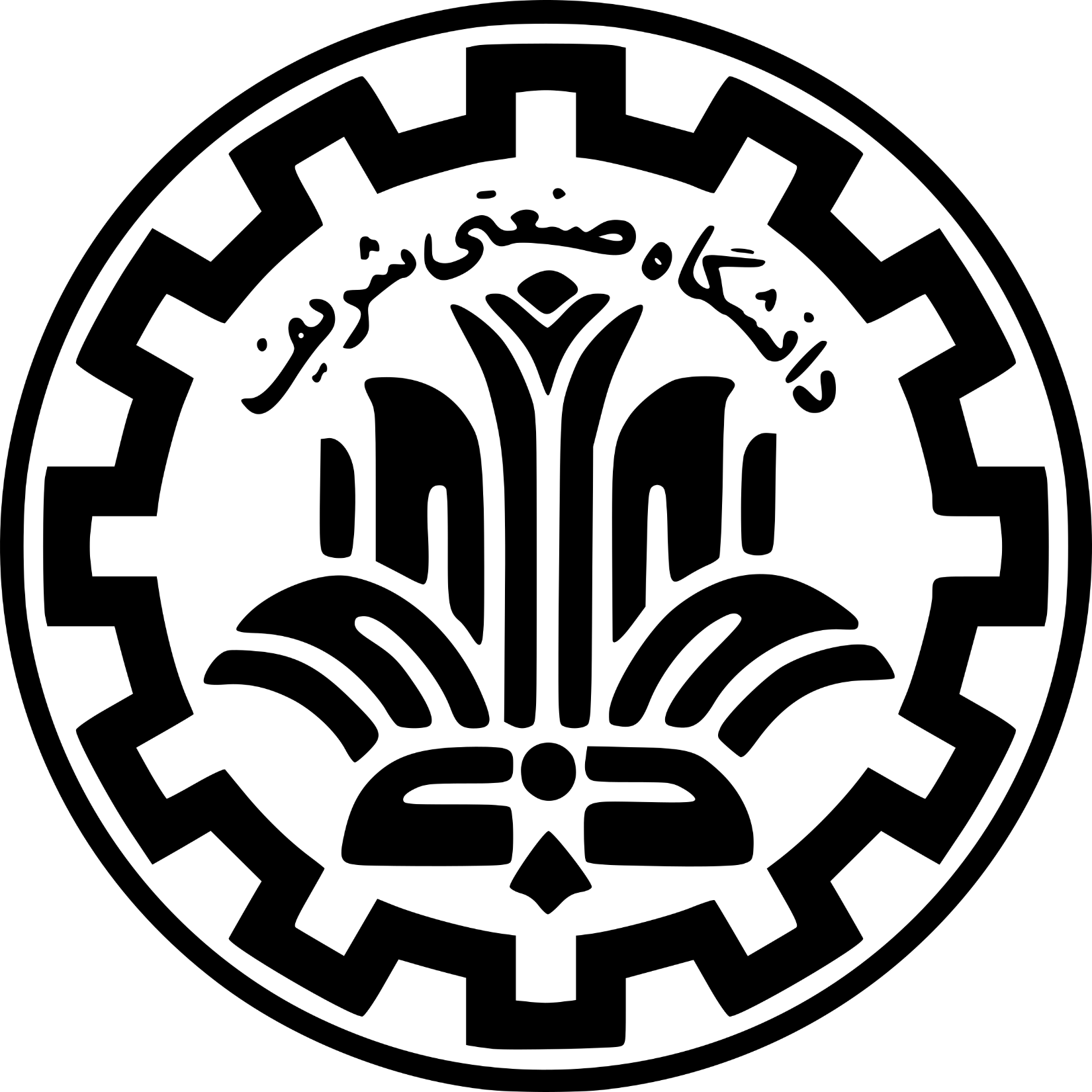 پژوهشگرجوان برگزیده دانشگاه در حوزه ارتباط با صنعت
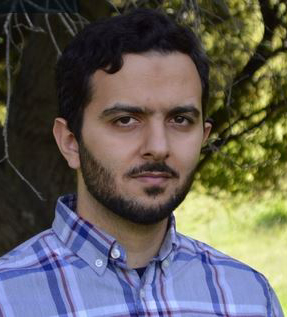 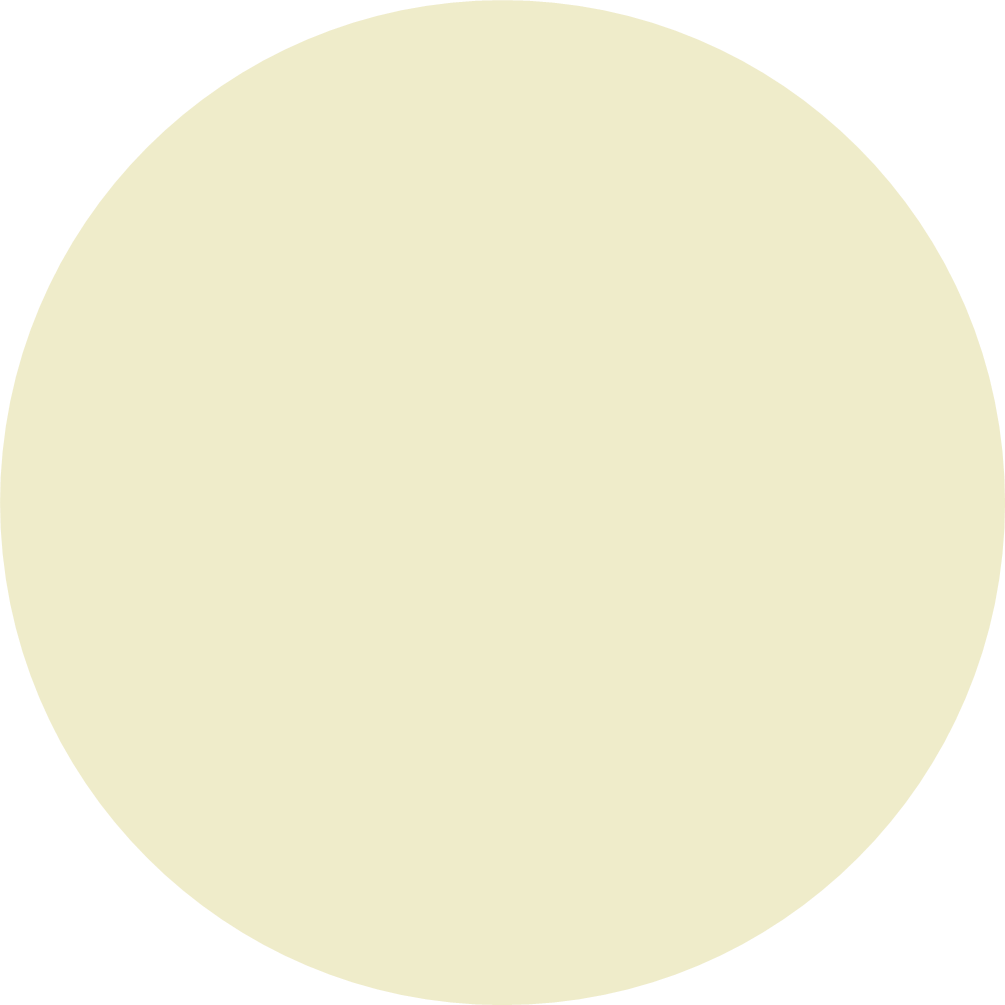 دکترمحمد بازارگان
استادیار دانشکده مهندسی شیمی و نفت
[Speaker Notes: Links:

https://www.pexels.com/photo/bee-on-a-plant-2047420/]
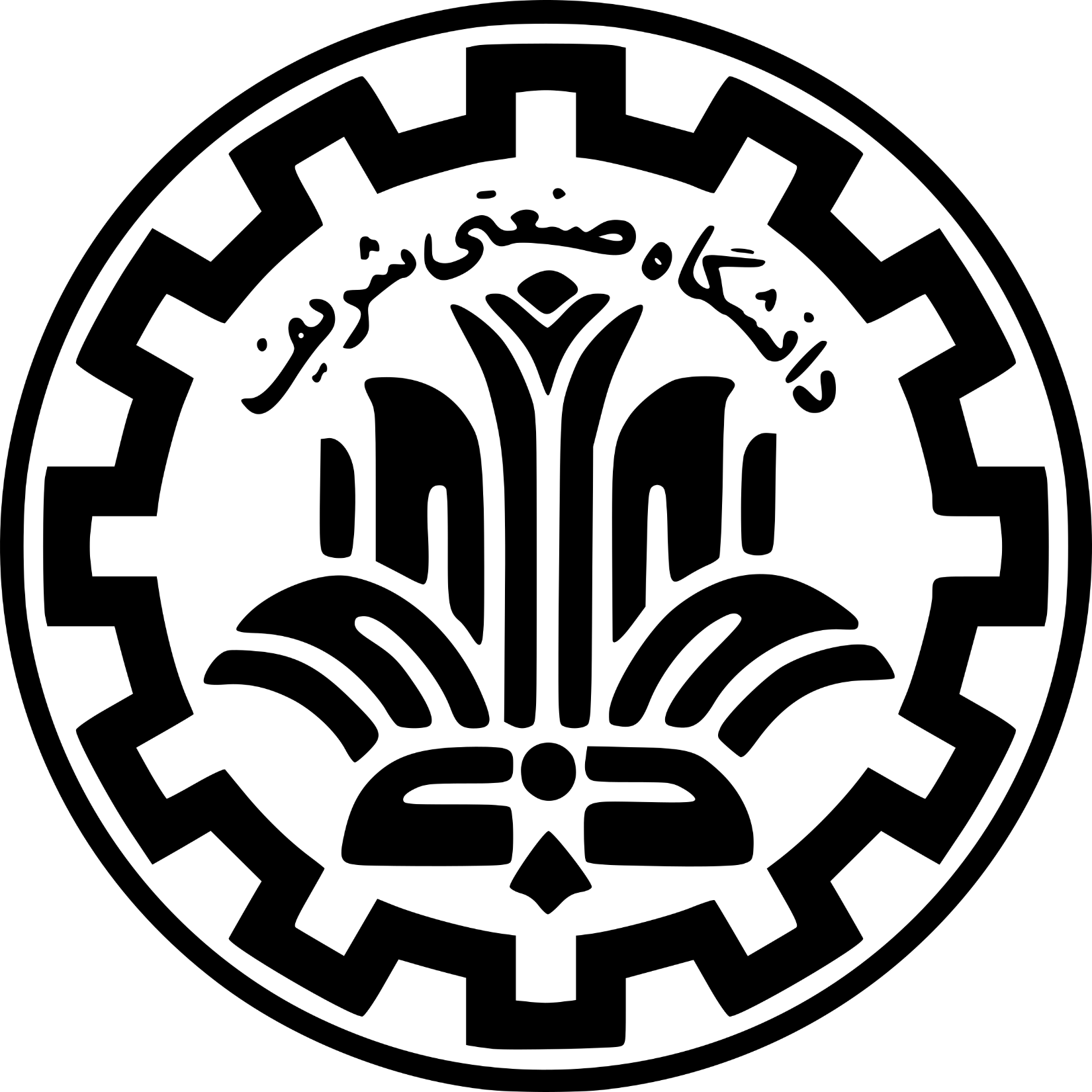 پژوهشگر برگزیده دانشگاه در حوزه ارتباط با صنعت
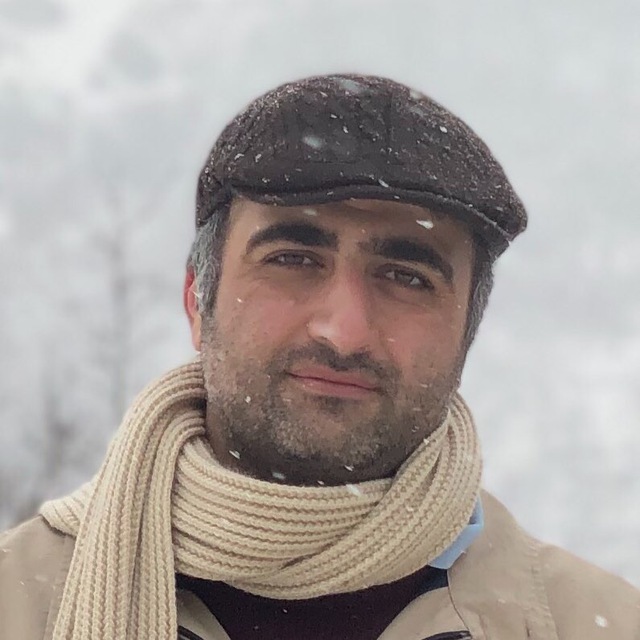 دکترمسعود طالبیان
دانشیار دانشکده مدیریت و اقتصاد
[Speaker Notes: Links:

https://www.pexels.com/photo/bee-on-a-plant-2047420/]
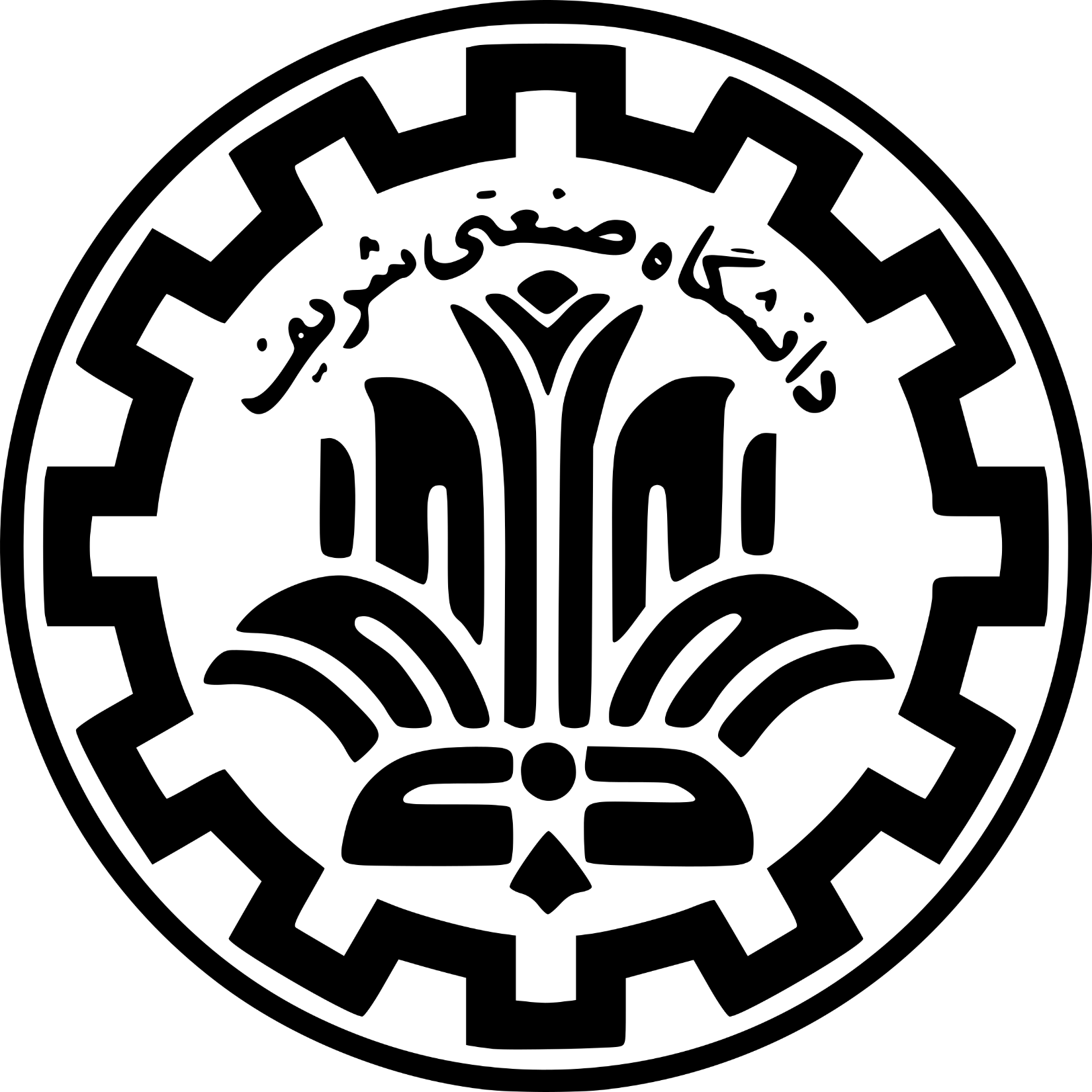 پژوهشگر برگزیده دانشگاه در حوزه ارتباط با صنعت
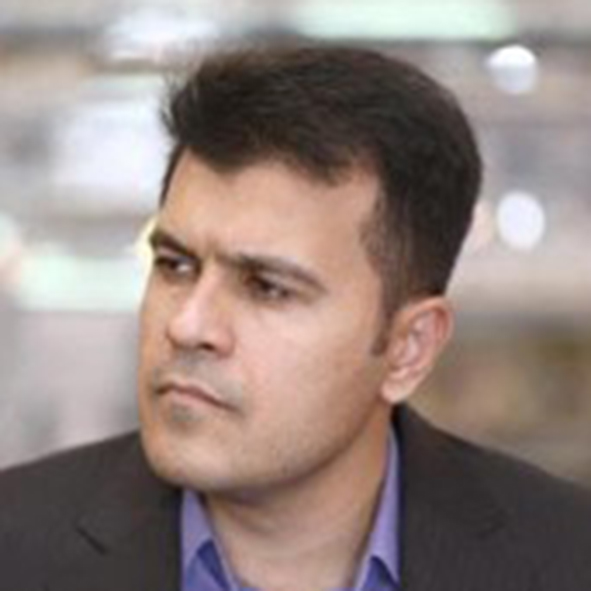 دکترحسین افشین
استاد دانشکده مهندسی مکانیک
[Speaker Notes: Links:

https://www.pexels.com/photo/bee-on-a-plant-2047420/]
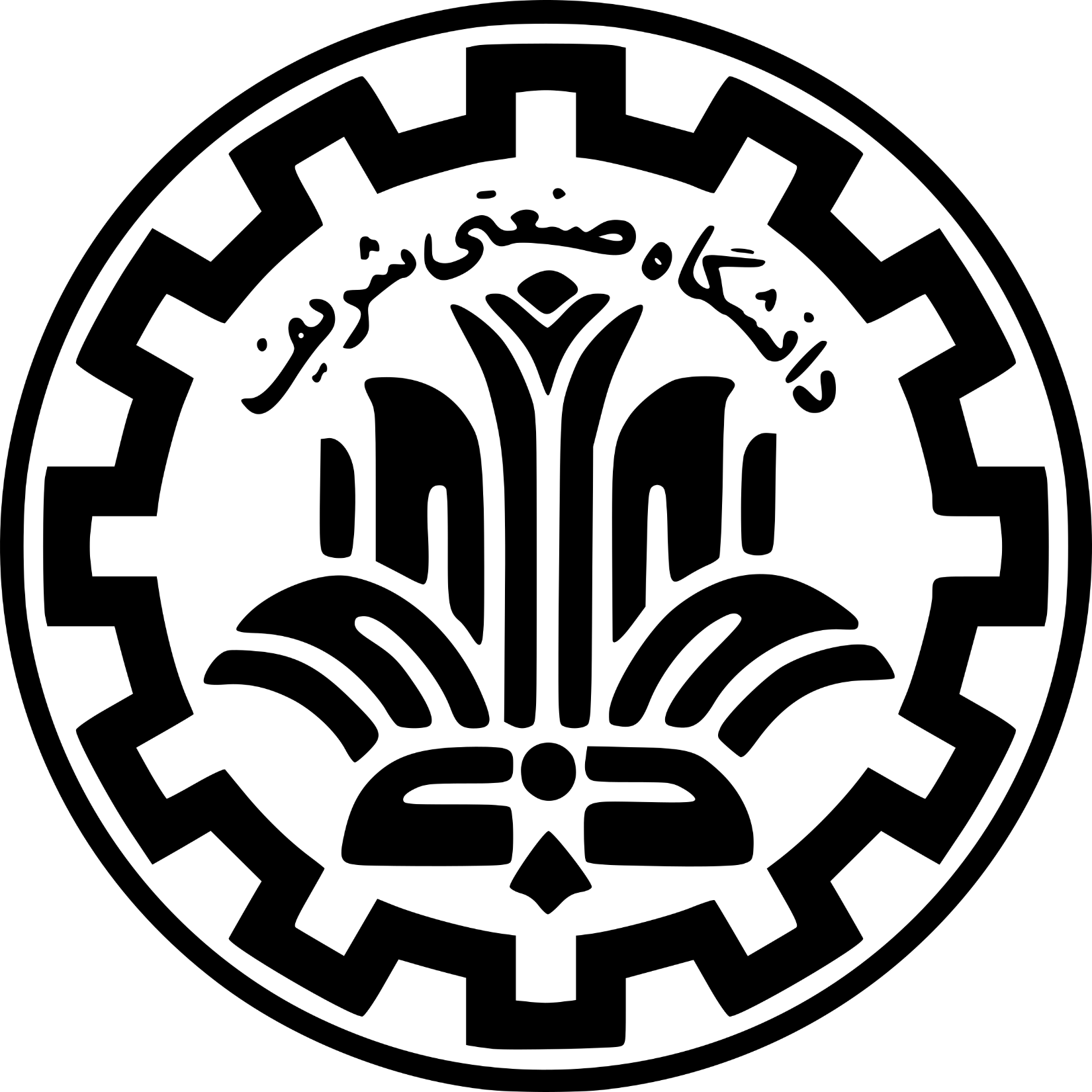 پیشکسوت ارتباط با صنعت
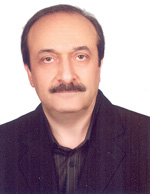 دکتر شاهرخ قائم مقامی
استاد دانشکده مهندسی برق
[Speaker Notes: Links:

https://www.pexels.com/photo/bee-on-a-plant-2047420/]
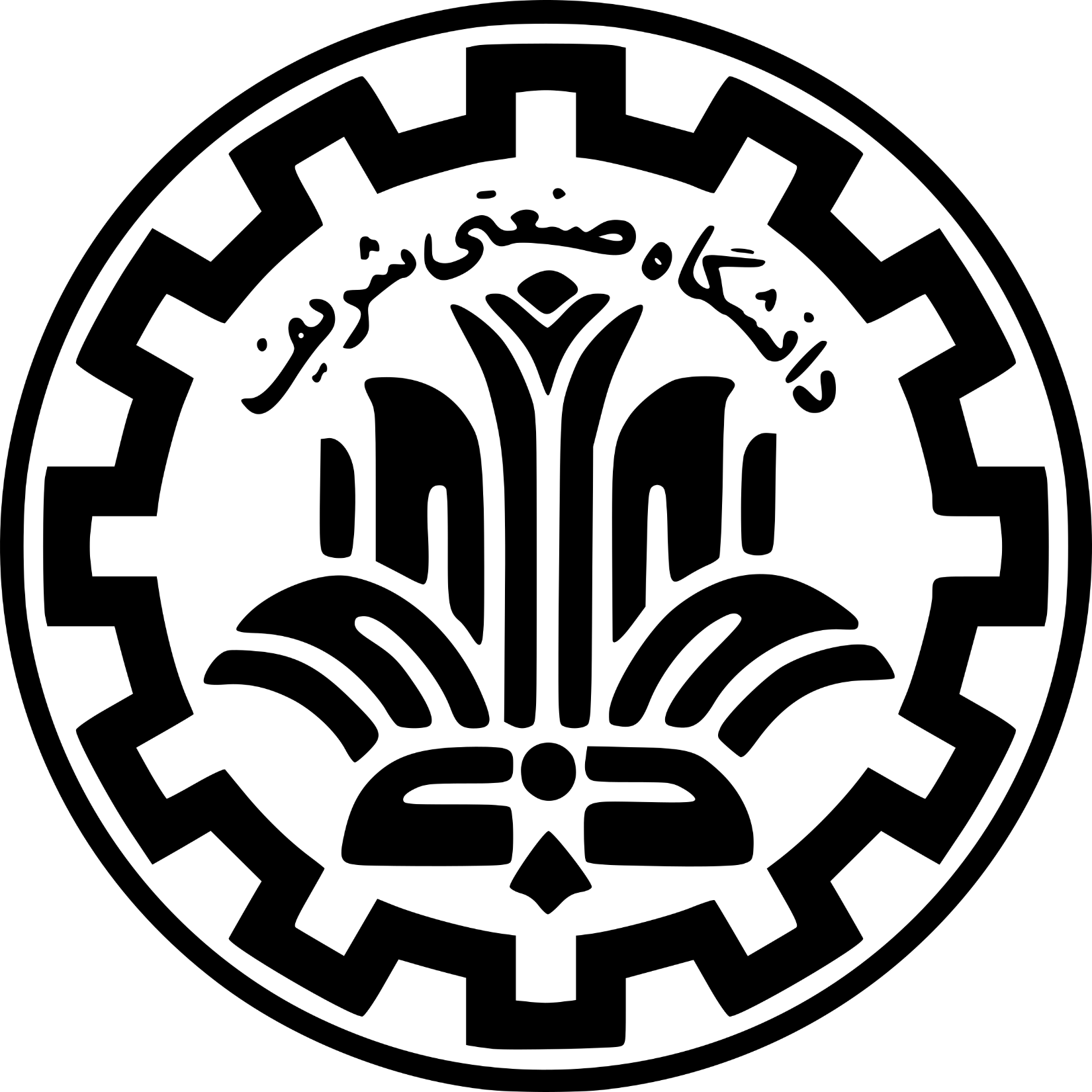 مراكز و دفاتر خدمات فناوري برگزیده از نظر حجم فعاليت‌هاي صنعتي
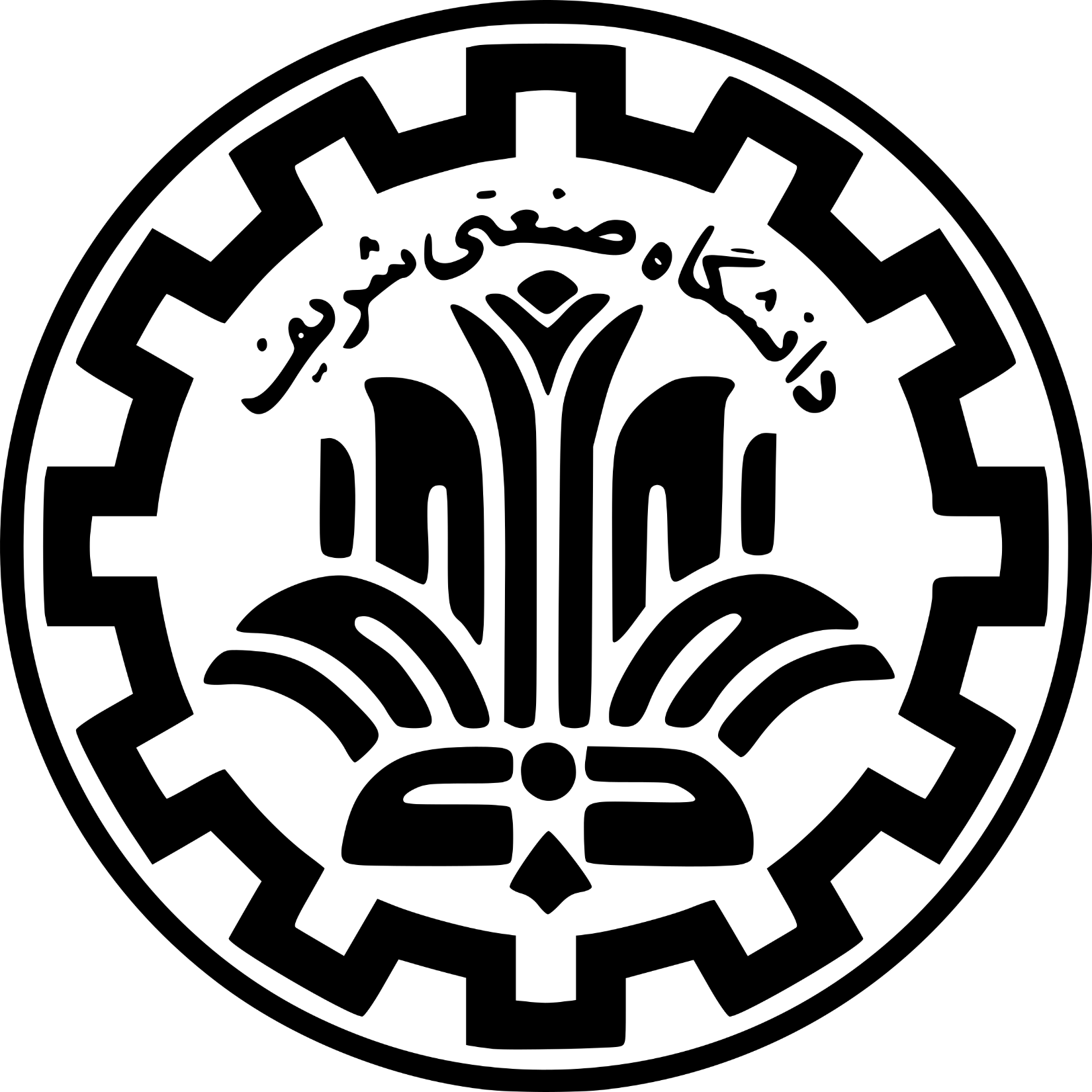 مركز خدمات فناوري برگزیده از نظر حجم فعاليتهاي صنعتي
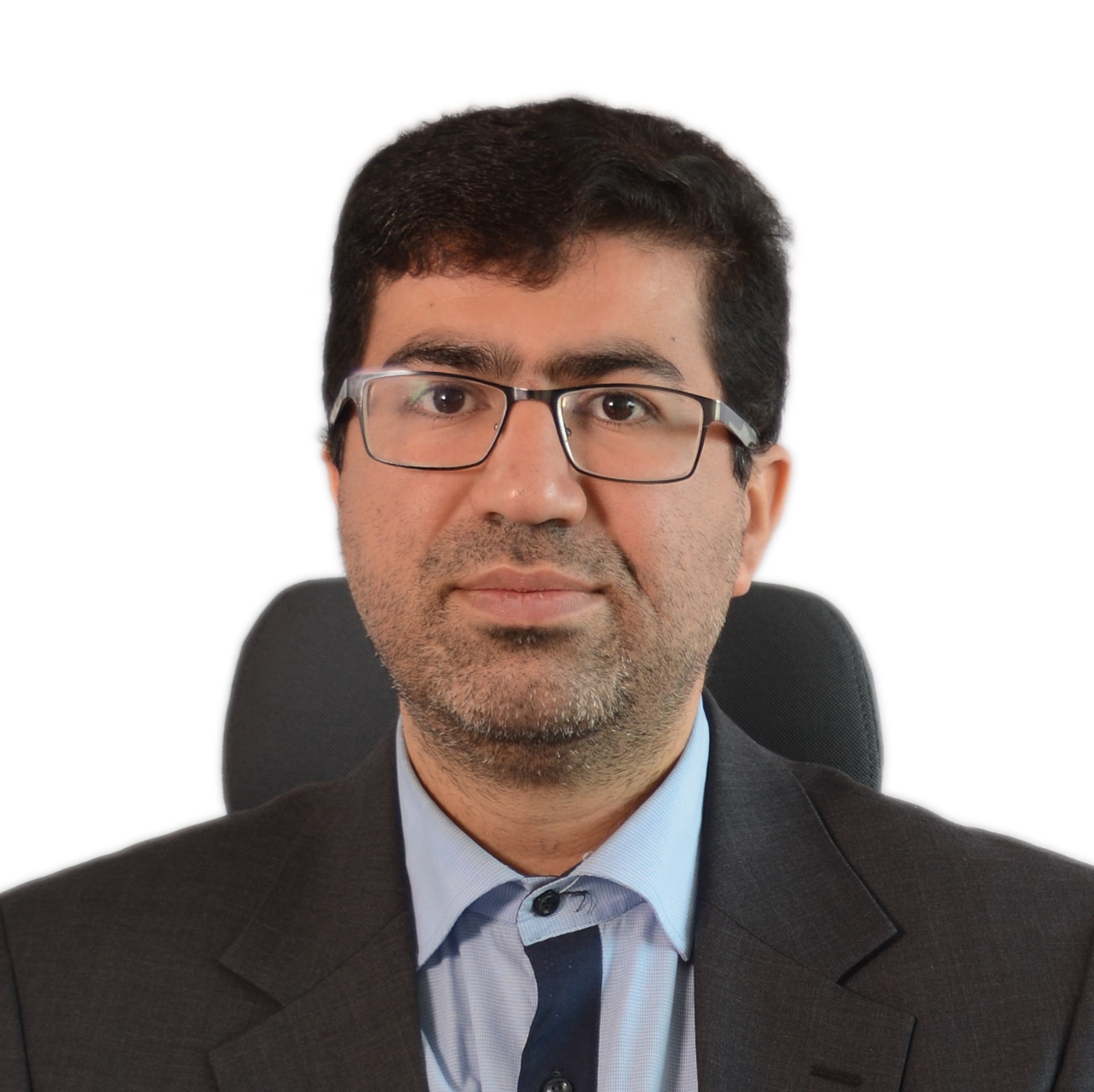 دکتر حسین اسدی
مرکز هوش مصنوعی شریف
[Speaker Notes: Links:

https://www.pexels.com/photo/bee-on-a-plant-2047420/]
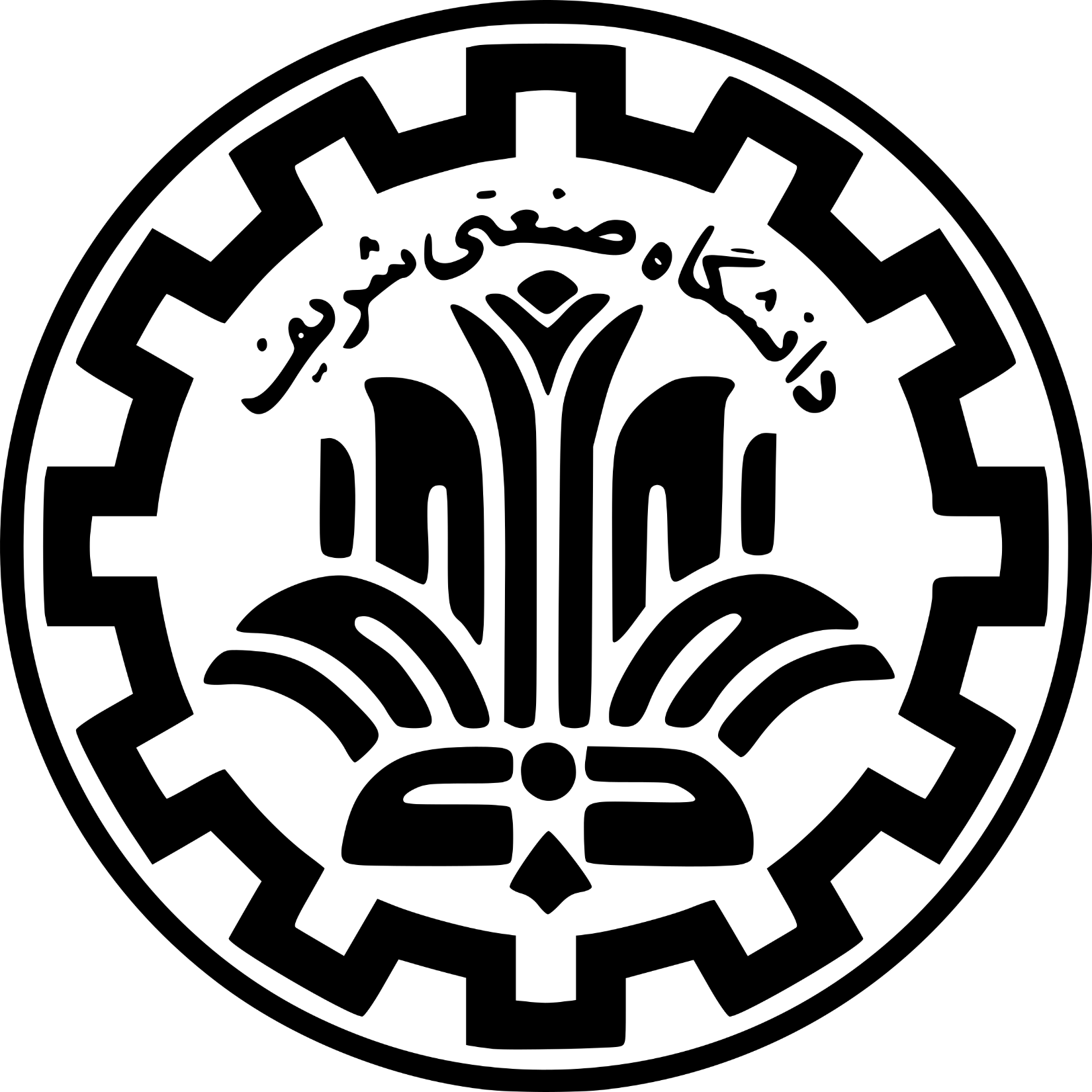 دفتر خدمات فناوری برگزیده از نظر حجم فعالیت‌های صنعتی
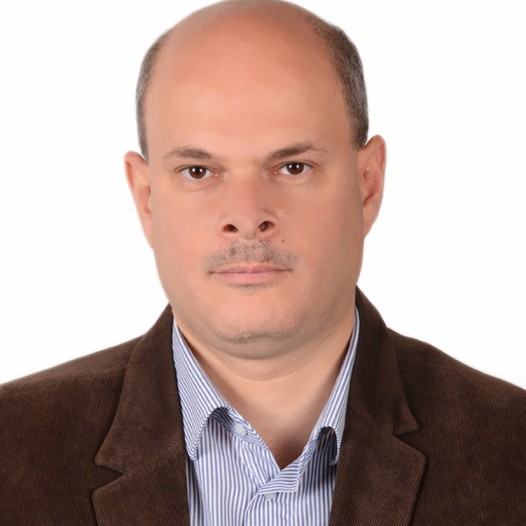 دکتر شهریار کابلی
دفتر خدمات فناوری الکترونیک، قدرت فشار قوی
[Speaker Notes: Links:

https://www.pexels.com/photo/bee-on-a-plant-2047420/]
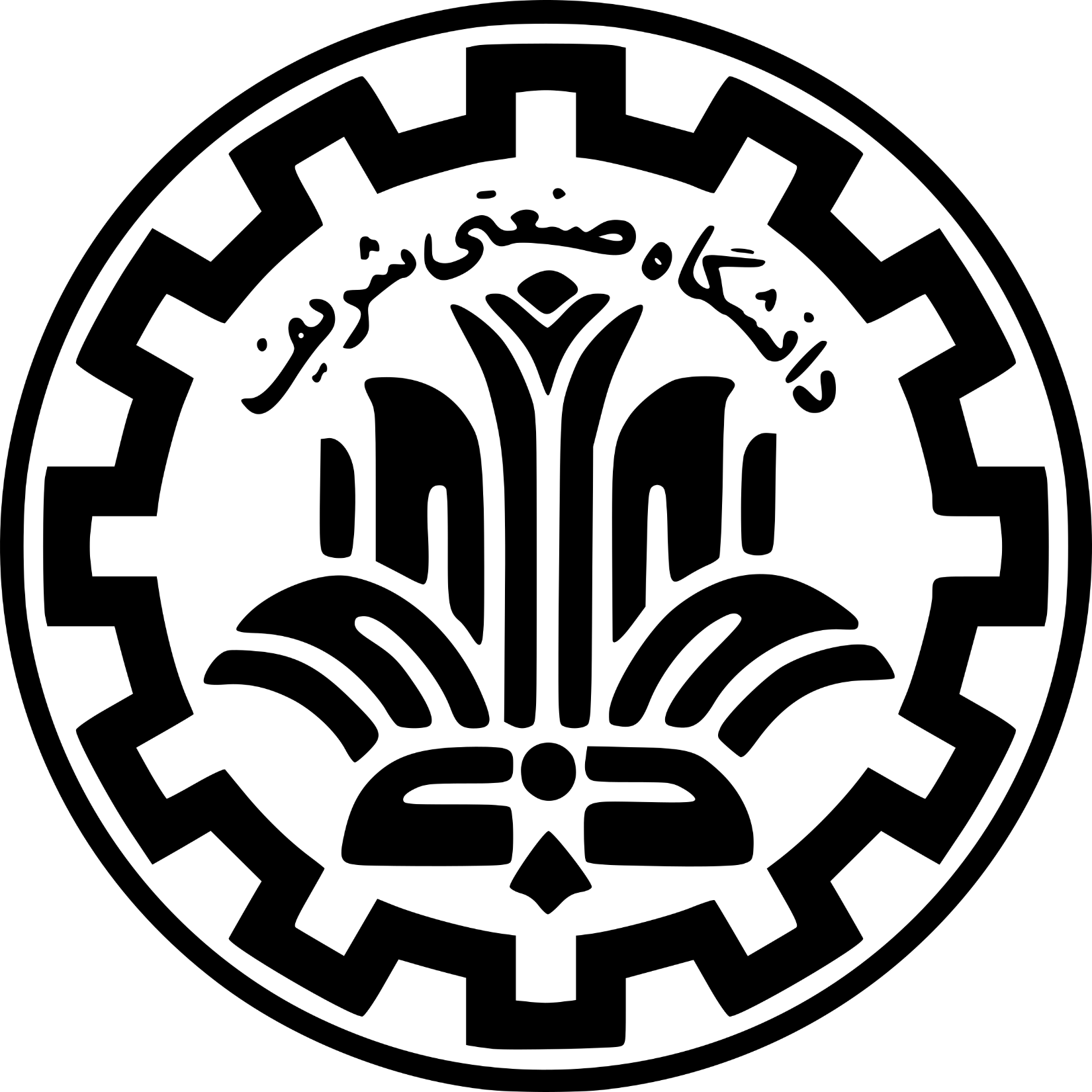 آزمايشگاه های برگزیده و شایسته تقدیر دانشگاه در حوزه ارائه خدمات
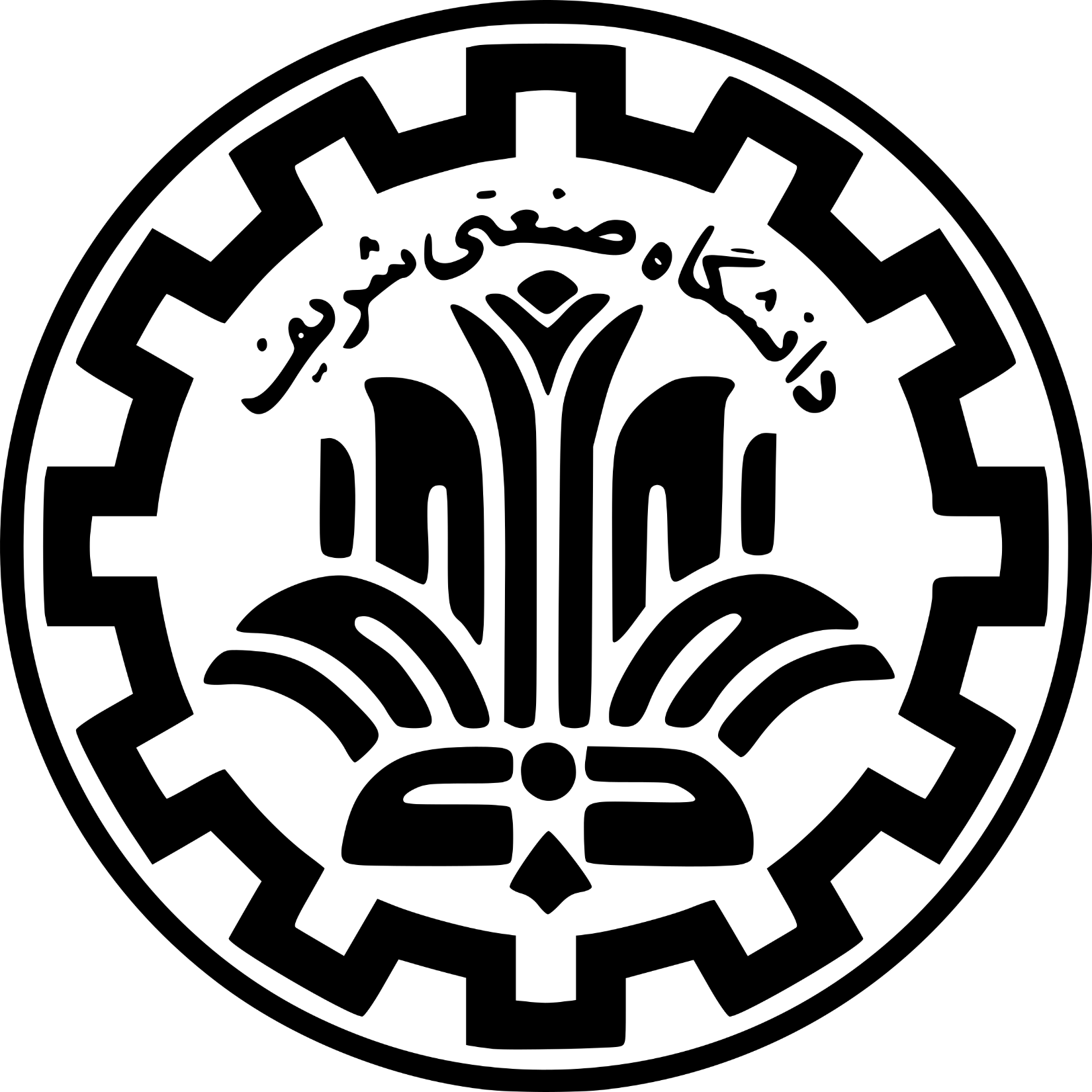 آزمايشگاه برگزیده دانشگاه
آزمایشگاه مقاومت مصالح
به سرپرستی دکتر محسن اصغری
کارشناسان:
کیاالدین شورمستی – محمد نصیریان
[Speaker Notes: Links:

https://www.pexels.com/photo/bee-on-a-plant-2047420/]
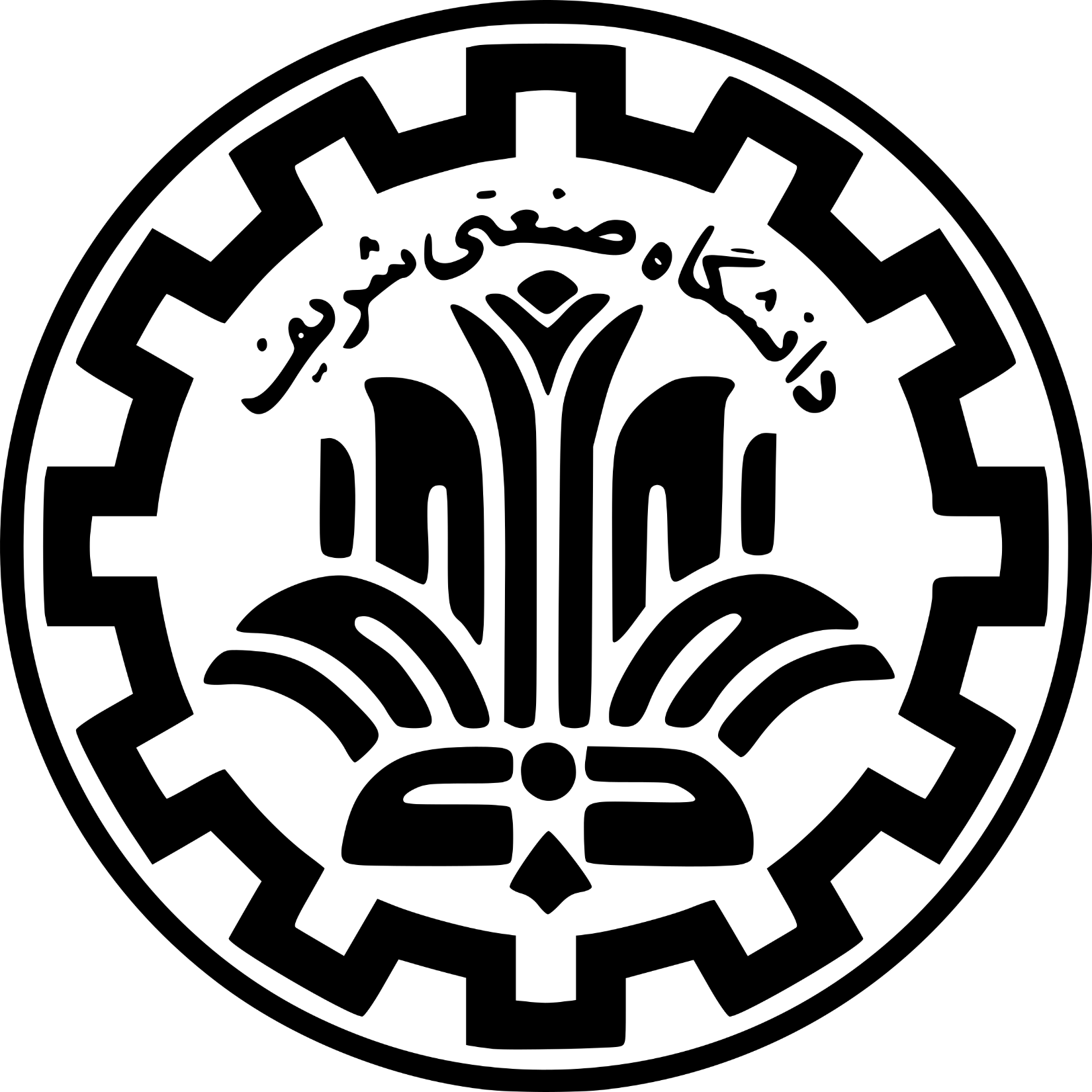 آزمایشگاه شایسته تقدیر
در حوزه ارائه خدمات
آزمایشگاه ICP
به سرپرستی دکتر محمدرضا هرمزی نژاد
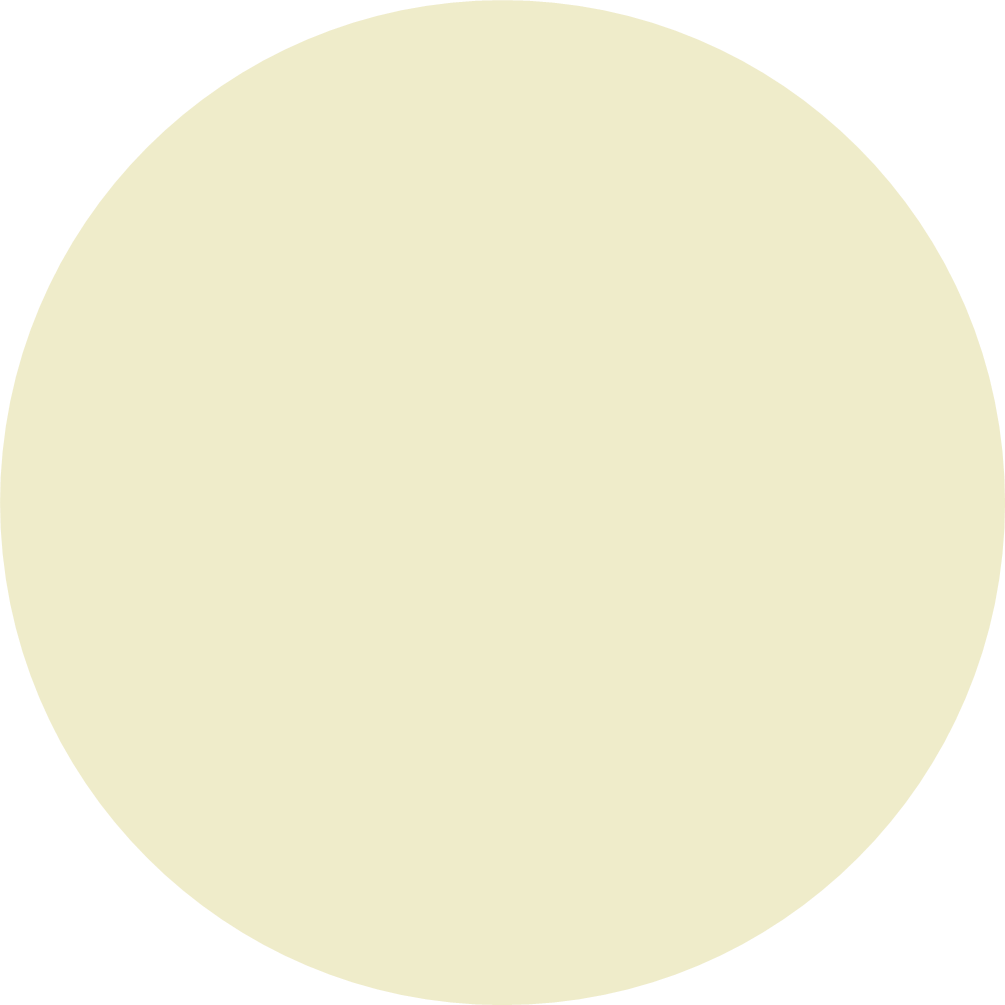 کارشناس
مرضیه احمدی
[Speaker Notes: Links:

https://www.pexels.com/photo/bee-on-a-plant-2047420/]
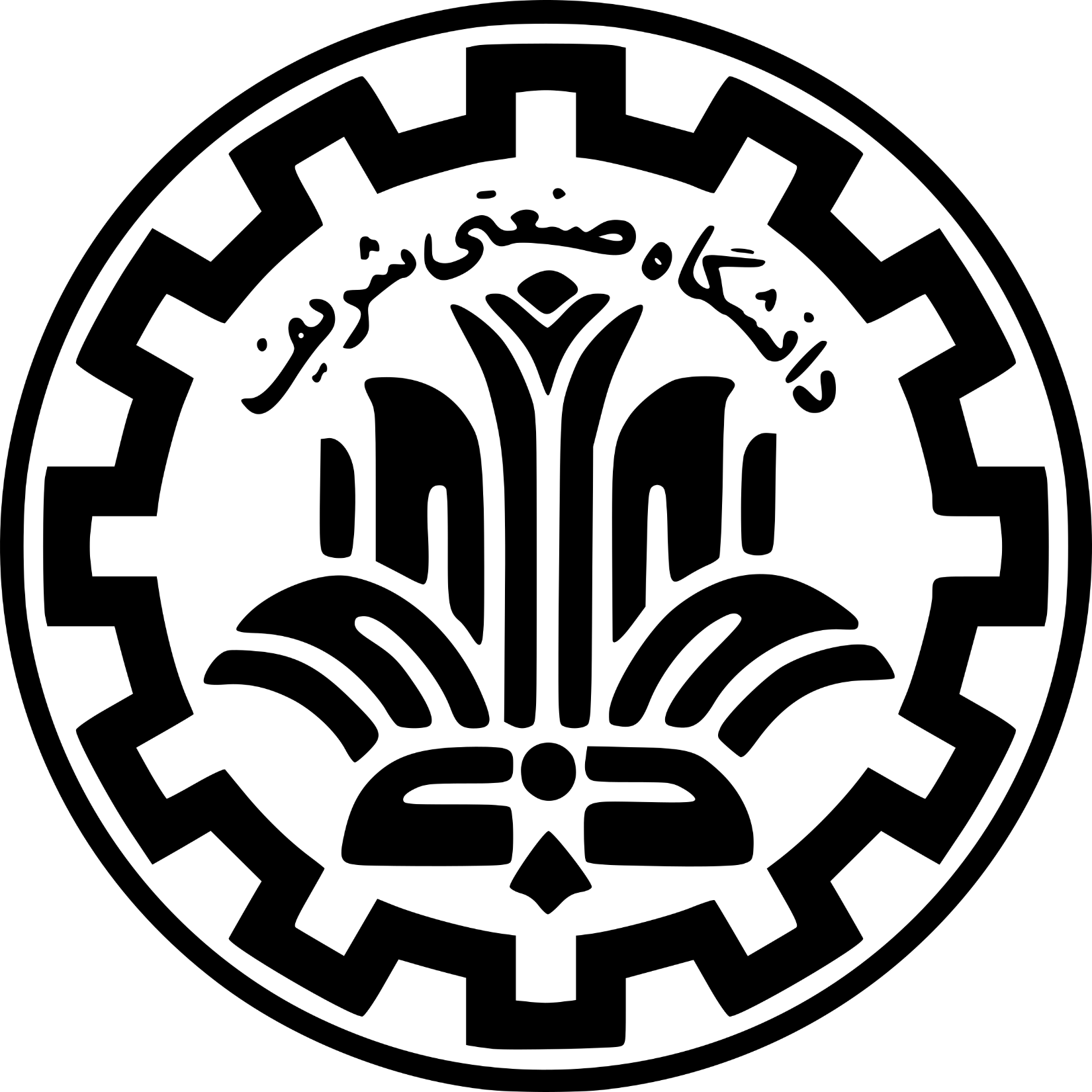 برگزیدگان در حوزه 
پارک علم و فناوری دانشگاه
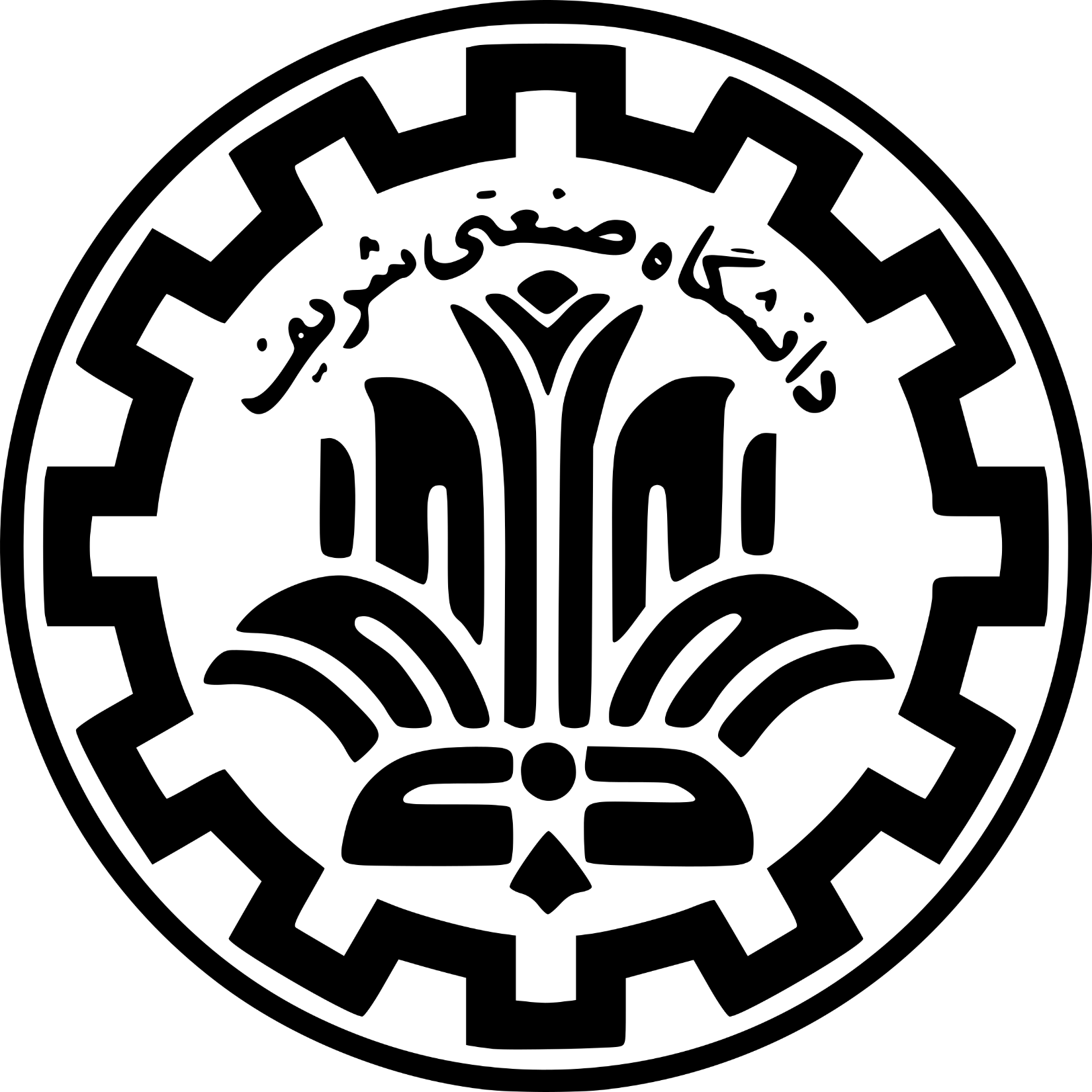 تیم برگزیده 
شتابدهنده شریف
گلدیکا
مهندس علیرضا عیوضی
[Speaker Notes: Links:

https://www.pexels.com/photo/bee-on-a-plant-2047420/]
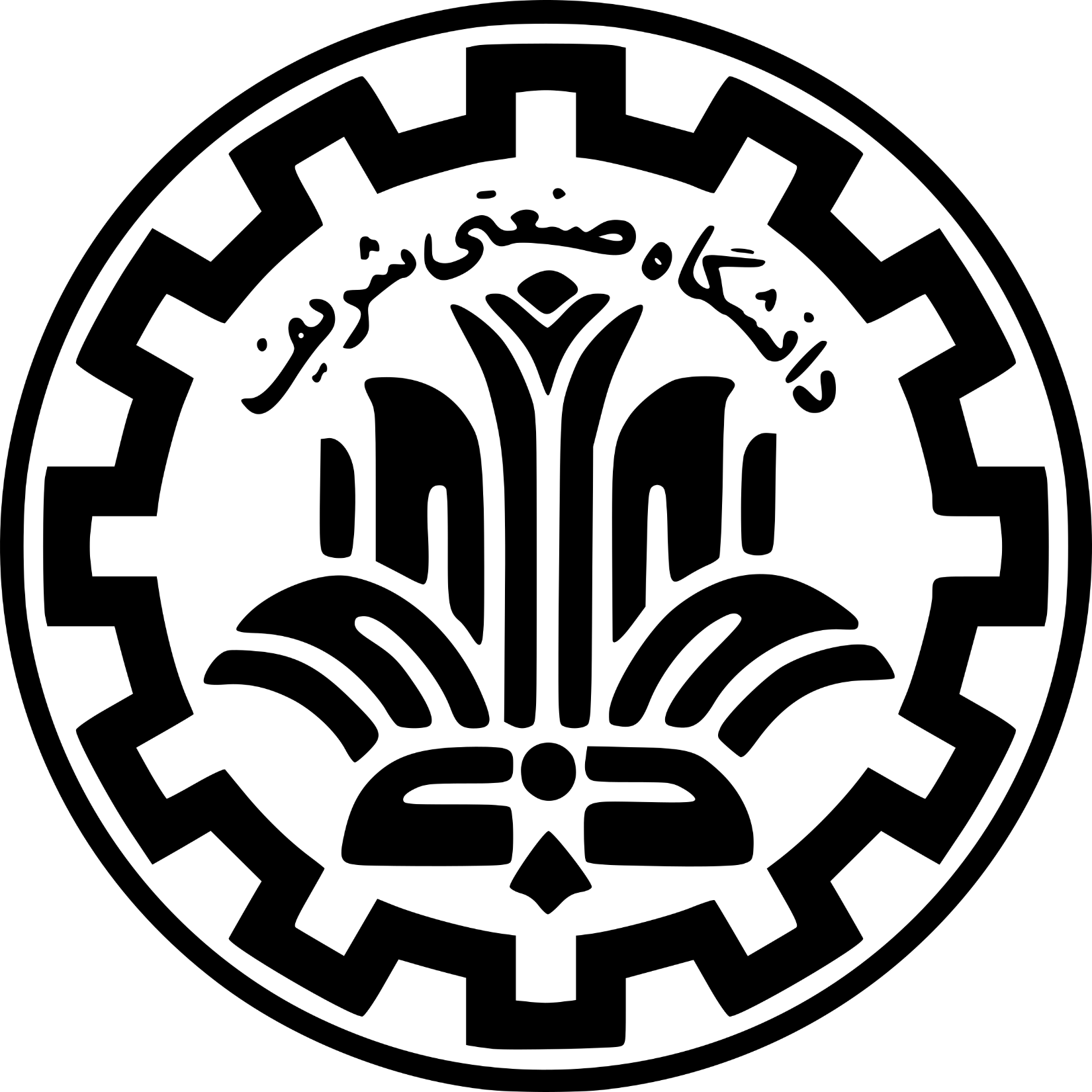 شرکت برگزیده مستقر در پارک علم و فناوری
(دوره پسا رشد)
پوشش های نانو ساختار
مهندس سید محمد سعید مهدوی اردکانی
[Speaker Notes: Links:

https://www.pexels.com/photo/bee-on-a-plant-2047420/]
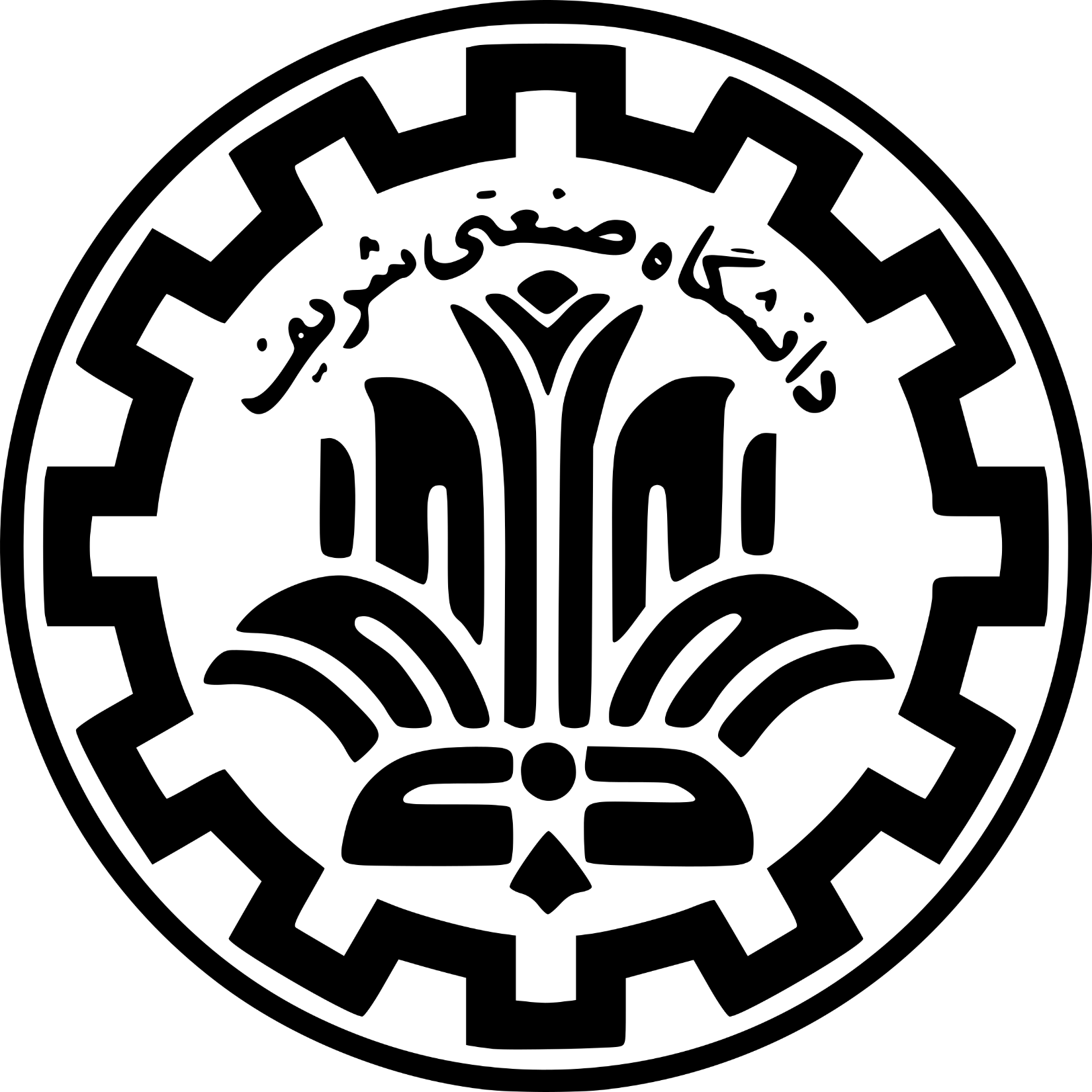 شرکت برگزیده مرکز رشد دانشگاه
بوم نگاران هوشمند امید
مهندس علیرضا حاجی تبار
[Speaker Notes: Links:

https://www.pexels.com/photo/bee-on-a-plant-2047420/]
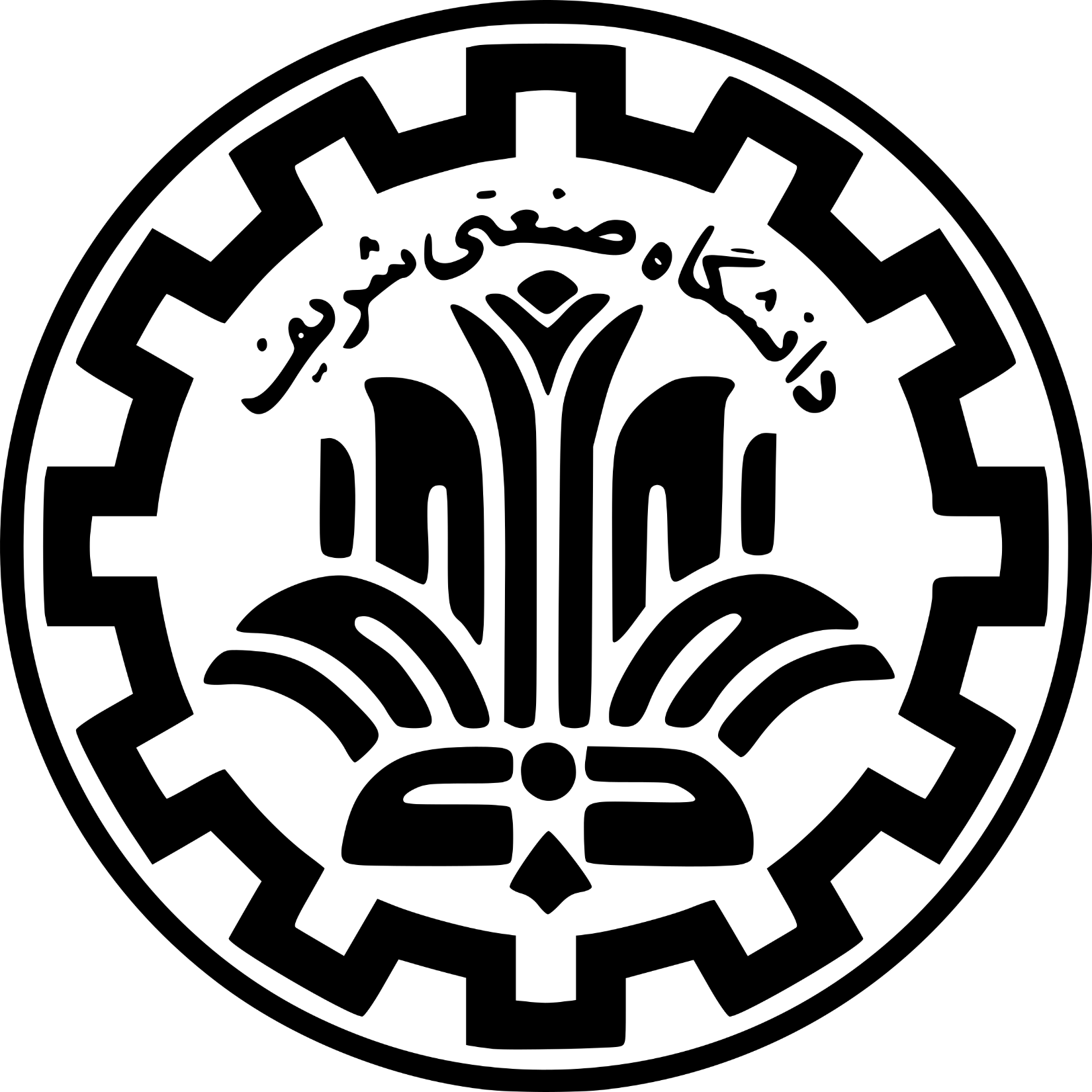 ممنون از توجه شما
معاونت پژوهش و فناوری
[Speaker Notes: Links:

https://www.pexels.com/photo/white-notes-beside-a-pencil-on-brown-wooden-surface-733854/]